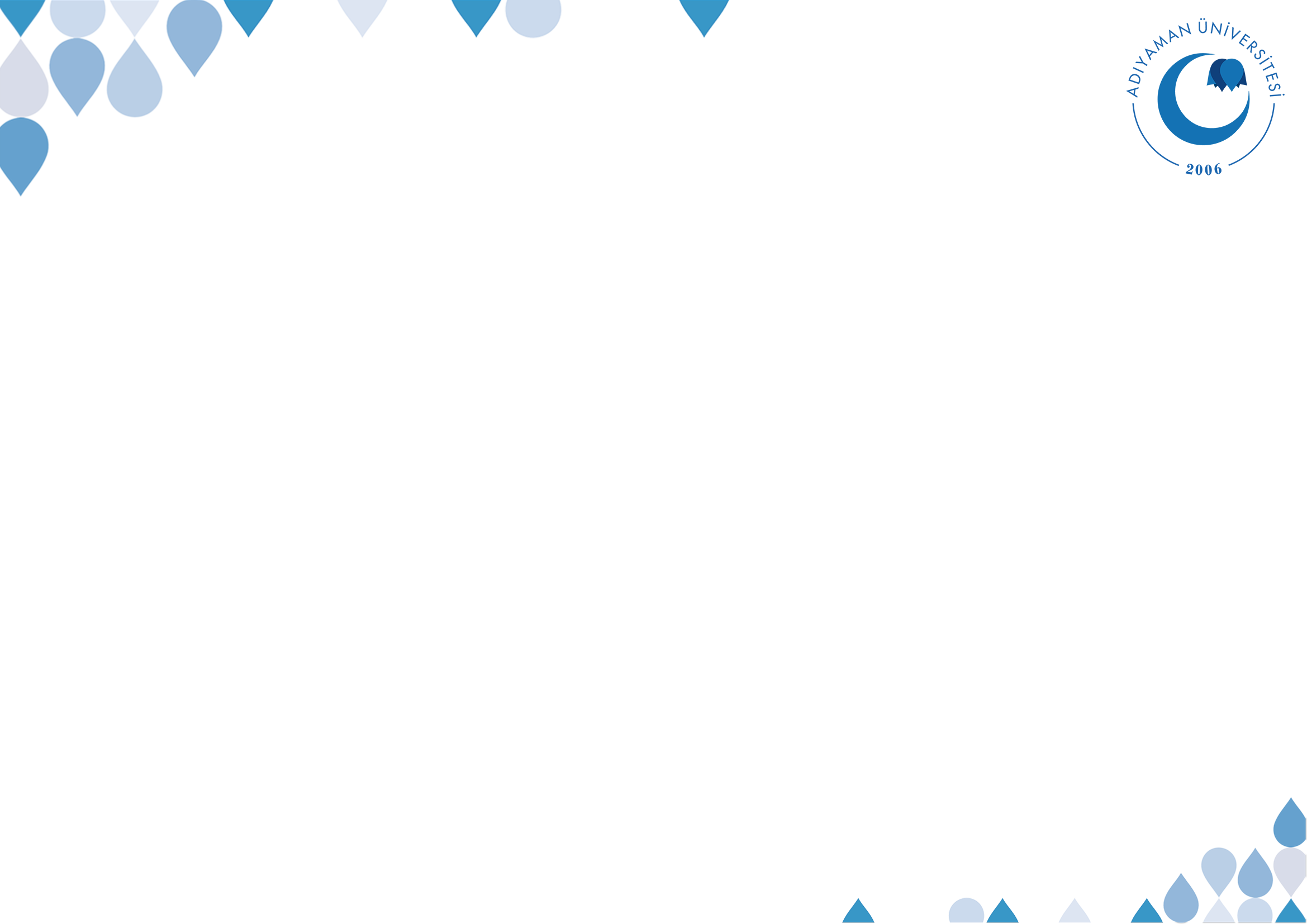 Adıyaman Üniversitesi Uzaktan eğitim uygulama ve araştırma merkezi (UZEM)MERGEN İLE ONLİNE SINAV HAZIRLAMA DÖKÜMANI
MERGEN ÜZERİNDEN KISA SINAV (Online Sınav HAZIRLAMA
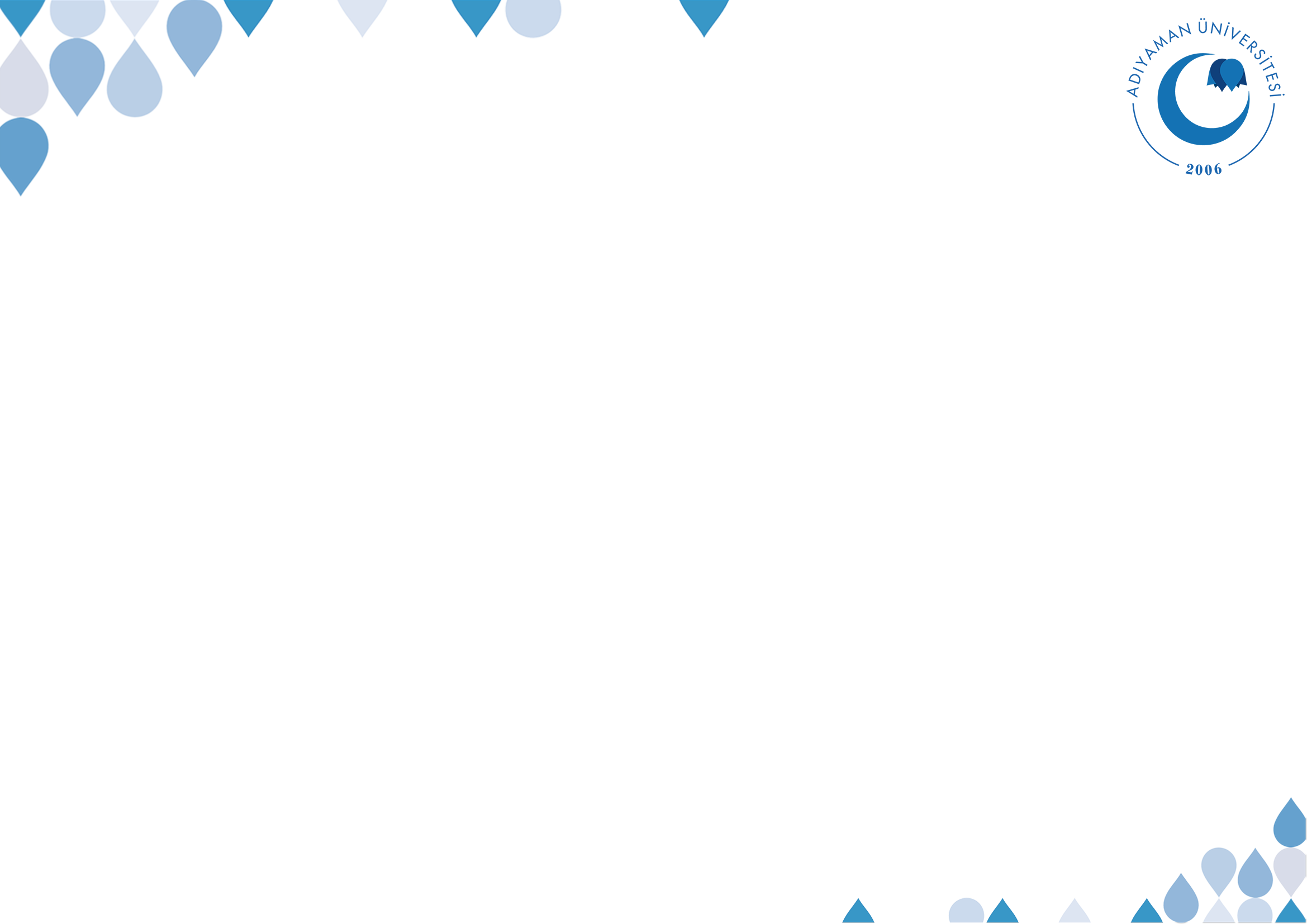 İÇERİK* Kısa Sınav Oluşturma* Kısa Sınava Soru Ekleme* Kısa Sınavı Yönetme* Öğrenci kağıdına ulaşma * Öğrenci kağıdını notlandırma* Notlara Erişim
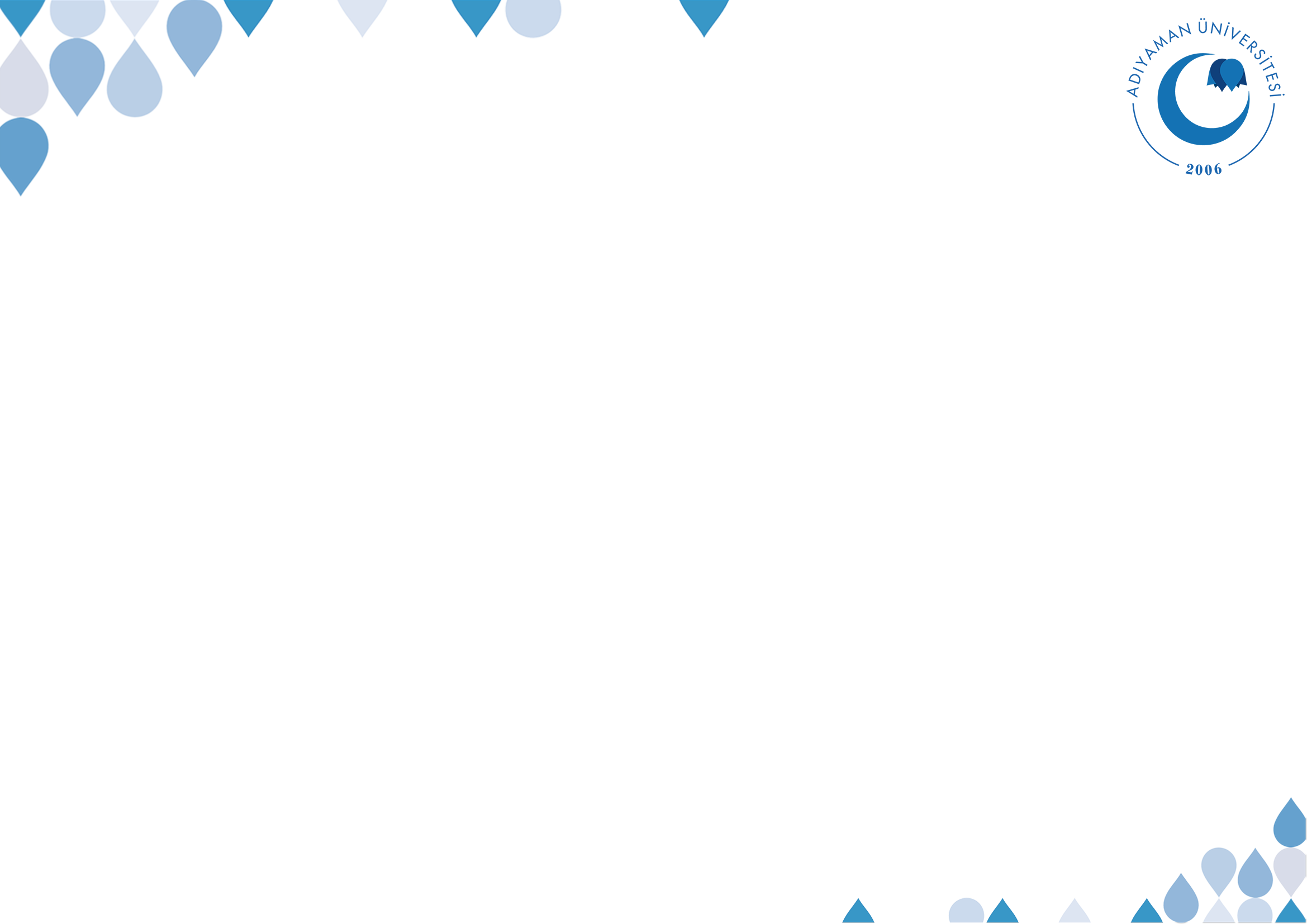 MERGEN ÜZERİNDEN SINAV OLUŞTURMA
MERGEN’e giriş yaptıktan sonra «Kontrol Paneli»  (1) tıklanır. Ardından sınav eklenecek ders seçilir (2)
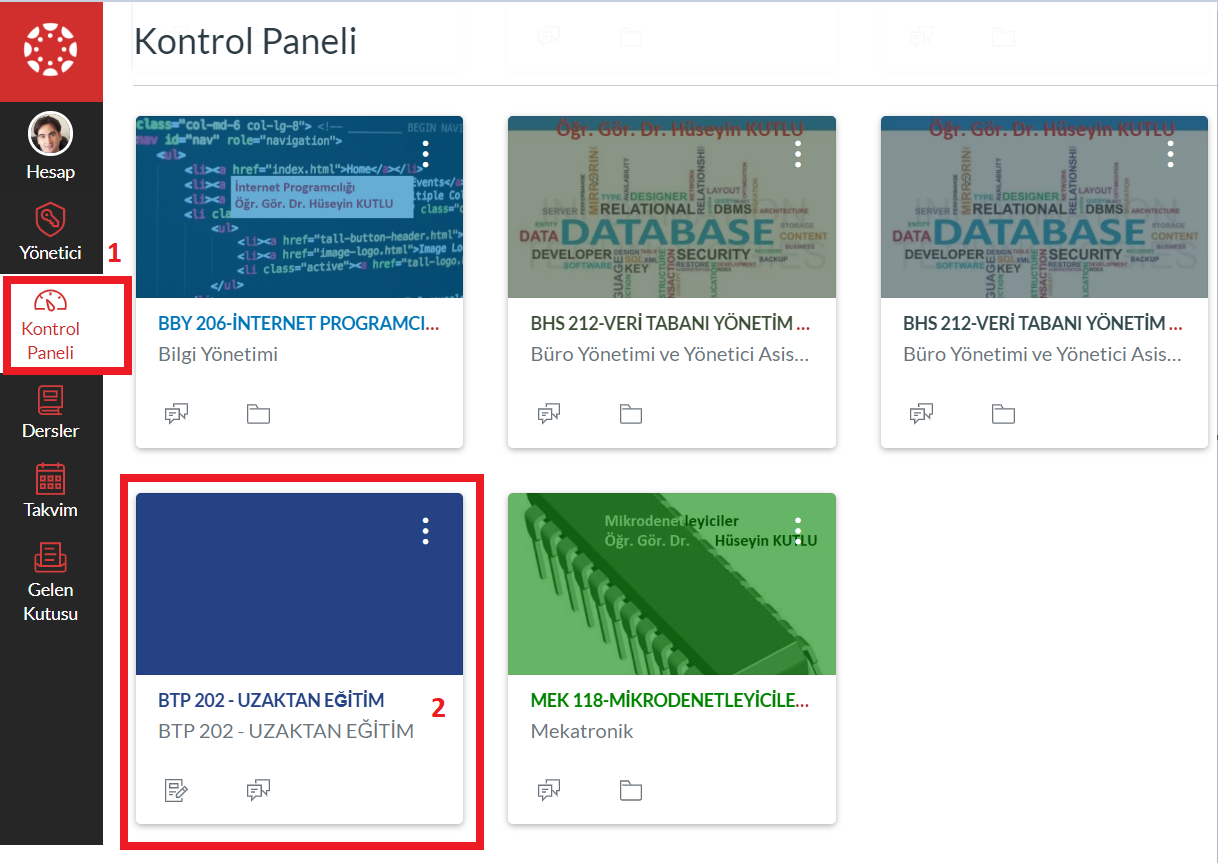 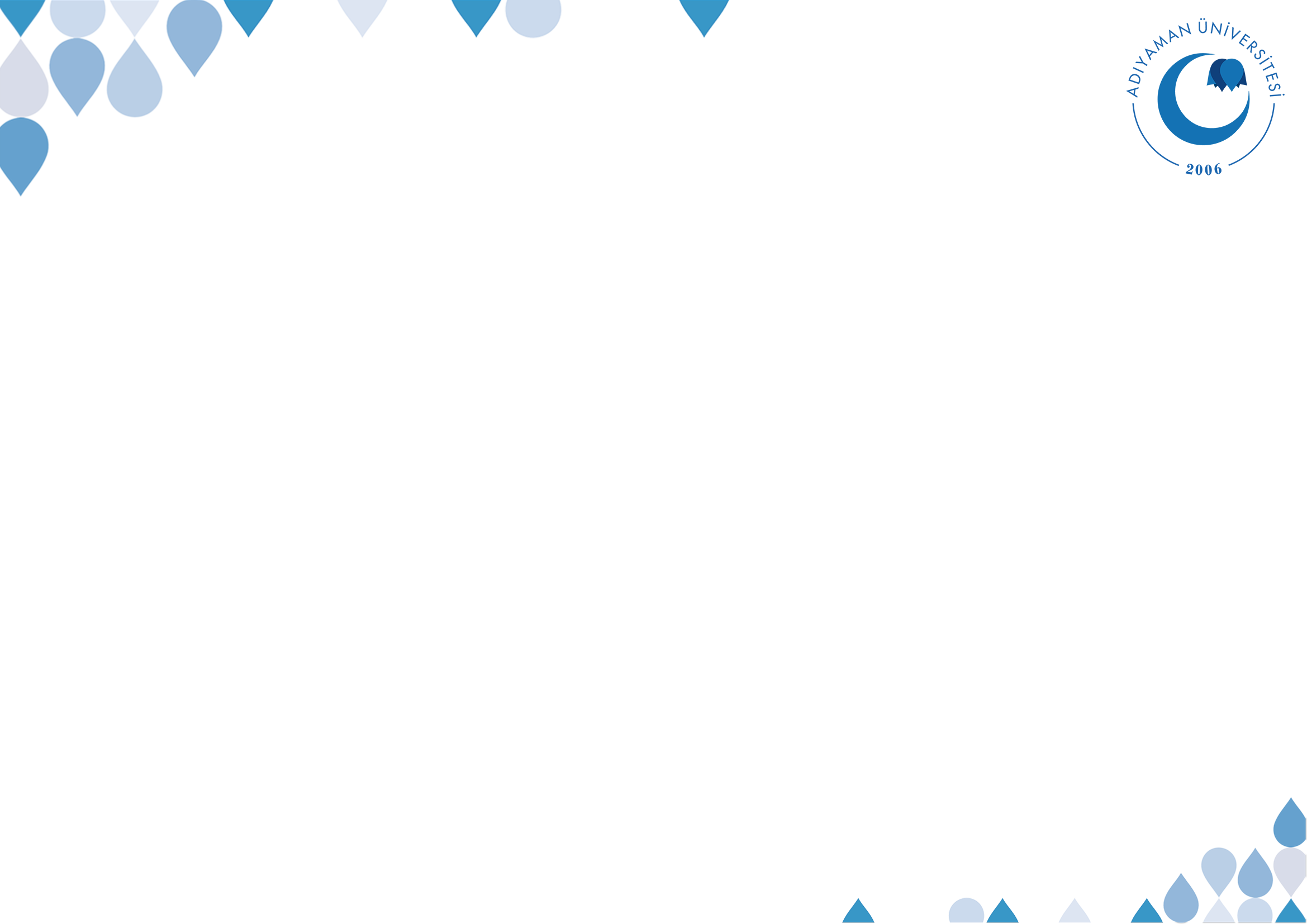 MERGEN ÜZERİNDEN SINAV OLUŞTURMA
Derse ait sol menüde «Kısa sınavlar» (3) linkine tıklanır.
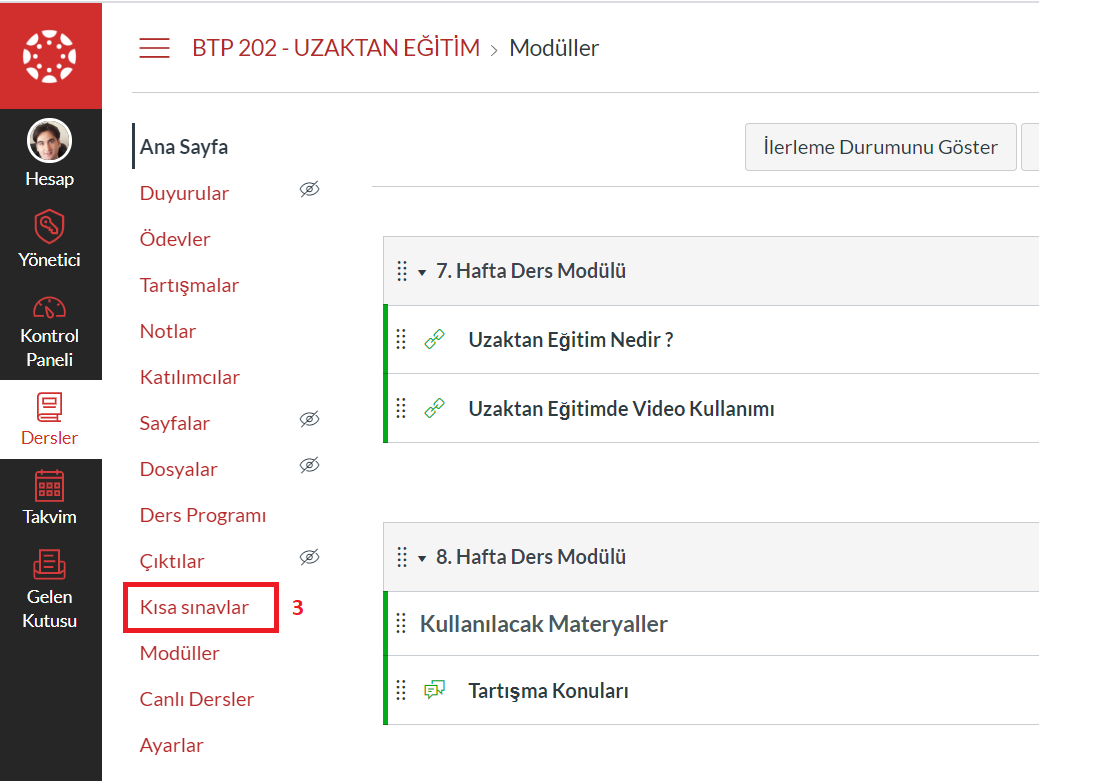 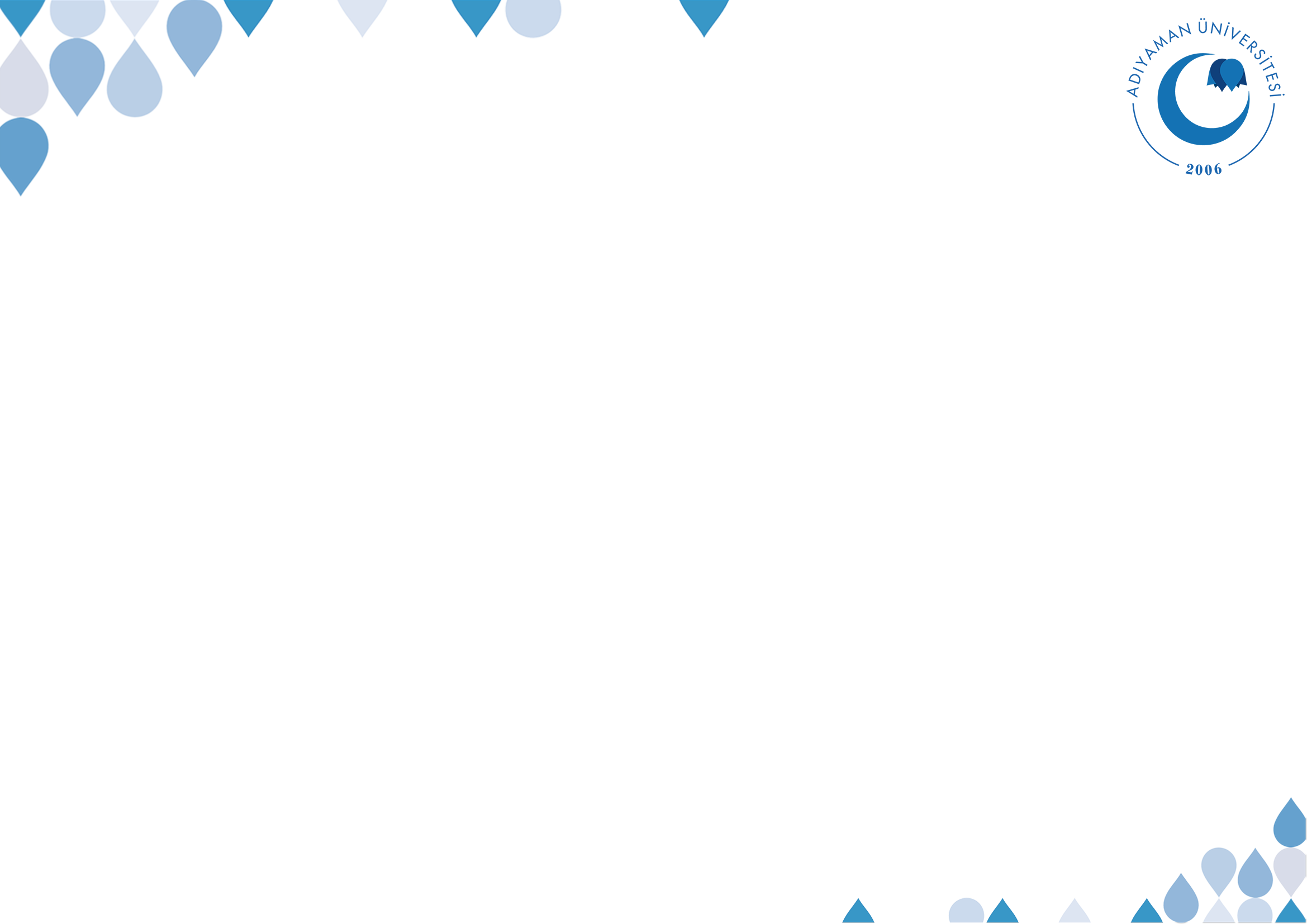 MERGEN ÜZERİNDEN SINAV OLUŞTURMA
Açılan pencerede «             » (4) düğmesine tıklanır
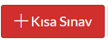 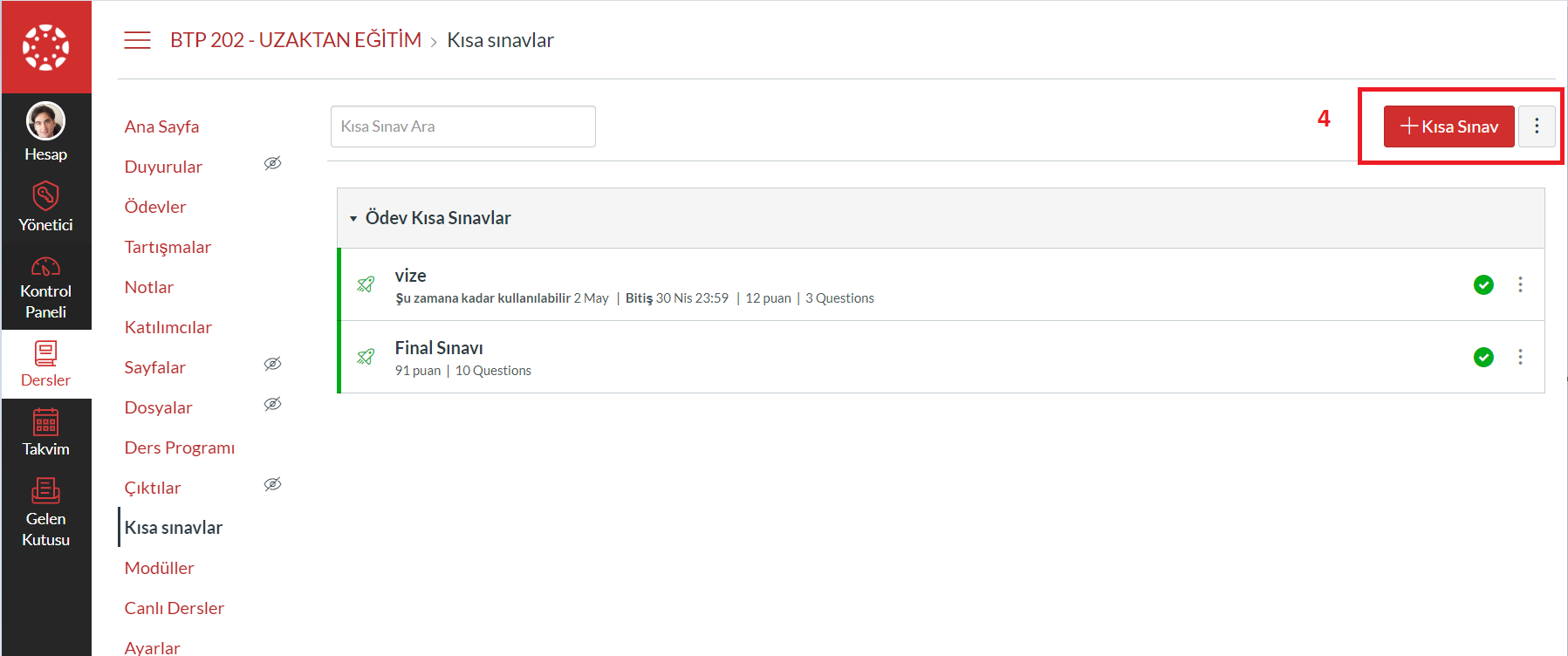 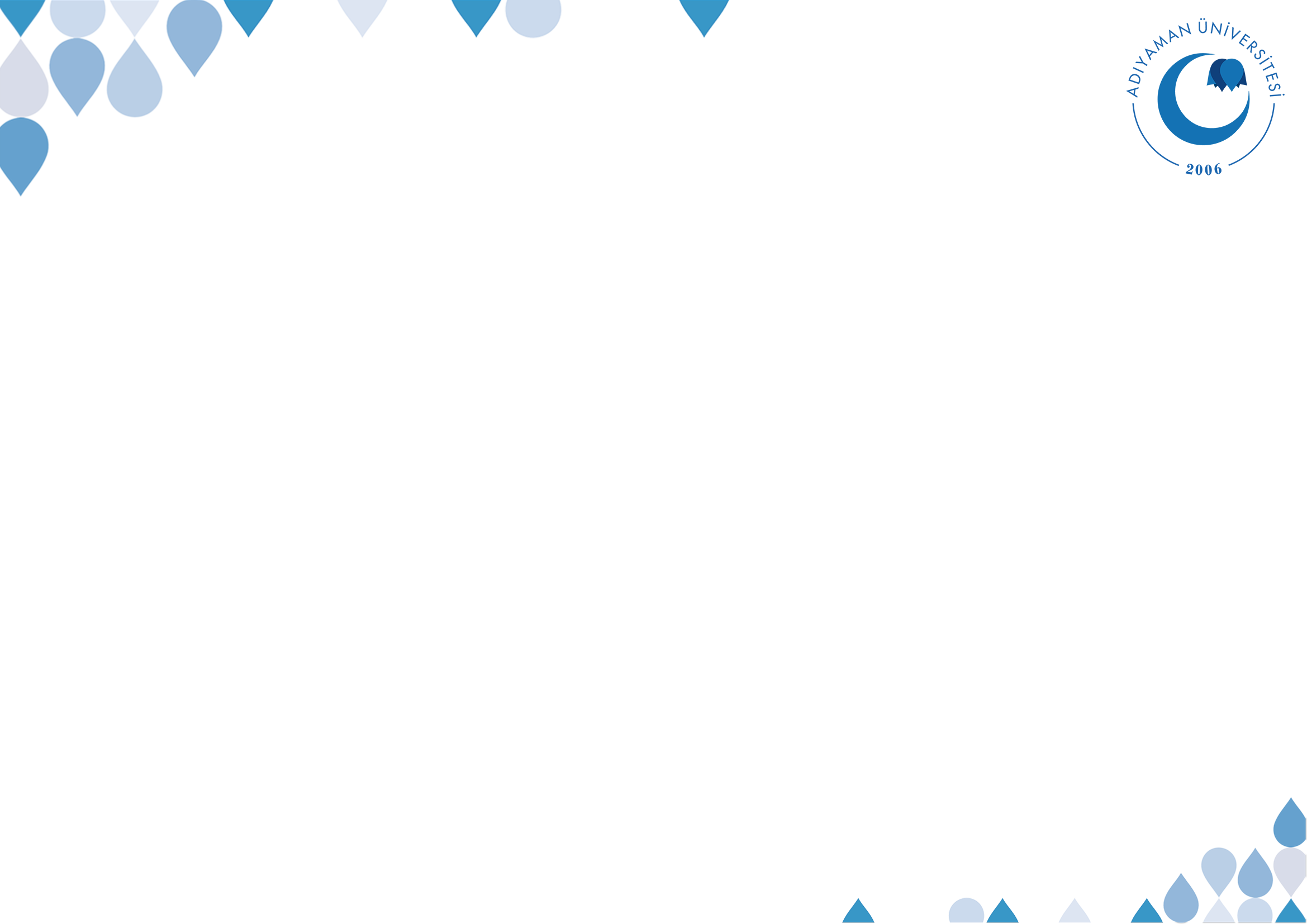 MERGEN ÜZERİNDEN SINAV OLUŞTURMA
Açılan pencerede «Ayrıntılar» (5)  sekmesi ile açılır.
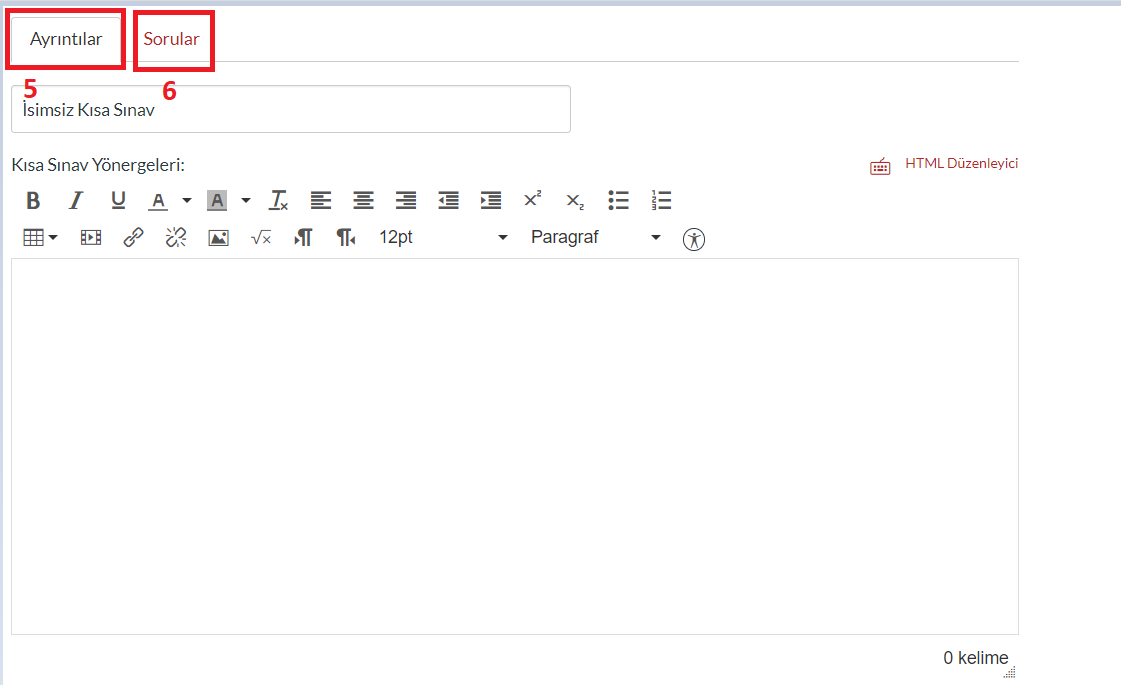 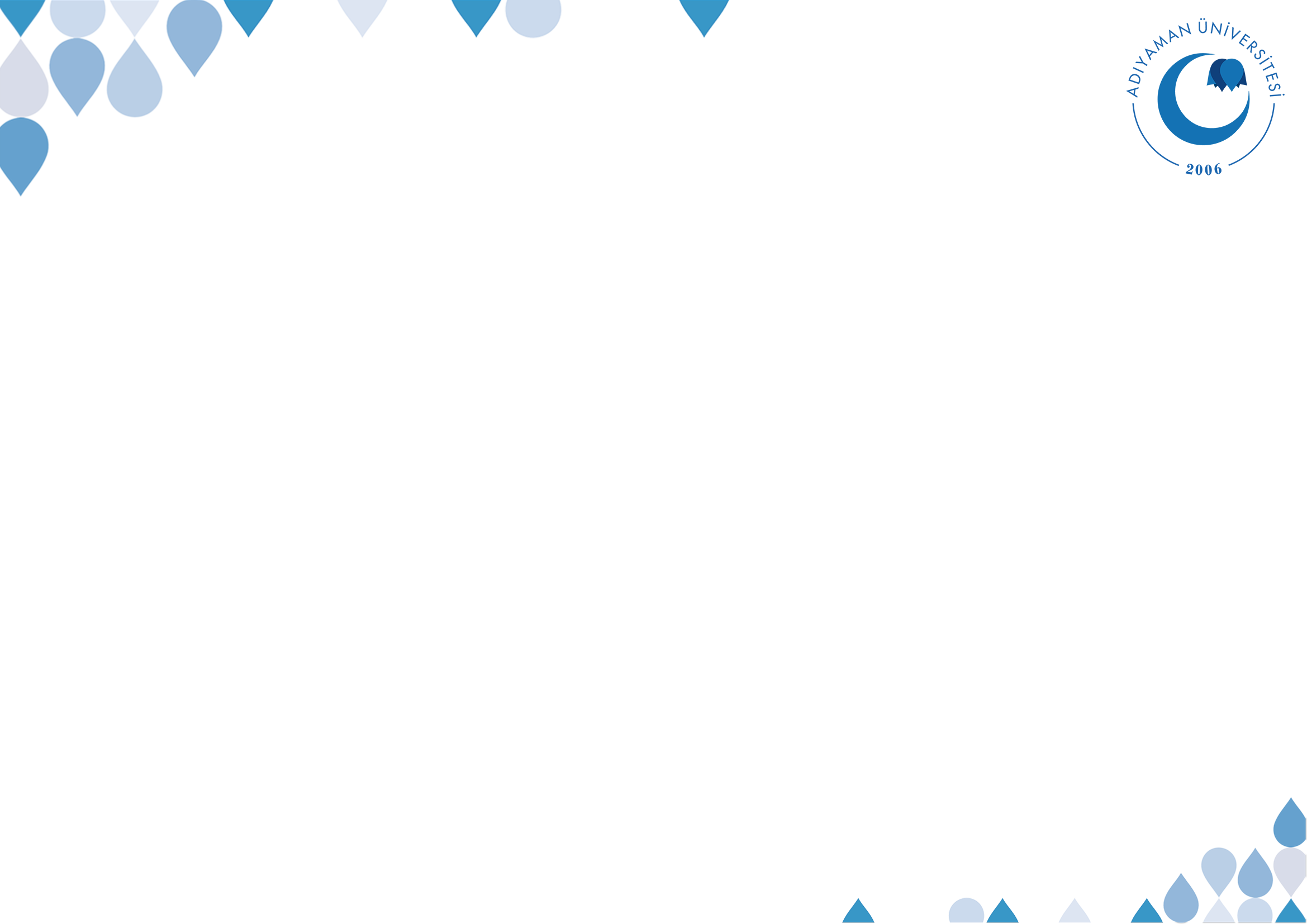 MERGEN ÜZERİNDEN SINAV OLUŞTURMA
Açılan pencerede «Ayrıntılar» (5)  sekmesi ile açılır.
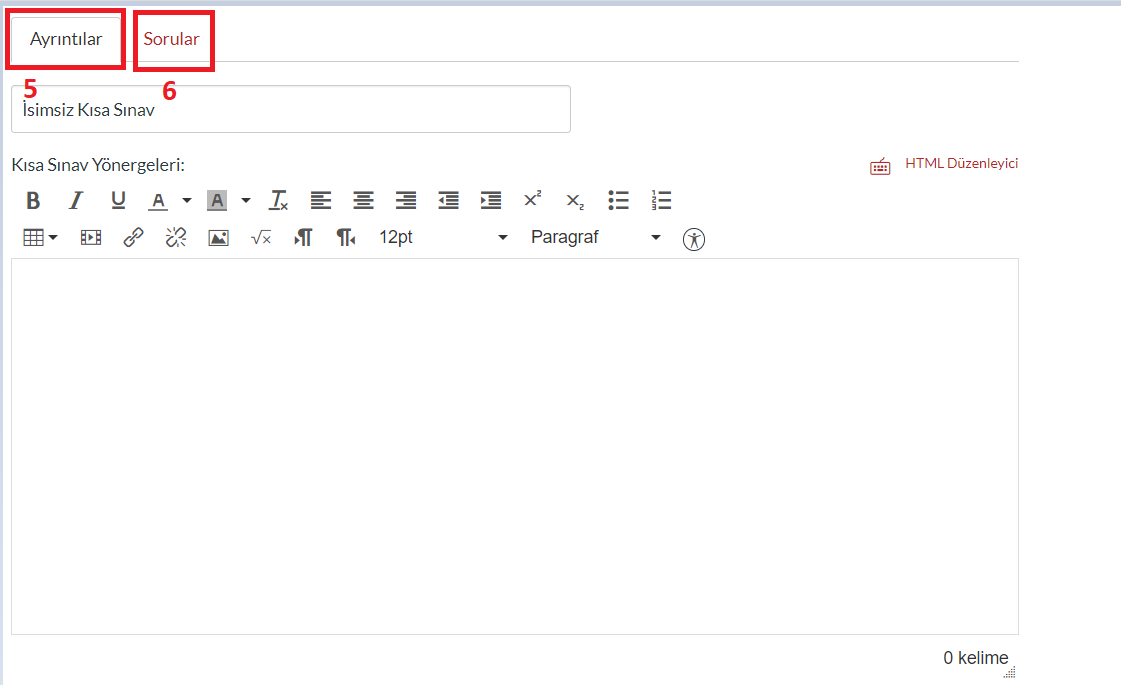 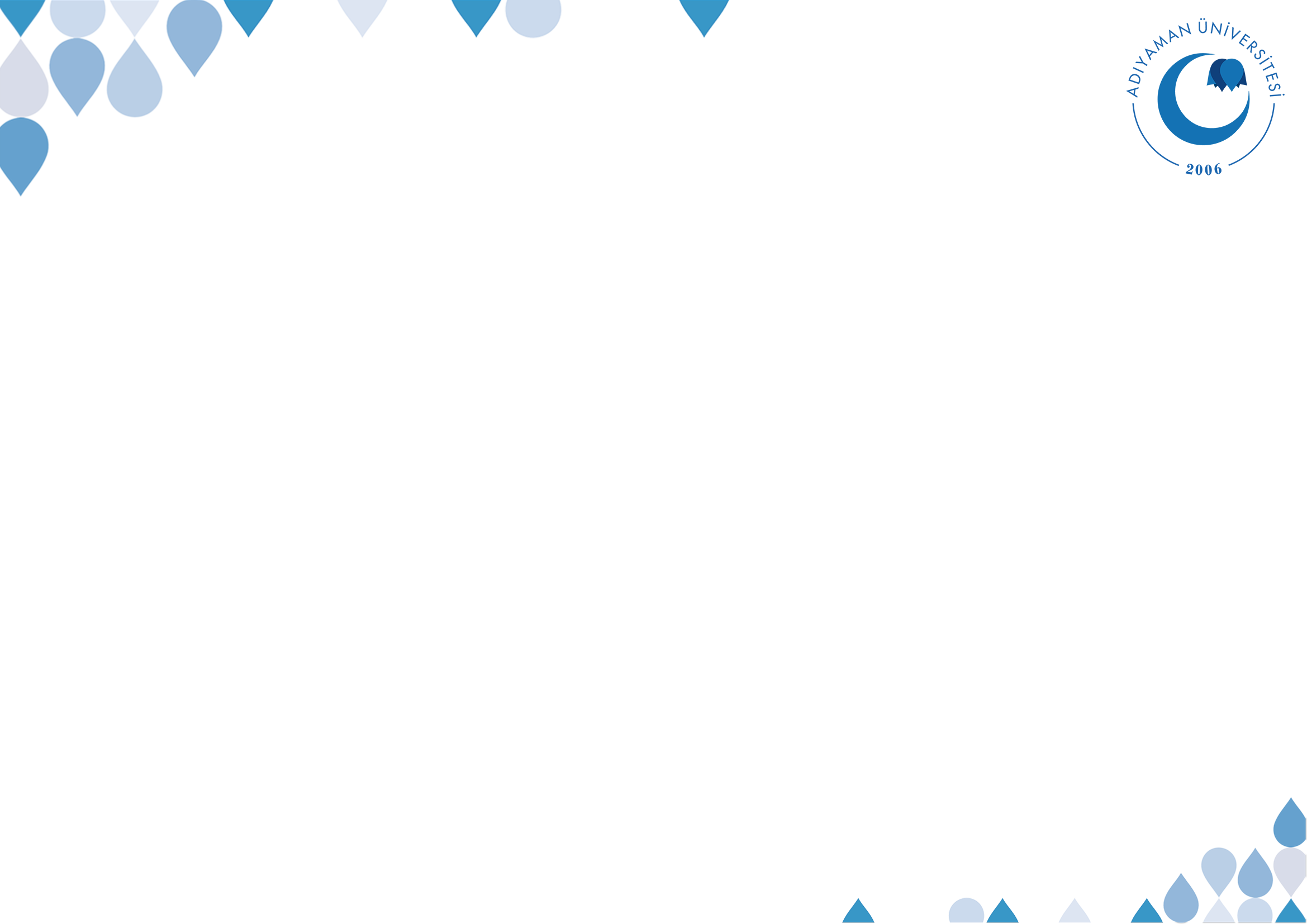 MERGEN ÜZERİNDEN SINAV OLUŞTURMA
«Ayrıntılar» Sekmesi
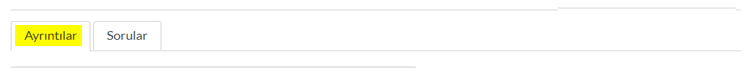 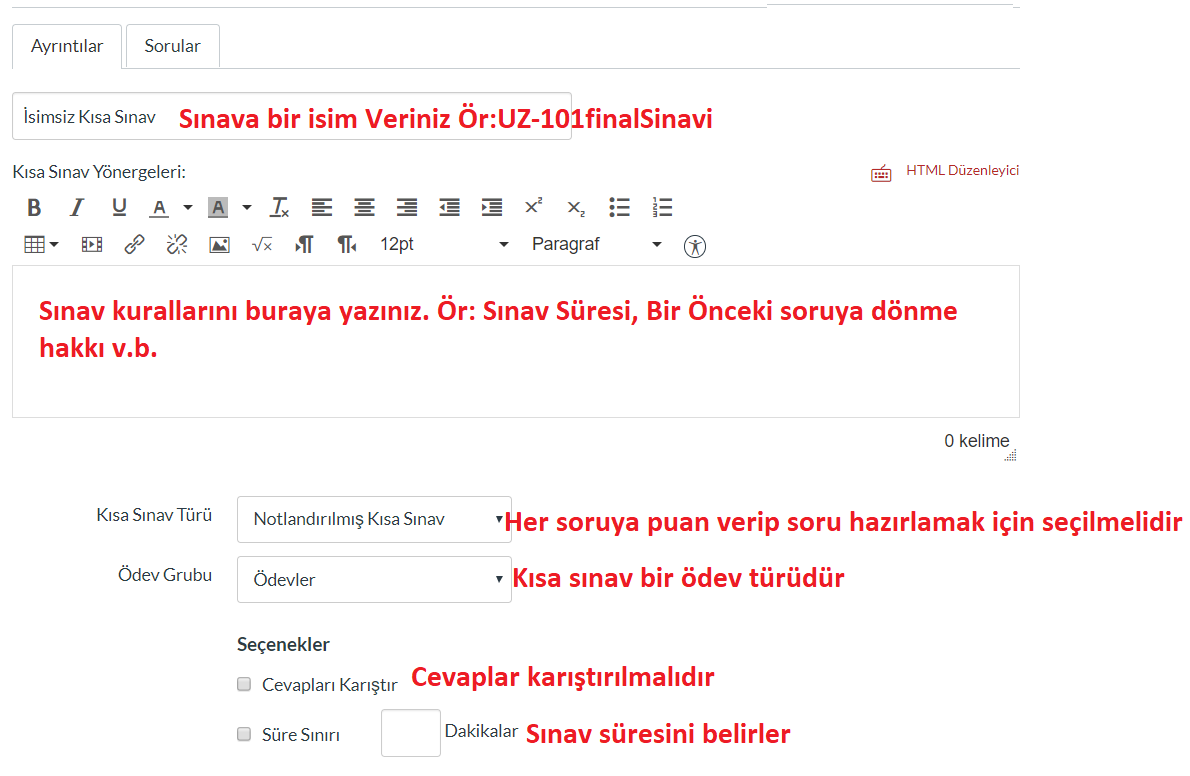 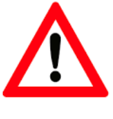 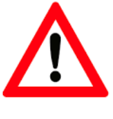 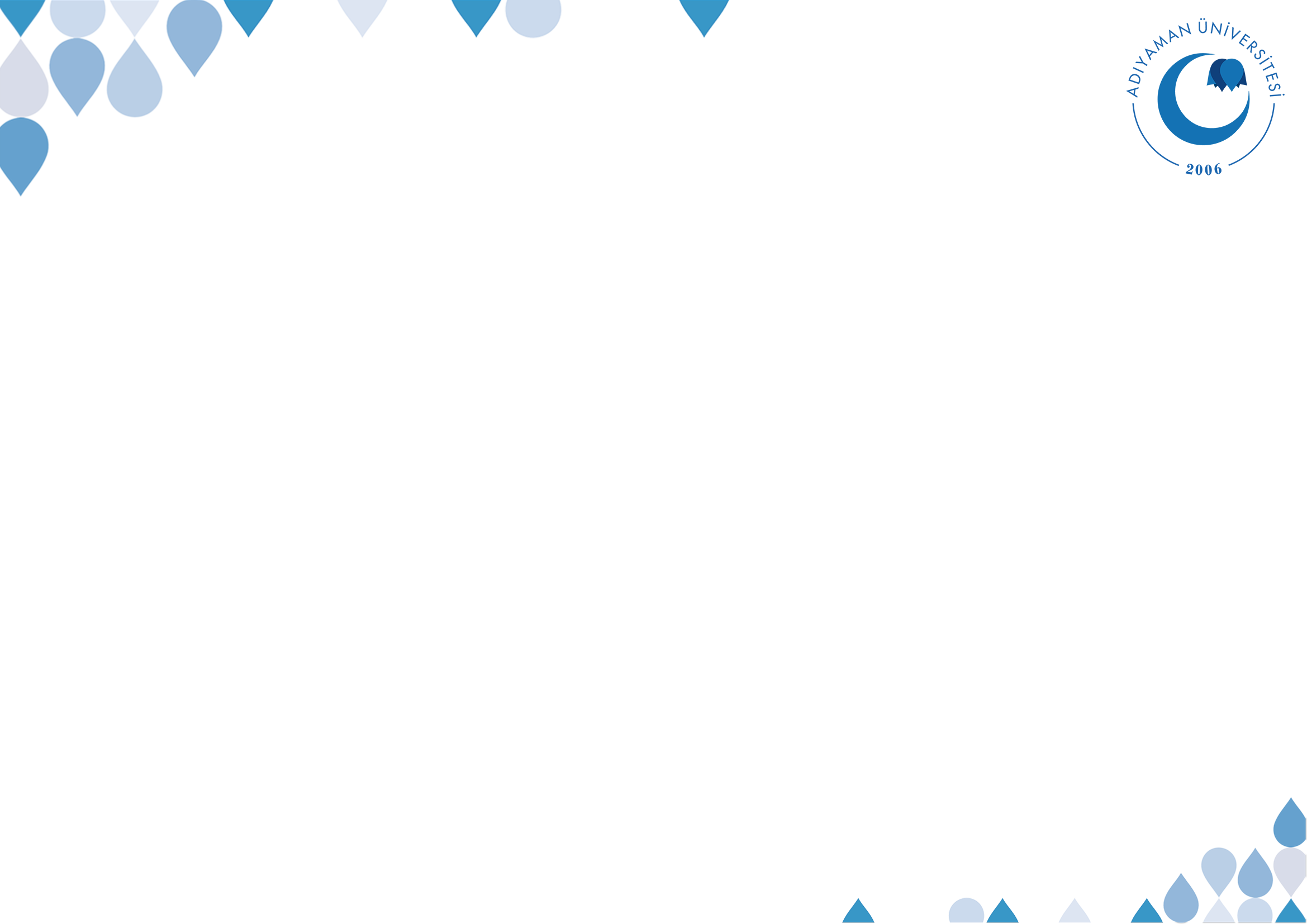 MERGEN ÜZERİNDEN SINAV OLUŞTURMA
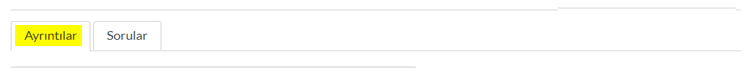 «Ayrıntılar» Sekmesi
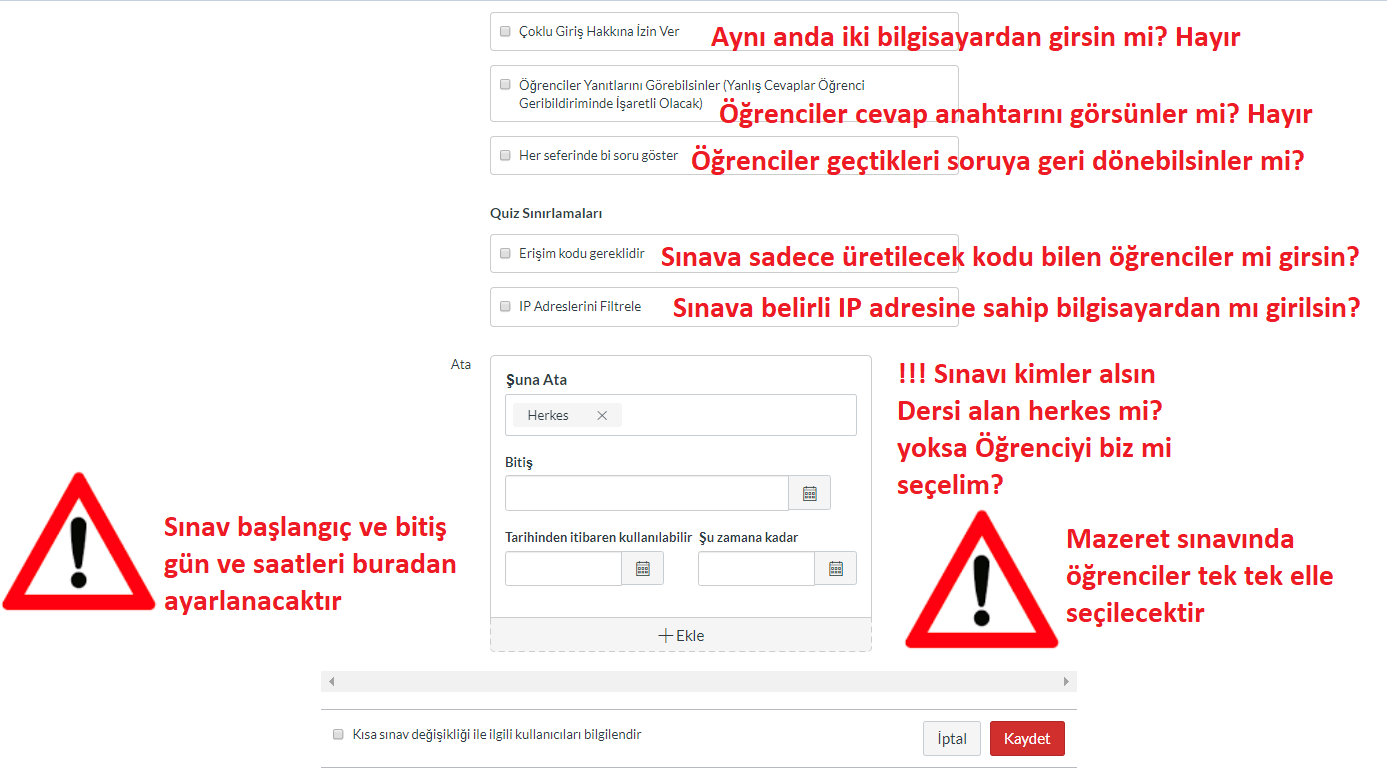 Bitiş 01.05.2020 15:00
01.05.2020 14:00  tarihinden itibaren 01.05.2020 15:00 a kadar
Basmadan  «Sorular» sekmesine geçelim
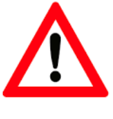 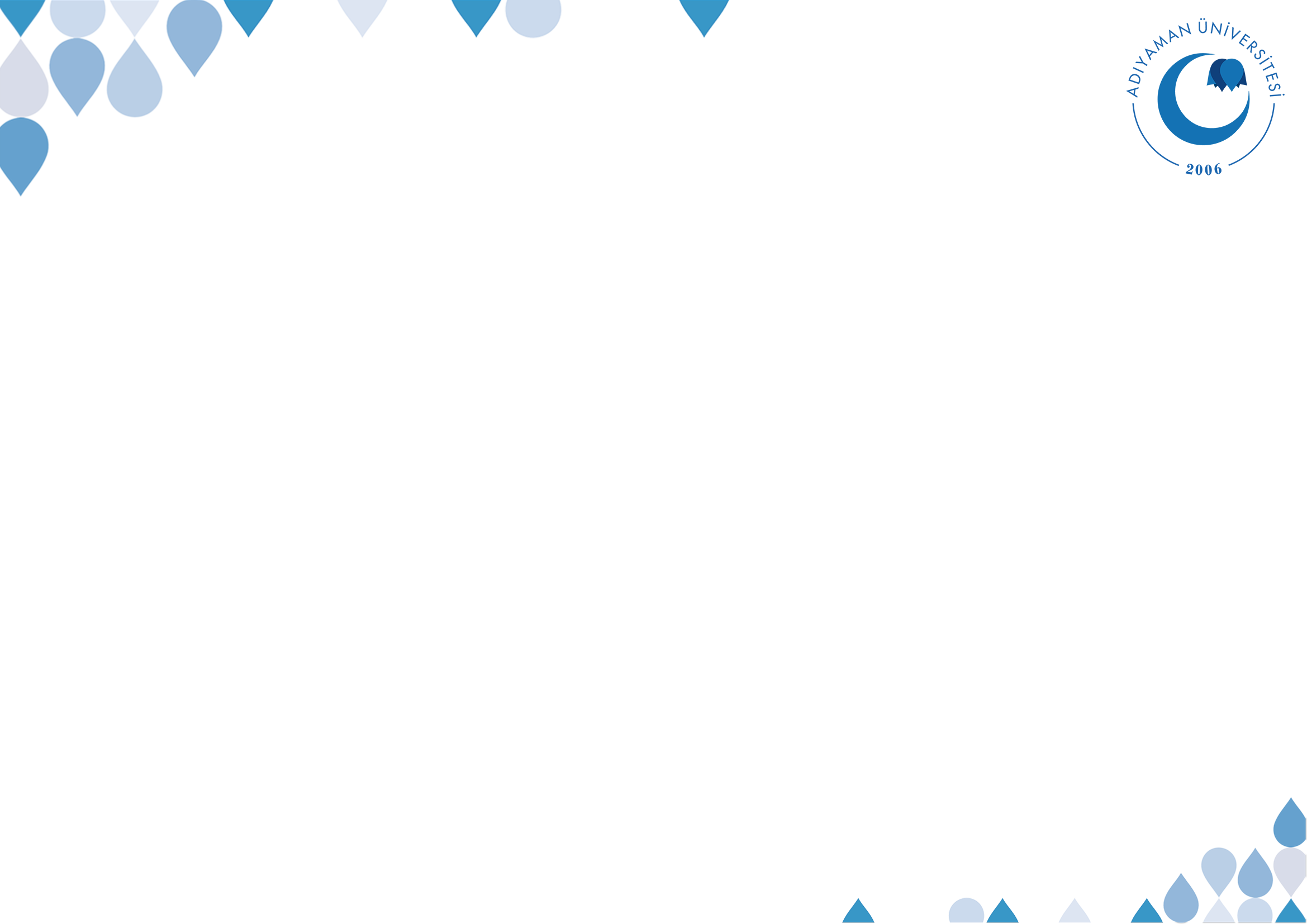 MERGEN ÜZERİNDEN SINAV OLUŞTURMA
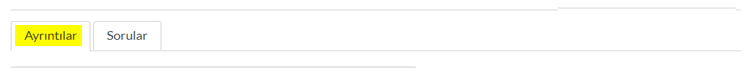 «Ayrıntılar» Sekmesi
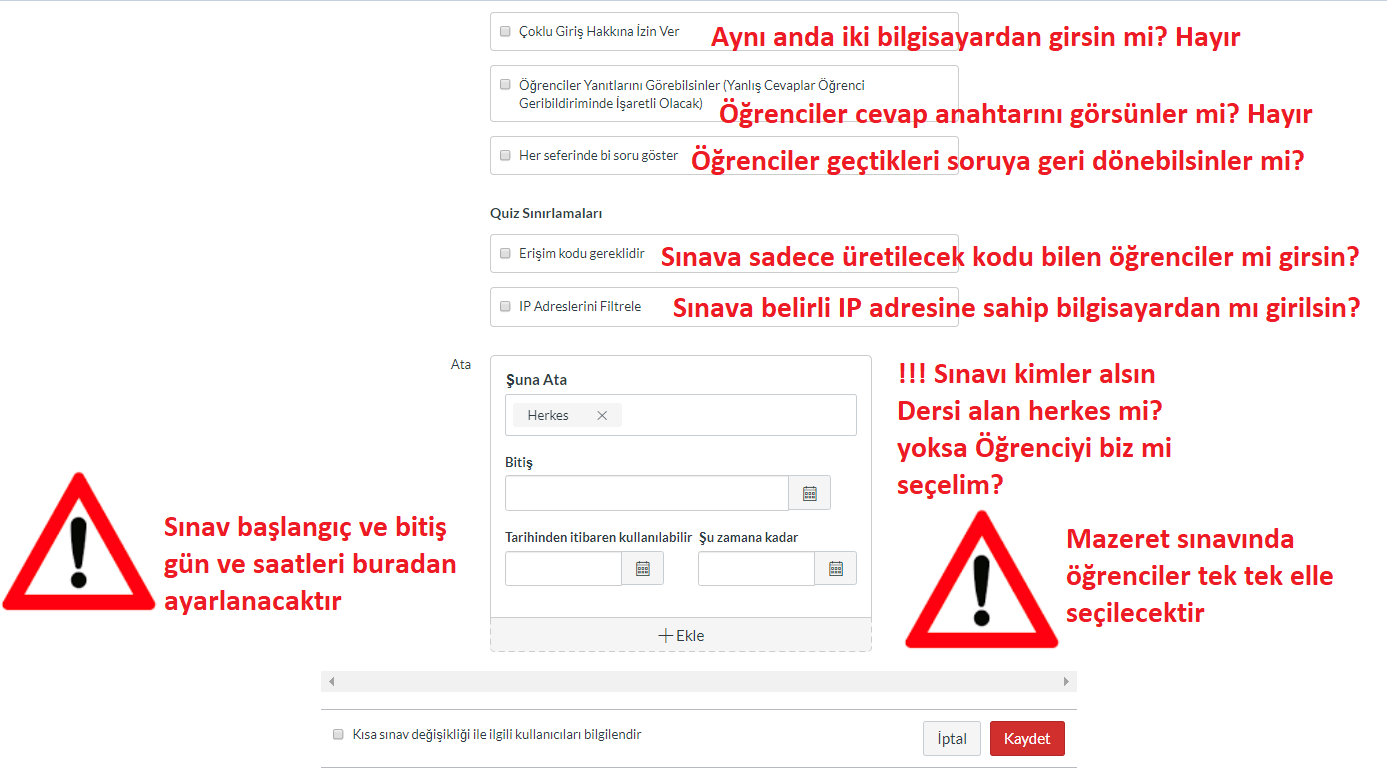 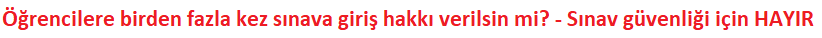 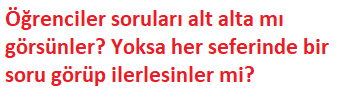 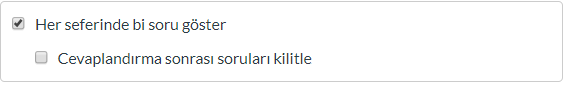 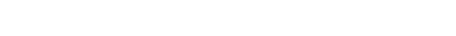 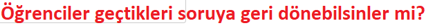 Bitiş 01.05.2020 15:00
01.05.2020 14:00  tarihinden itibaren 01.05.2020 15:00 a kadar
Basmadan  «Sorular» sekmesine geçelim
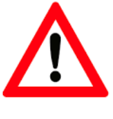 MERGEN ÜZERİNDEN SINAV OLUŞTURMA
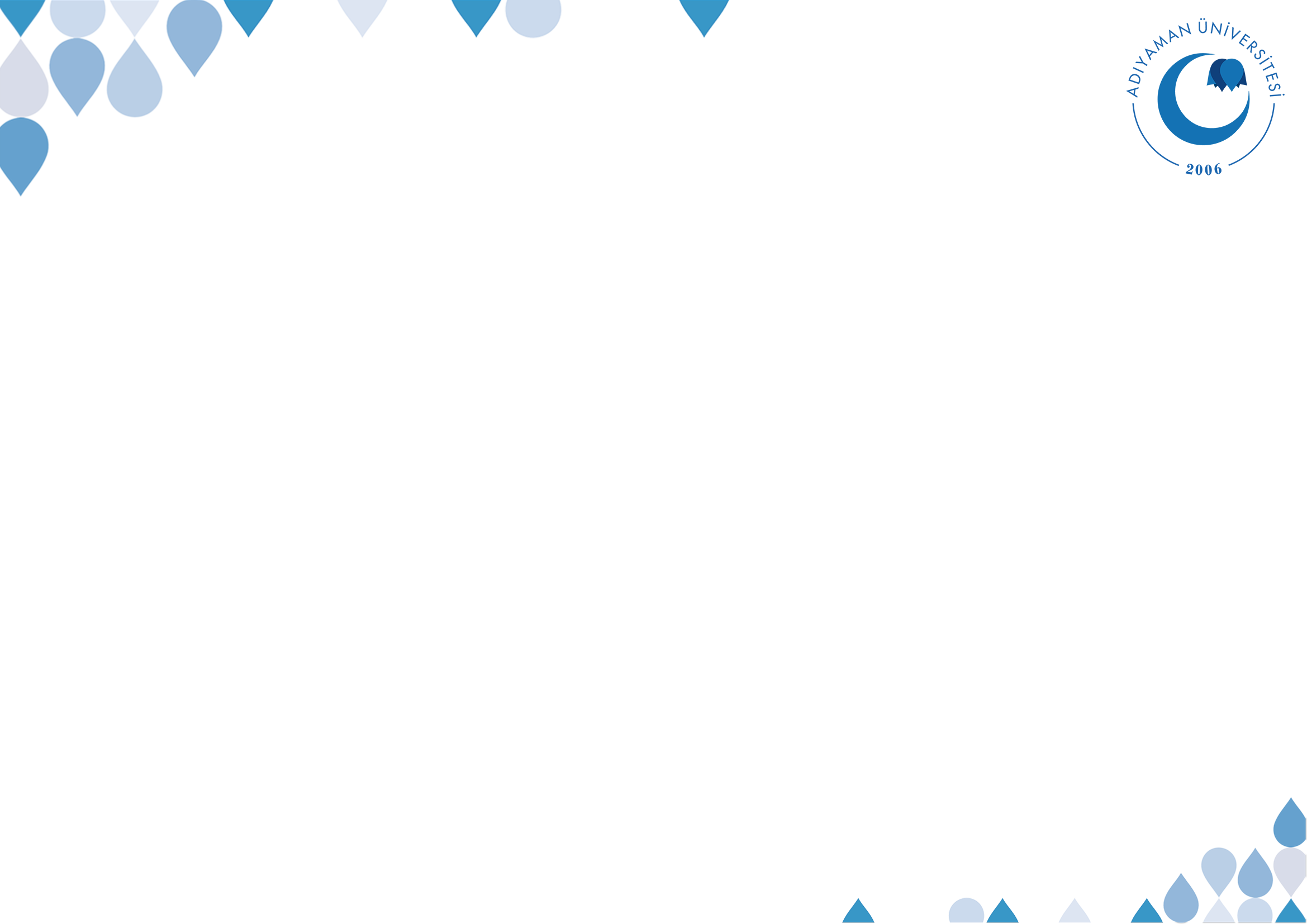 «Sorular» Sekmesi
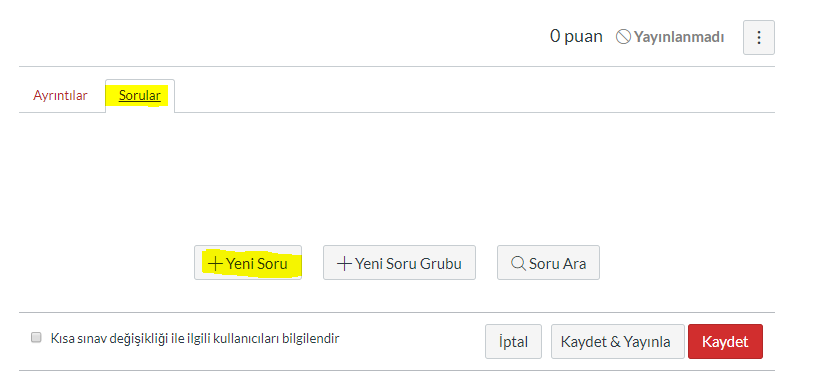 Yaptığınız değişikliklerden öğrenciyi mail yolu ile haberdar etmek için tıklanmalıdır.
MERGEN ÜZERİNDEN SINAV OLUŞTURMA
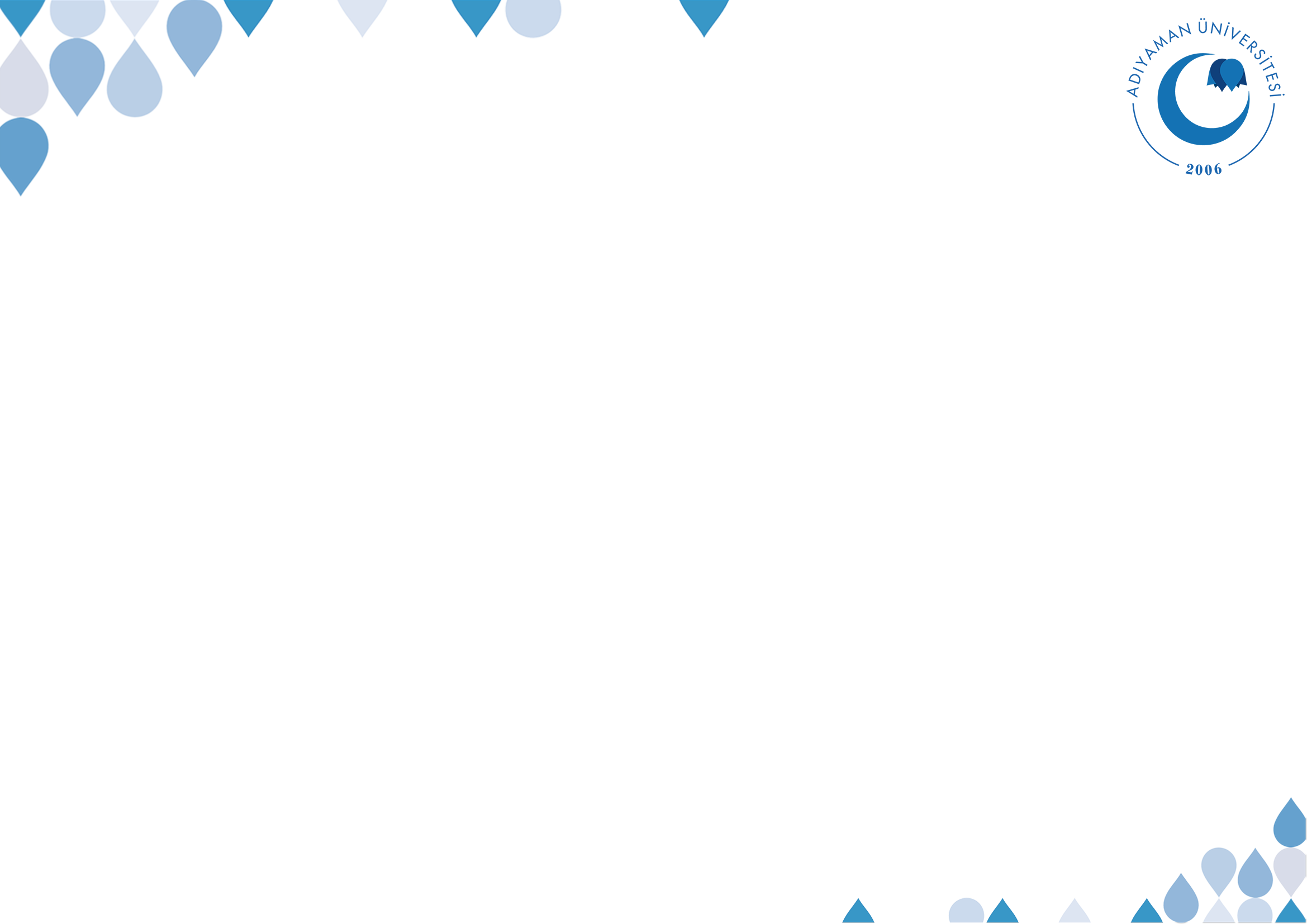 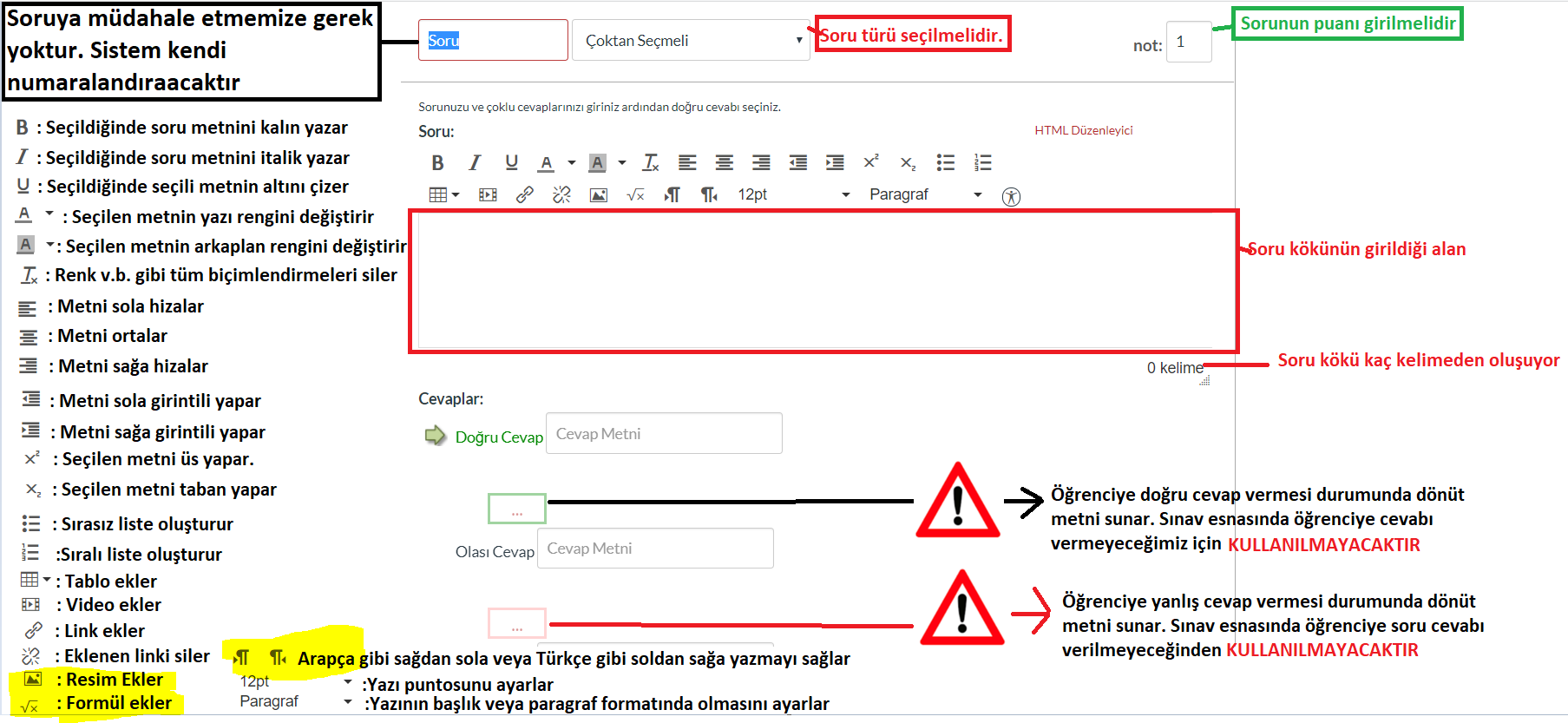 «Sorular» Sekmesi
MERGEN ÜZERİNDEN SINAV OLUŞTURMA
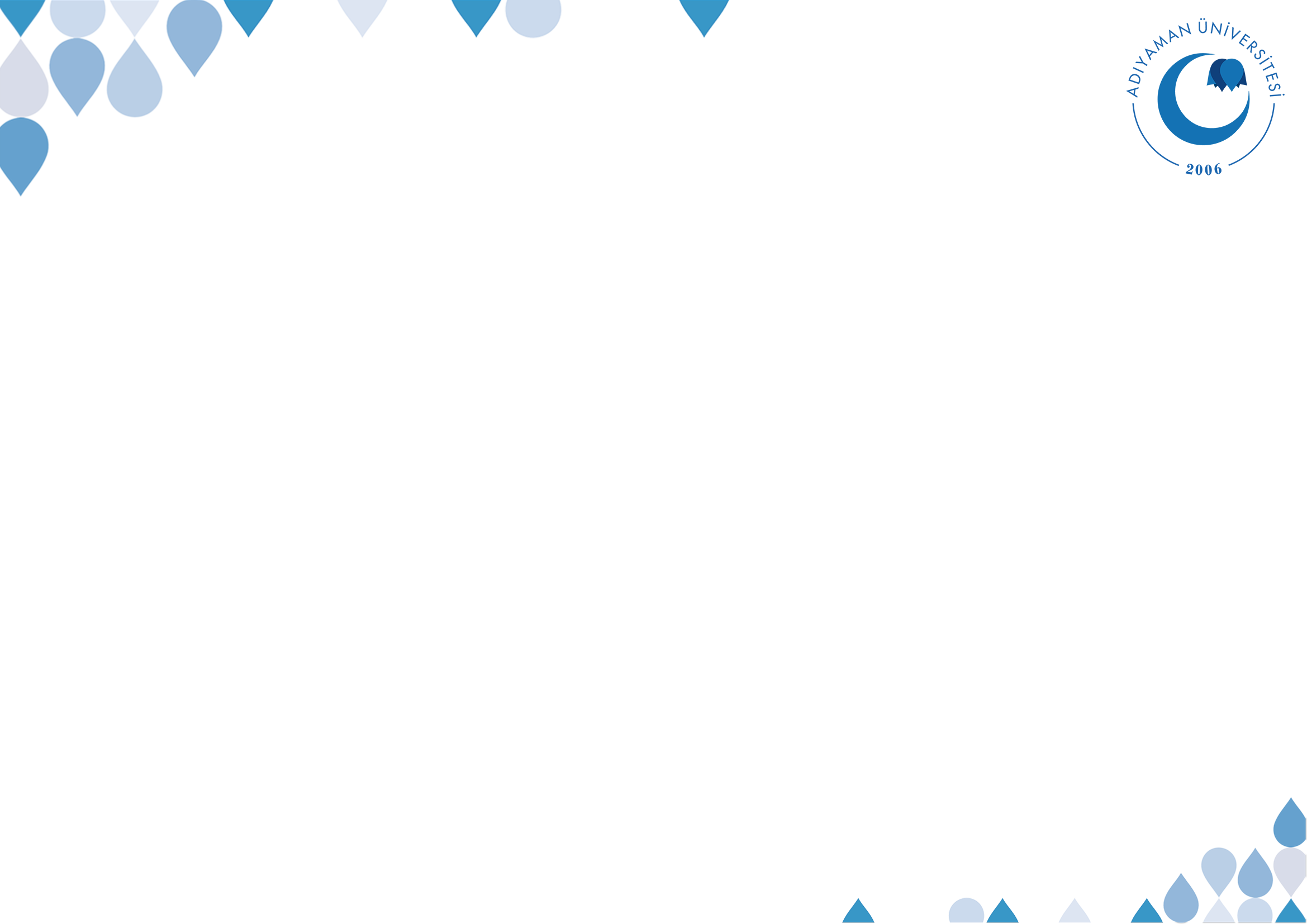 «Sorular» Sekmesi;  Her soru ile işimiz son bulduğunda «Soruyu Güncelle» tıklanması faydalıdır
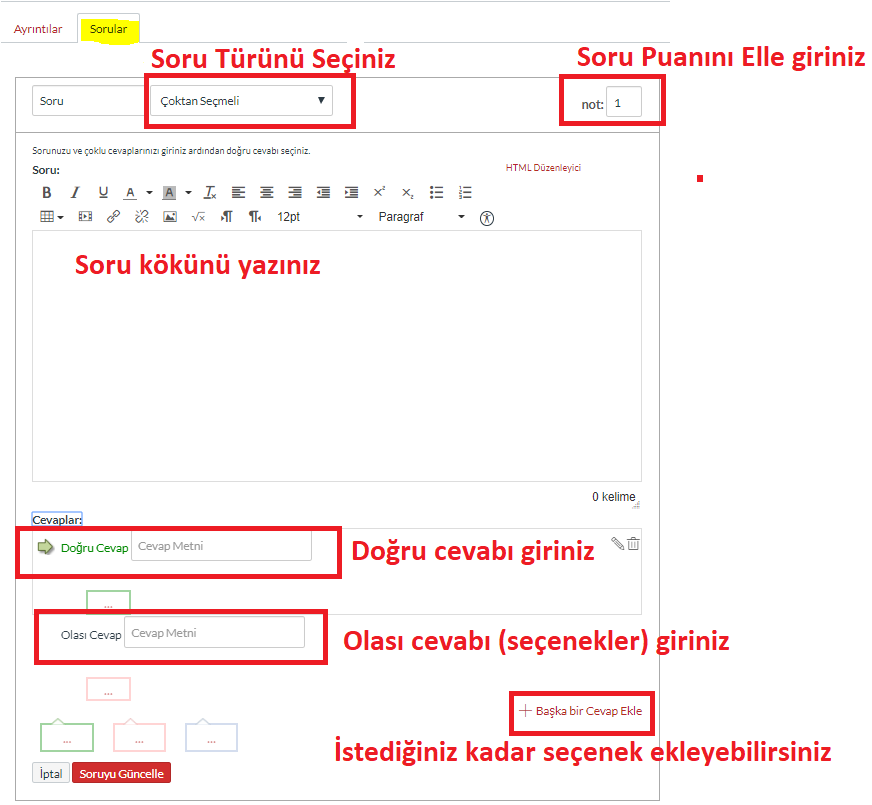 Soru puanını vermeyi unutmayalım
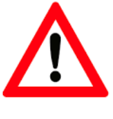 Sorunun Öğrenciye Görünümü
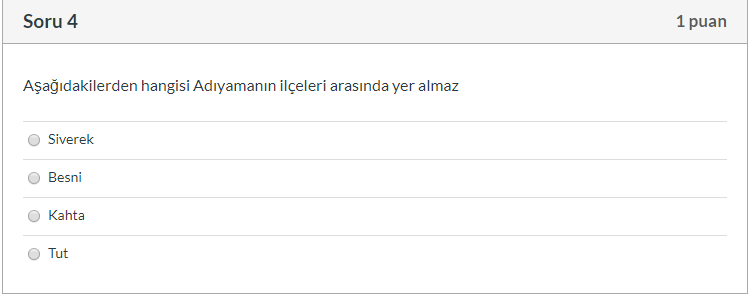 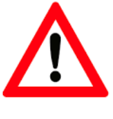 «Ayrıntılar» sekmesinden «Cevapları karıştır» seçtiniz mi? Seçmediyseniz testinizde hep ilk seçenek cevap olur
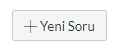 diyerek devam edebilirsiniz
MERGEN ÜZERİNDEN SINAV OLUŞTURMA
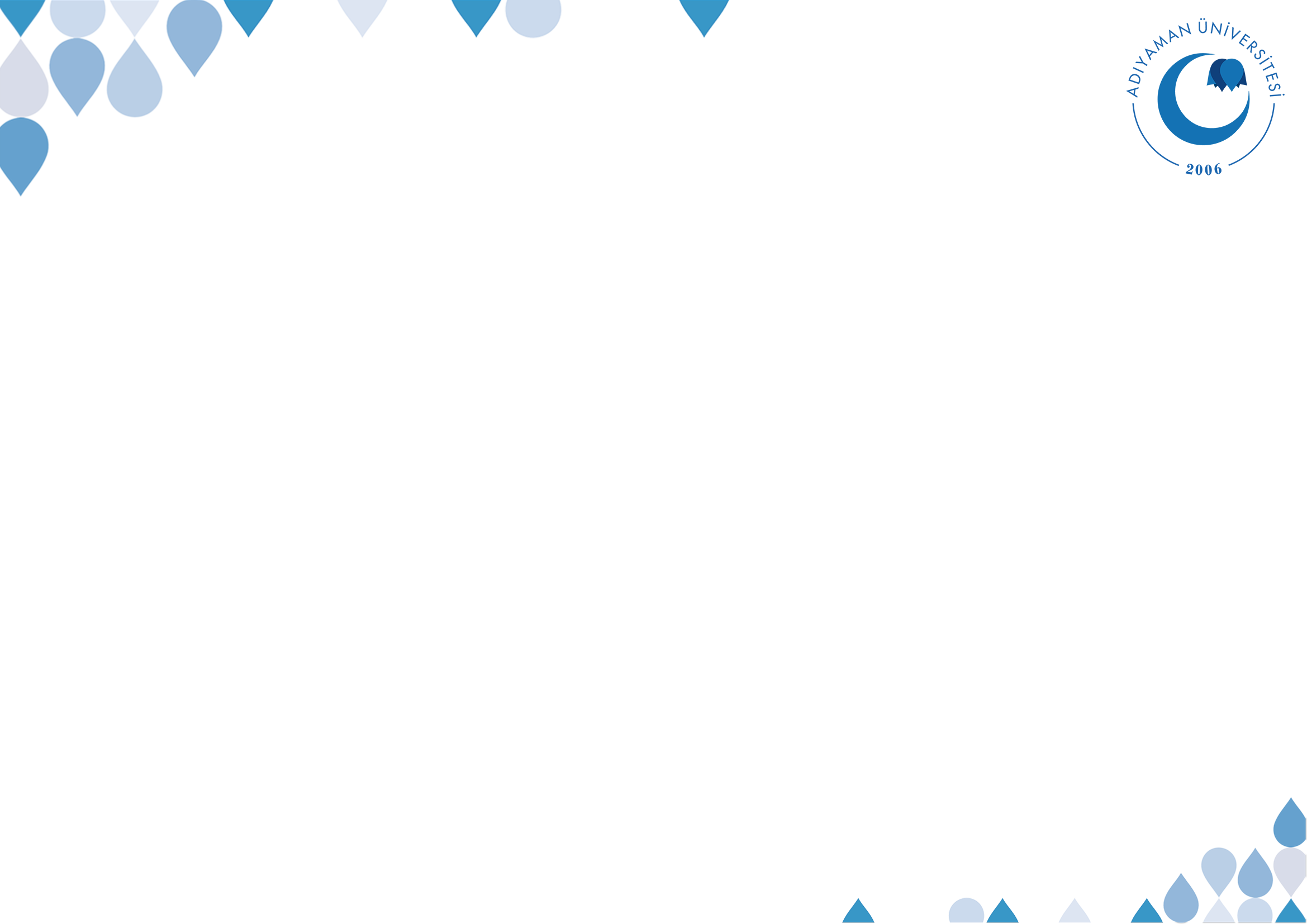 «Sorular» Sekmesi
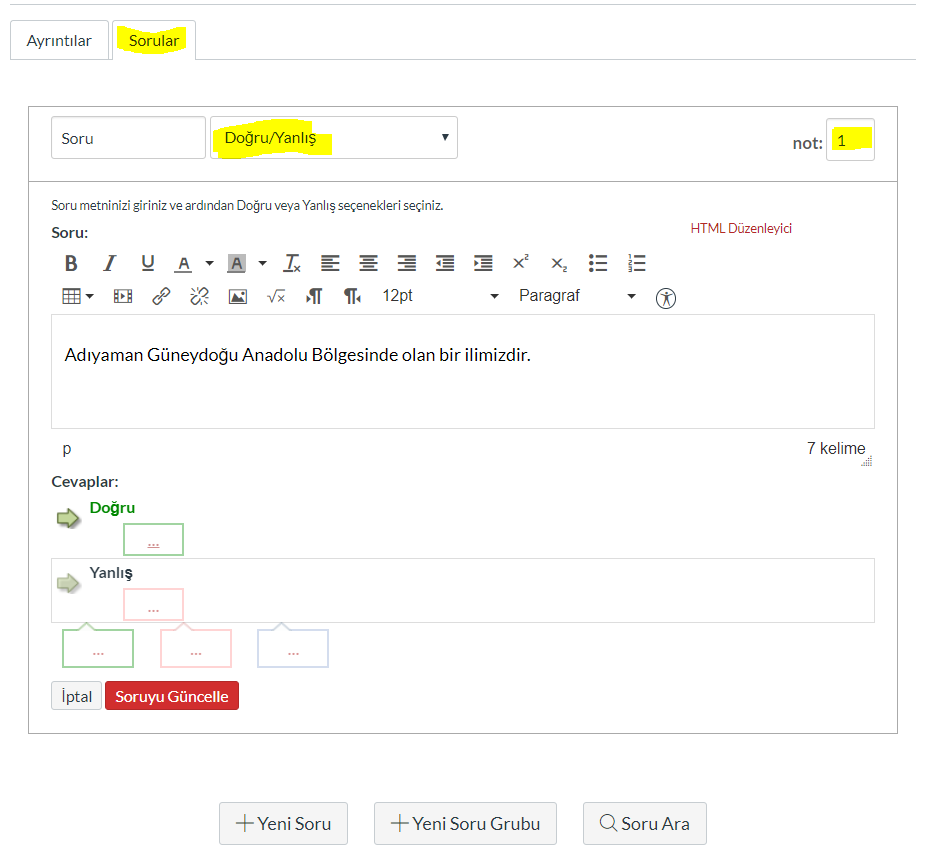 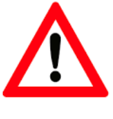 Soru puanını vermeyi unutmayalım
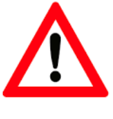 Sorunun Öğrenciye Görünümü
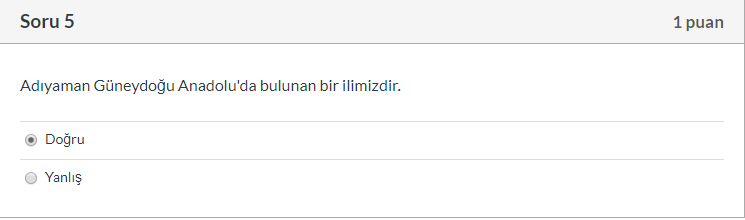 Doğru cevap «doğru» ise yeşil ok doğrunun yanında yanmalıdır. Doğru cevap «Yanlış» ise yeşil ok yanlışın yanında yanmalıdır. Bu değişim ok tıklanarak gerçekleşir
Öğrenciye dönüt vermek için kullanılan kutucuklar. Sınav için kullanılmayacaktır
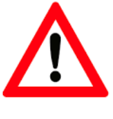 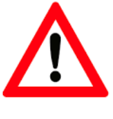 Öğrenciye dönüt vermek için kullanılan kutucuklar. Sınav için kullanılmayacaktır
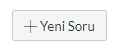 diyerek devam edebilirsiniz
MERGEN ÜZERİNDEN SINAV OLUŞTURMA
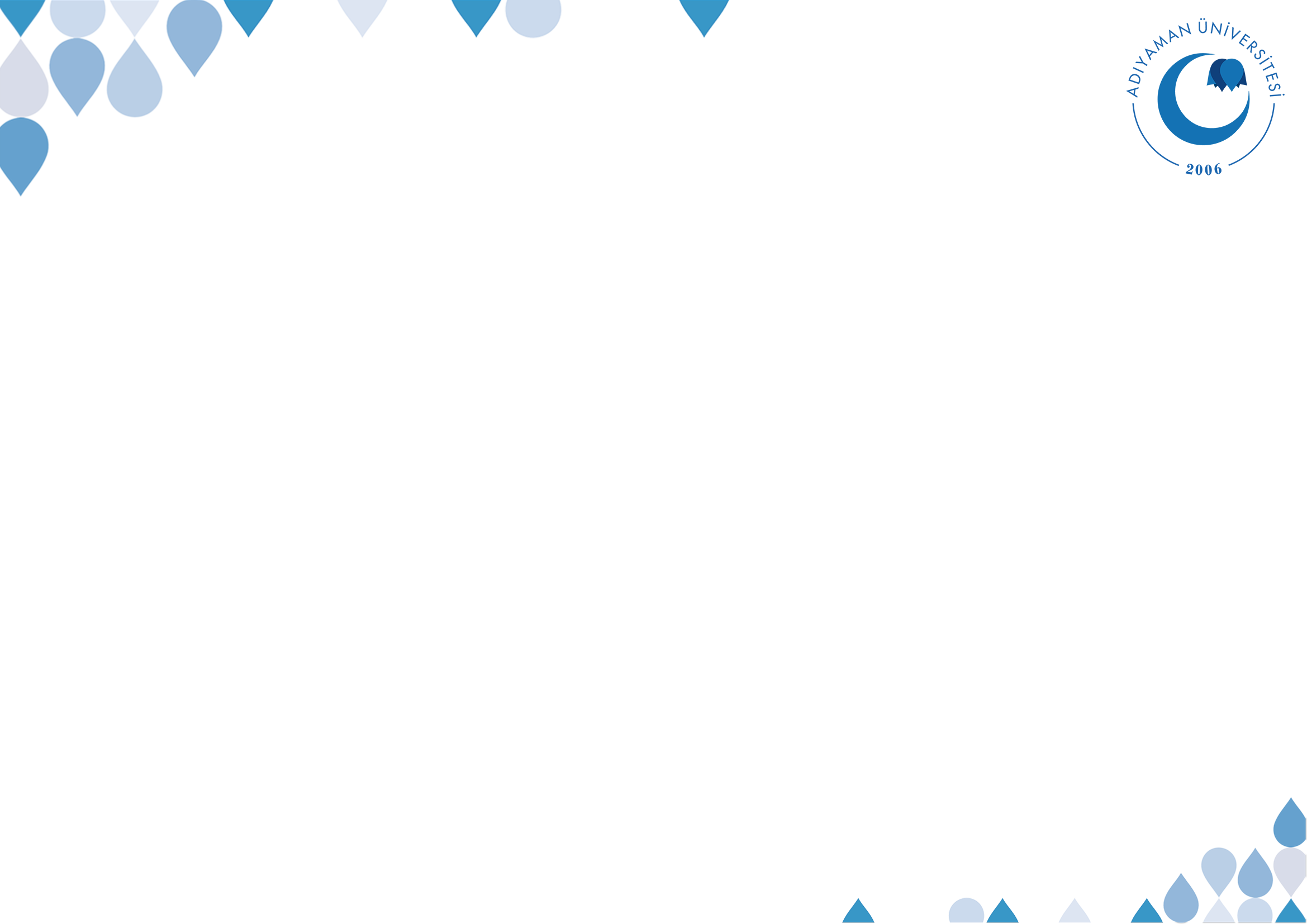 Soru puanını vermeyi unutmayalım. Öğrencinin yazım hatasından kaynaklanan puan alamama durumunu «Kısa Sınavı Yönet» bölümünden düzeltebilirsiniz
«Sorular» Sekmesi
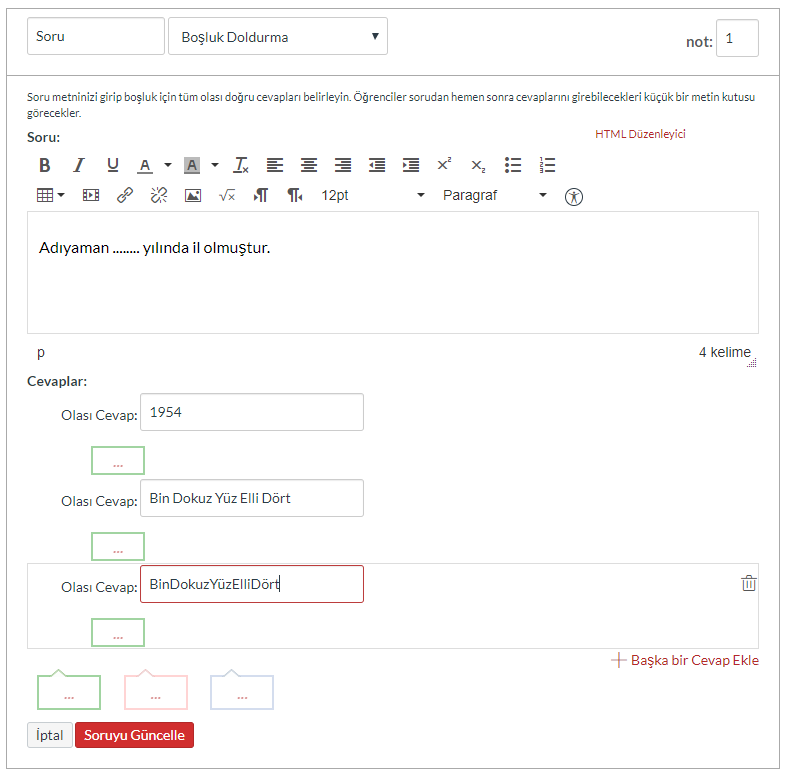 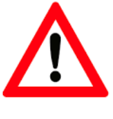 Sorunun Öğrenciye Görünümü
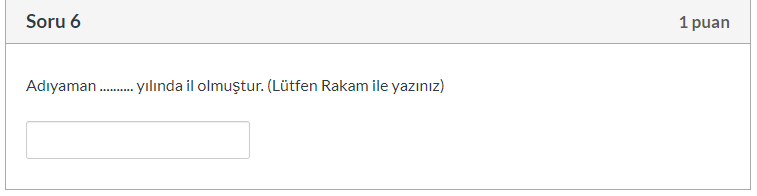 Öğrenci «1954» yazarsa doğru kabul edilecek
Öğrenci «Bin dokuz Yüz Elli Dört» doğru kabul edilecek
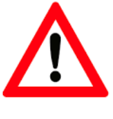 «Başka bir Cevap Ekle» tıklayıp olası cevapları girelim (Girilen tüm cevaplar Doğru kabul edilecek)
MERGEN ÜZERİNDEN SINAV OLUŞTURMA
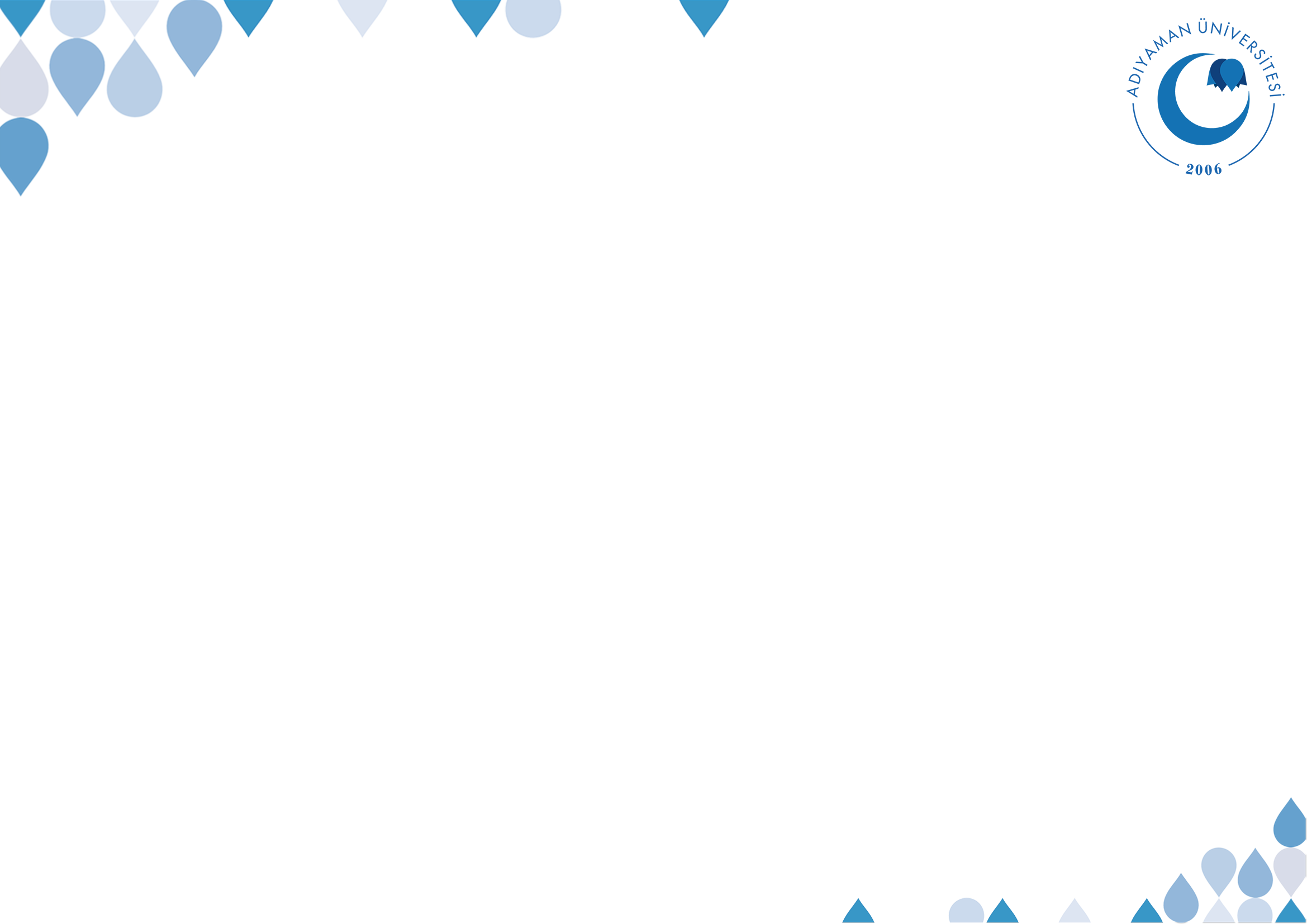 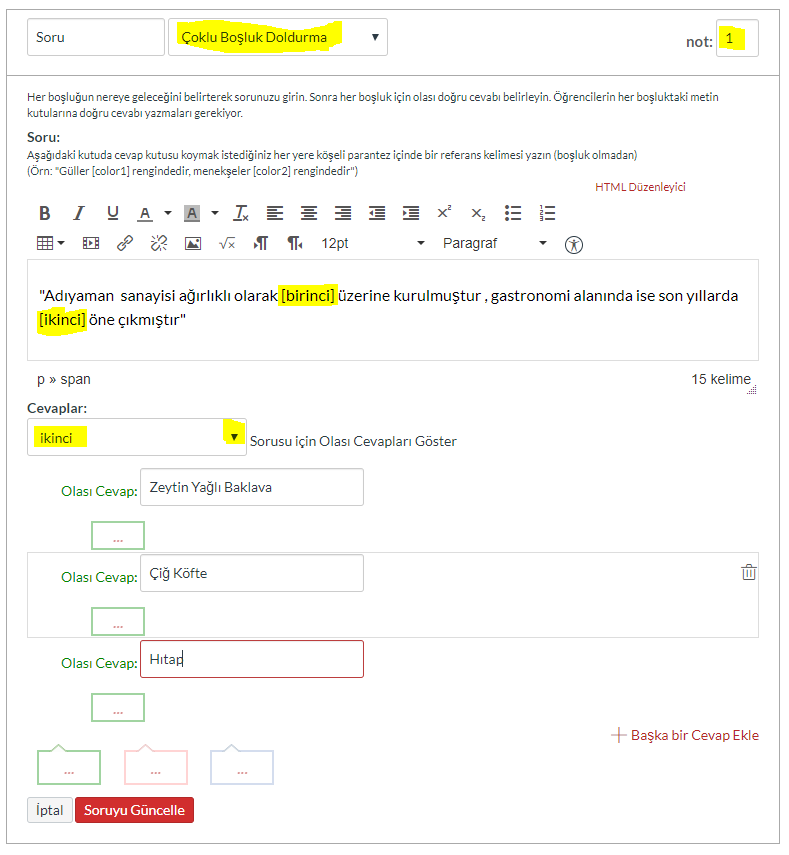 «Sorular» Sekmesi
Soru puanını vermeyi unutmayalım. Öğrencinin yazım hatasından kaynaklanan puan alamama durumunu «Kısa Sınavı Yönet» bölümünden düzeltebilirsiniz
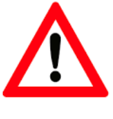 Boşlukları etiketlerken ([birinci]) Türkçe karakter (ç,ö,ş,ü,ğ,İ,Ö,Ç,Ş,I,Ğ,Ü) Kullanmayalım
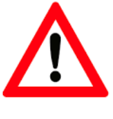 Sorunun Öğrenciye Görünümü
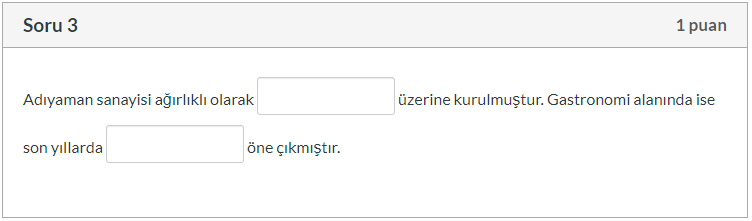 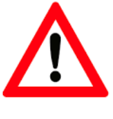 Öğrenci bu alana «Zeytin Yağlı Baklava» veya «Çiğ Köfte» veya «Hıtap» yazdığında soru doğru kabul edilecektir.
Boşluğu seçip olası cevapları girelim (Girilen tüm cevaplar Doğru kabul edilecek)
MERGEN ÜZERİNDEN SINAV OLUŞTURMA
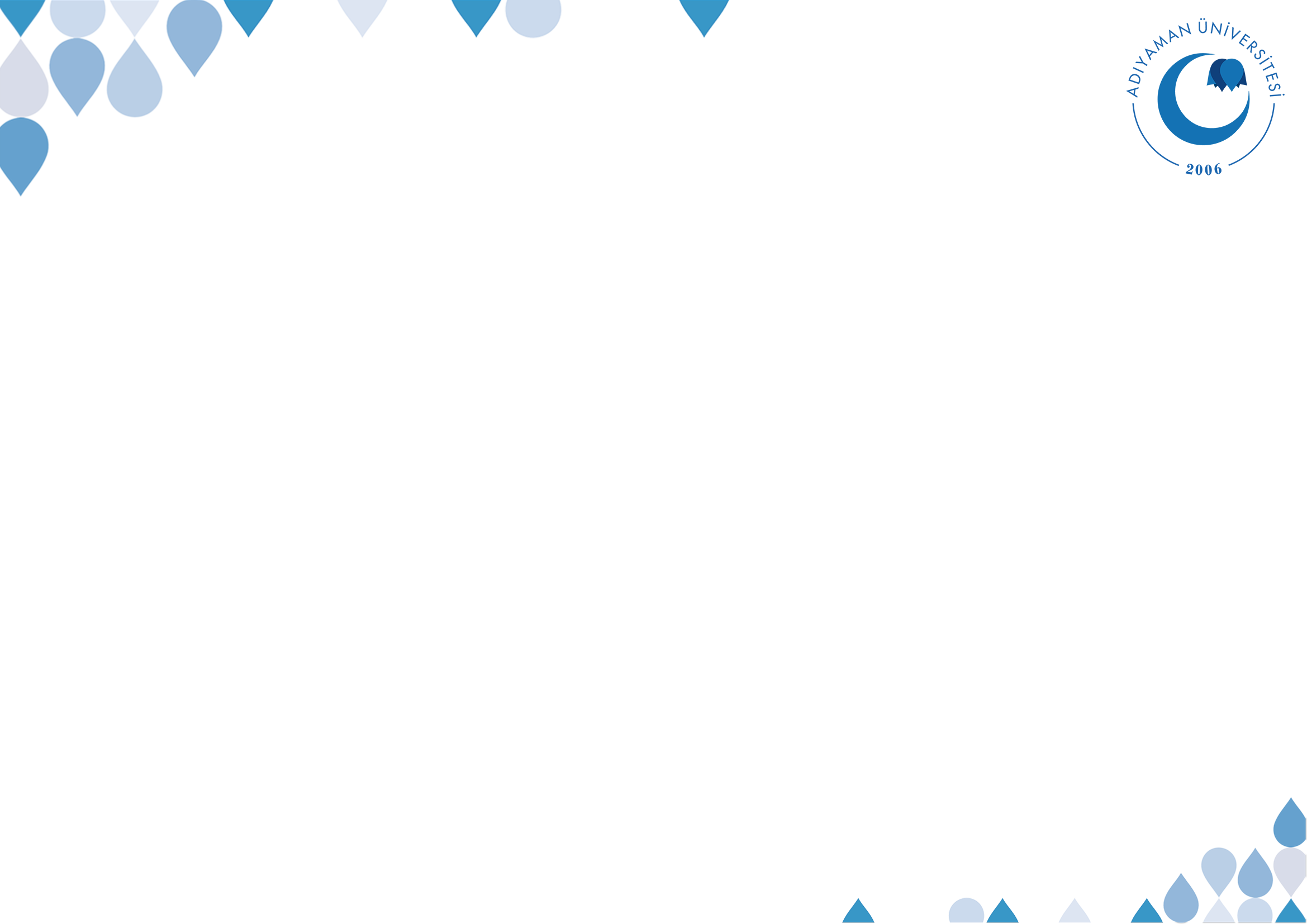 Soru puanını vermeyi unutmayalım
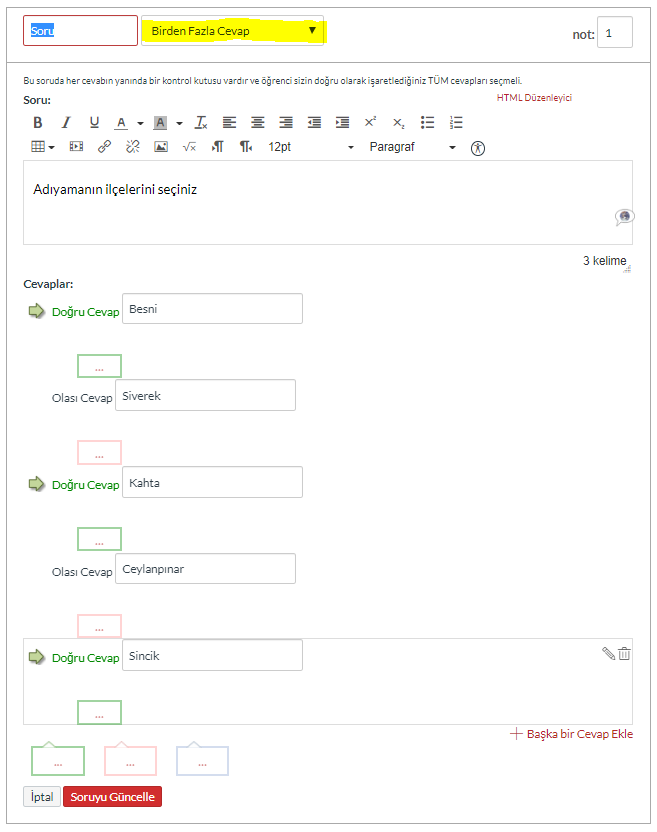 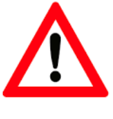 «Sorular» Sekmesi
SORUNUN ÖĞRENCİYE GÖRÜNÜMÜ
«Olası Cevap»’ı yanındaki şeffaf ok simgesine tıklayarak «Doğru Cevap» olarak değiştirebilirsiniz
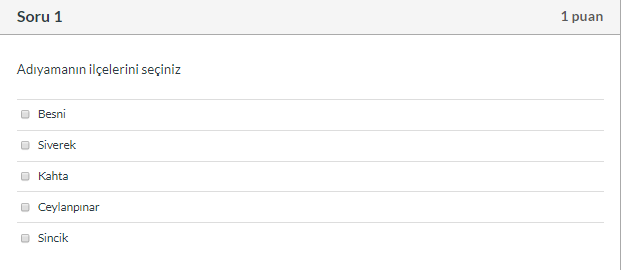 MERGEN ÜZERİNDEN SINAV OLUŞTURMA
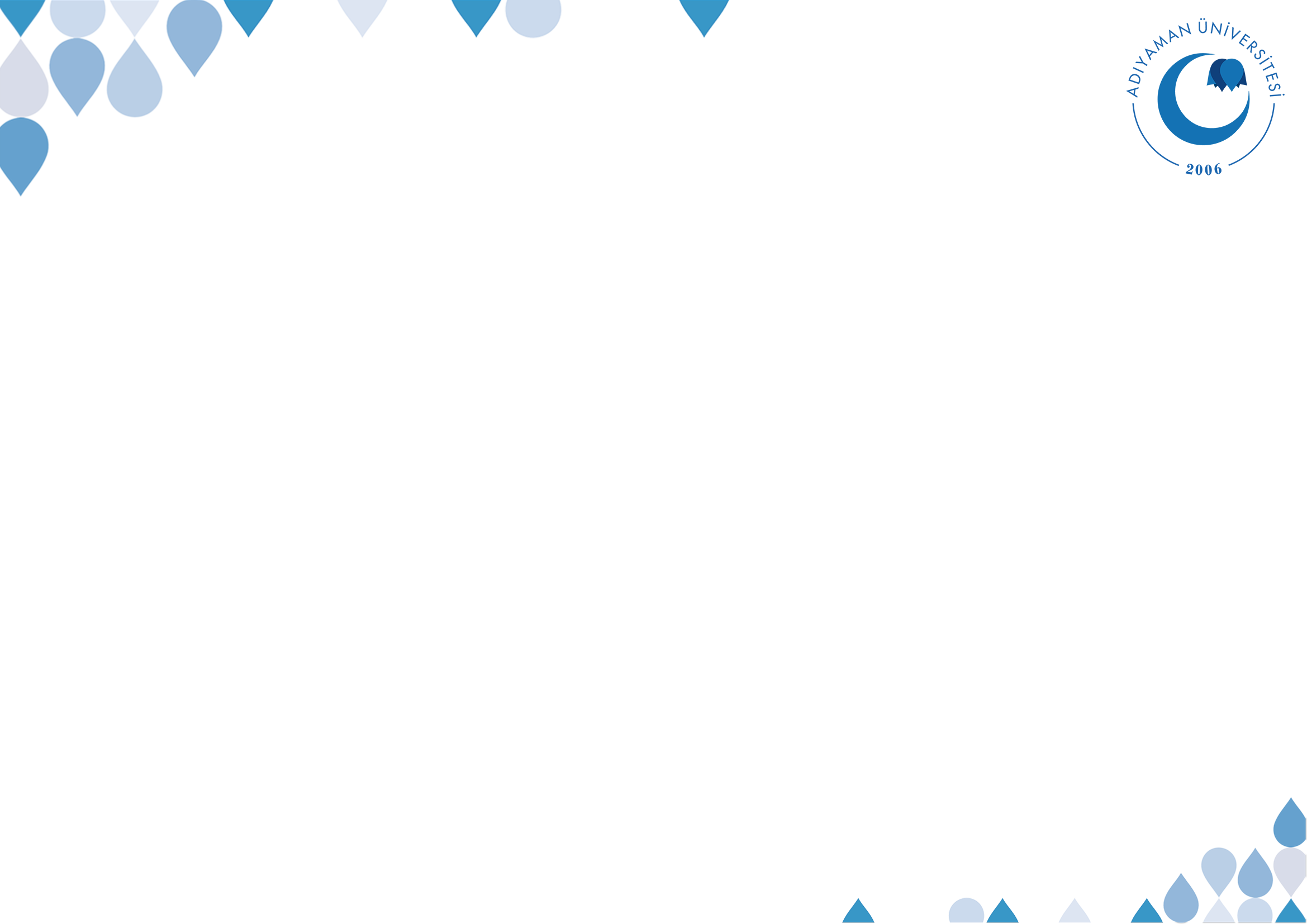 Soru puanını vermeyi unutmayalım
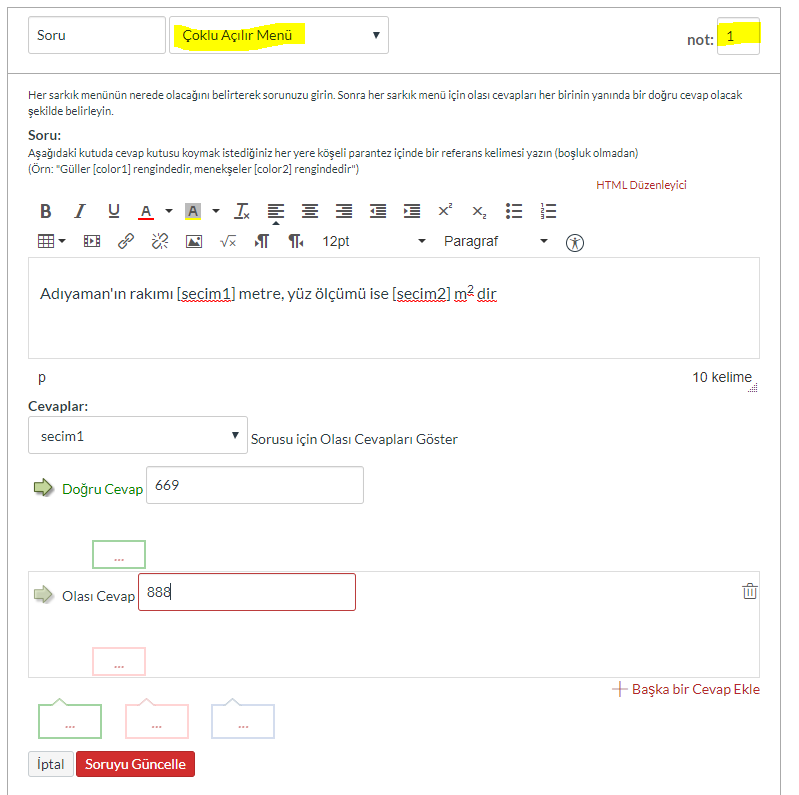 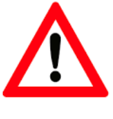 «Sorular» Sekmesi
SORUNUN ÖĞRENCİYE GÖRÜNÜMÜ
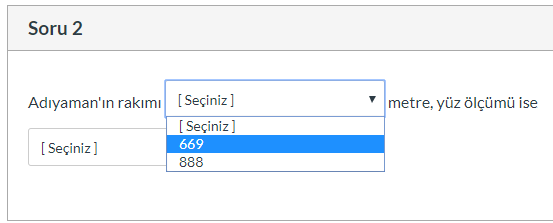 Boşlukları etiketlerken ([secim1]) Türkçe karakter (ç,ö,ş,ü,ğ,İ,Ö,Ç,Ş,I,Ğ,Ü) Kullanmayalım
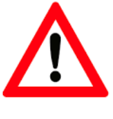 «secim1» için doğru seçeneği «doğru cevap» alanına, diğer çeldirici seçenekleri de «olası cevap» alanına ekleyelim. Seçenek sayısını «+Başka bir Cevap Ekle» ile arttırabiliriz.
MERGEN ÜZERİNDEN SINAV OLUŞTURMA
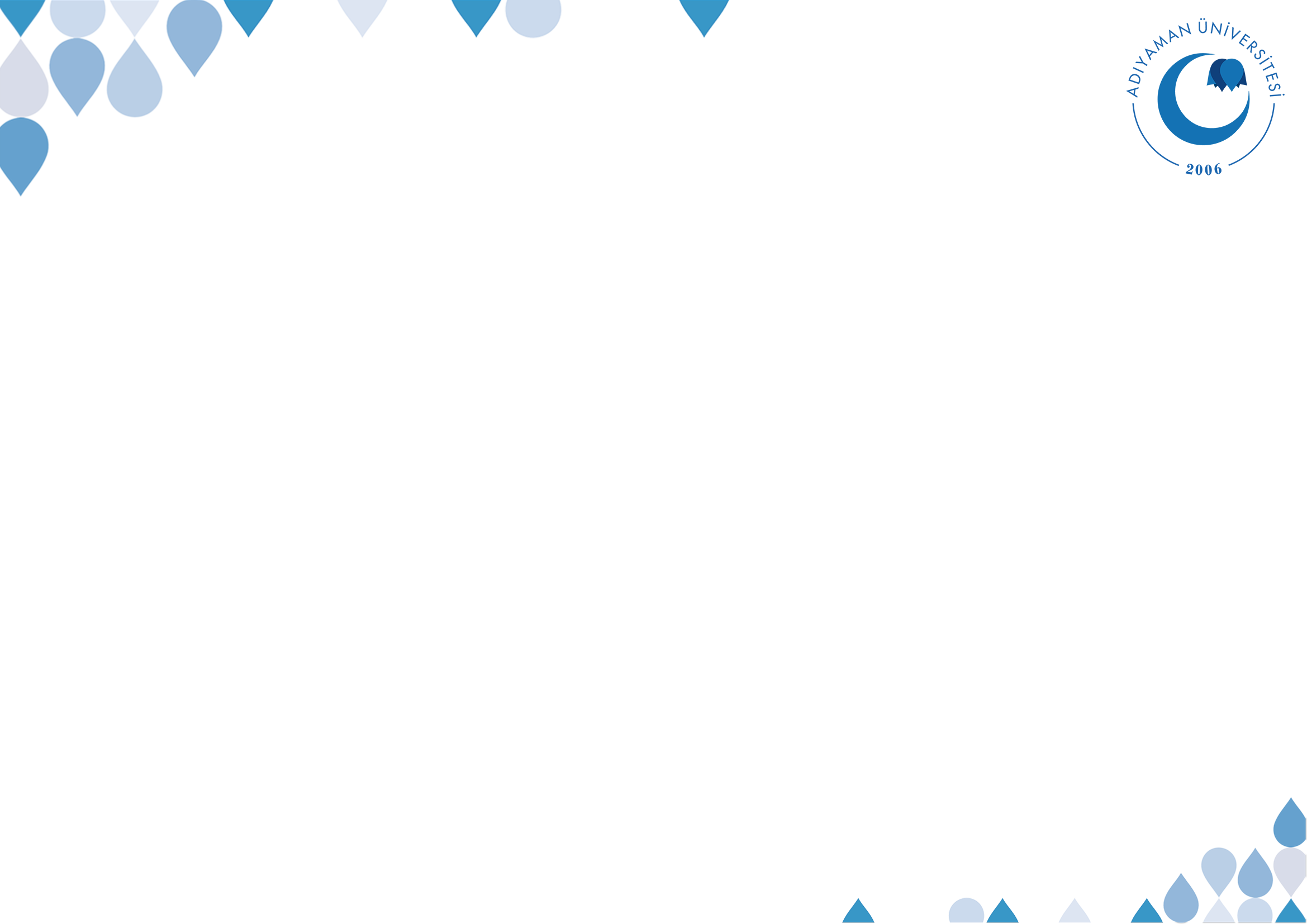 «Sorular» Sekmesi
Soru puanını vermeyi unutmayalım
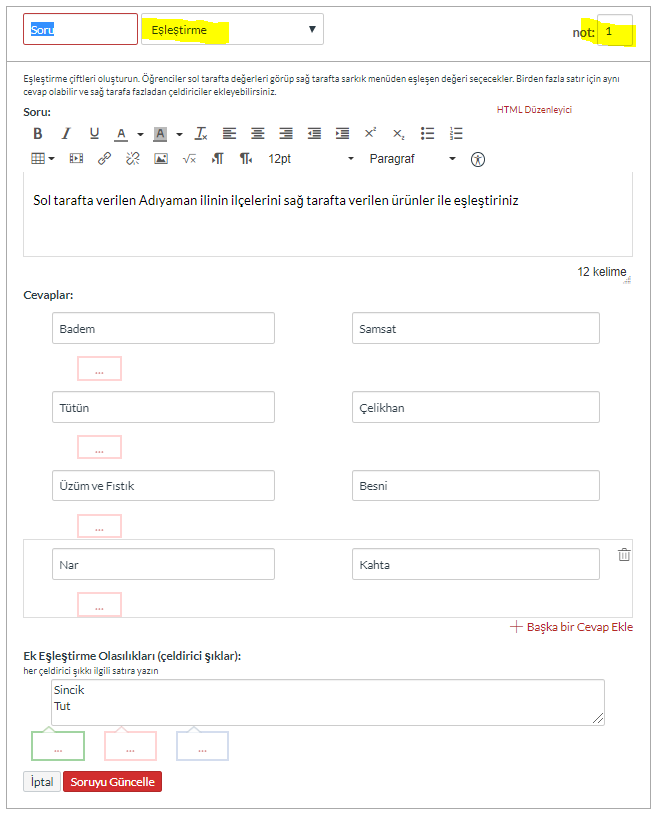 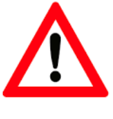 SORUNUN ÖĞRENCİYE GÖRÜNÜMÜ
Soru kökünü girelim
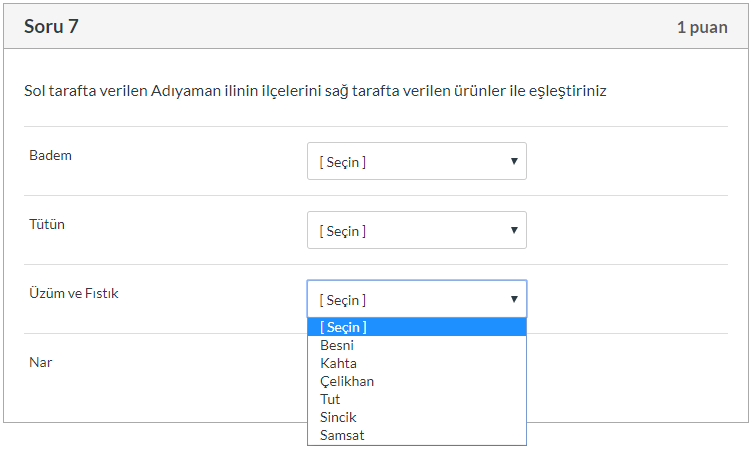 Eşleştirme öncüllerini karşısına doğru cevapları ile girelim
Öncül sayısını arttırabiliriz
Sağ taraftaki eşleşmeyecek çeldiricileri  her birini bir satıra yazalım
MERGEN ÜZERİNDEN SINAV OLUŞTURMA
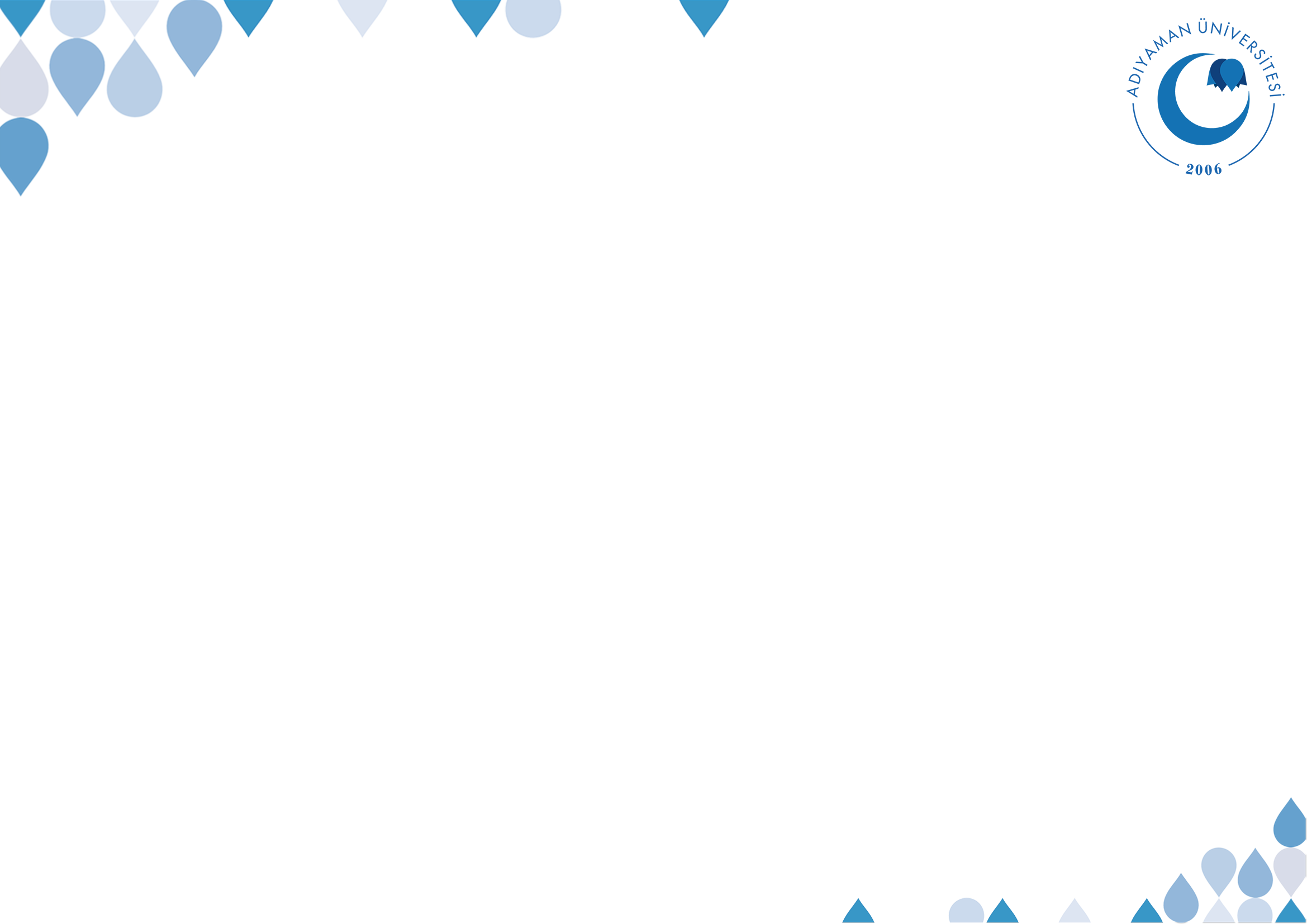 «Sorular» Sekmesi
Soru puanını vermeyi unutmayalım
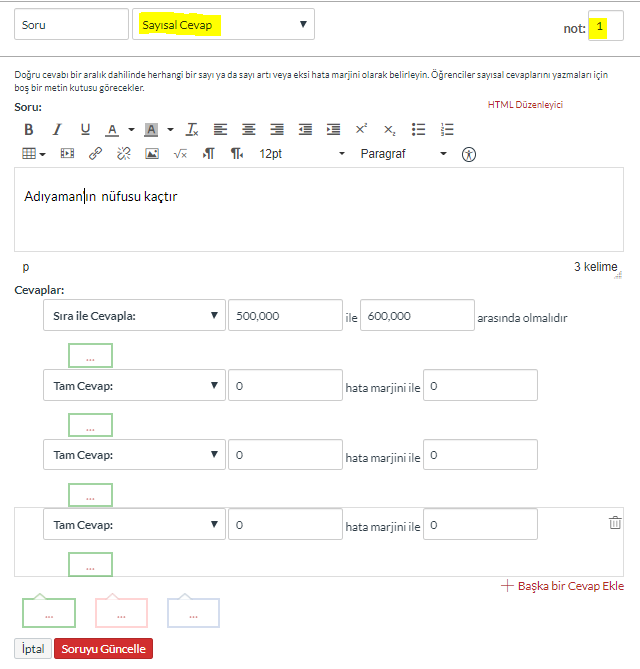 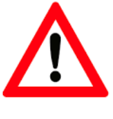 SORUNUN ÖĞRENCİYE GÖRÜNÜMÜ
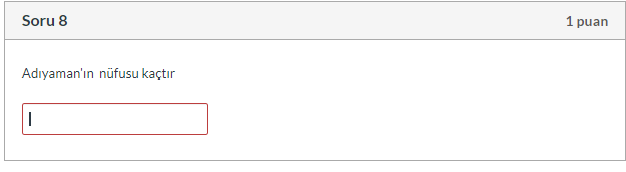 Hata payları belirlenmelidir
MERGEN ÜZERİNDEN SINAV OLUŞTURMA
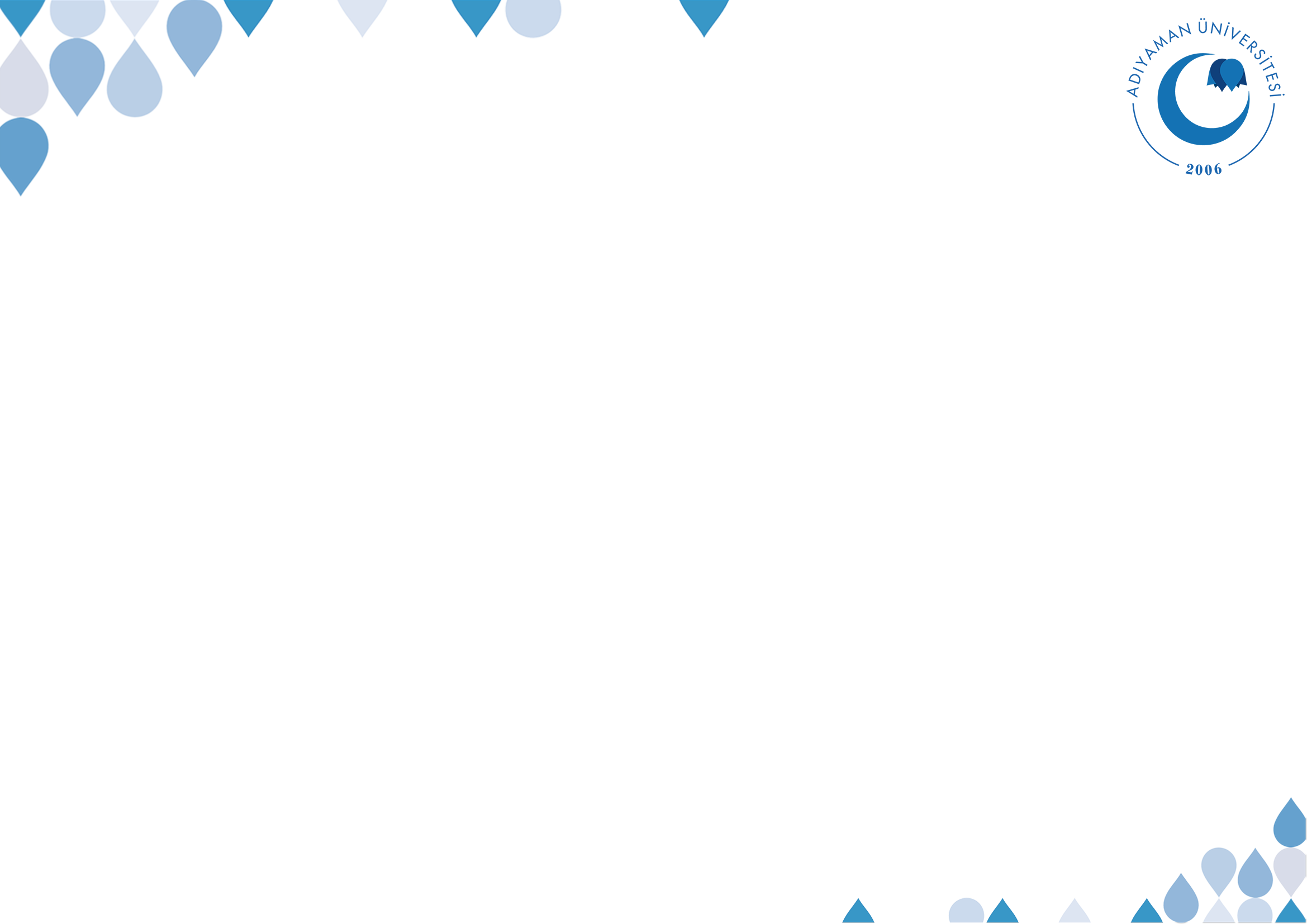 Soru puanını vermeyi unutmayalım
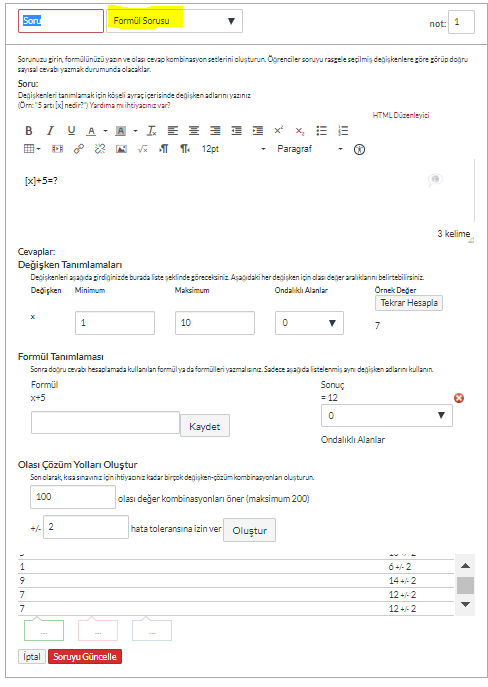 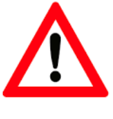 «Sorular» Sekmesi
[x] değişkeni her öğrenciye farklı gelecektir
SORUNUN ÖĞRENCİYE GÖRÜNÜMÜ
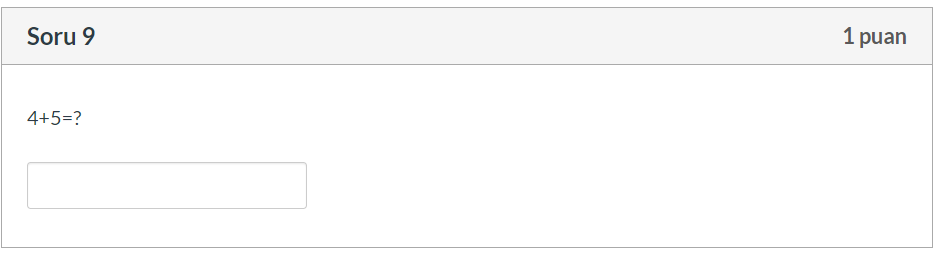 MERGEN ÜZERİNDEN SINAV OLUŞTURMA
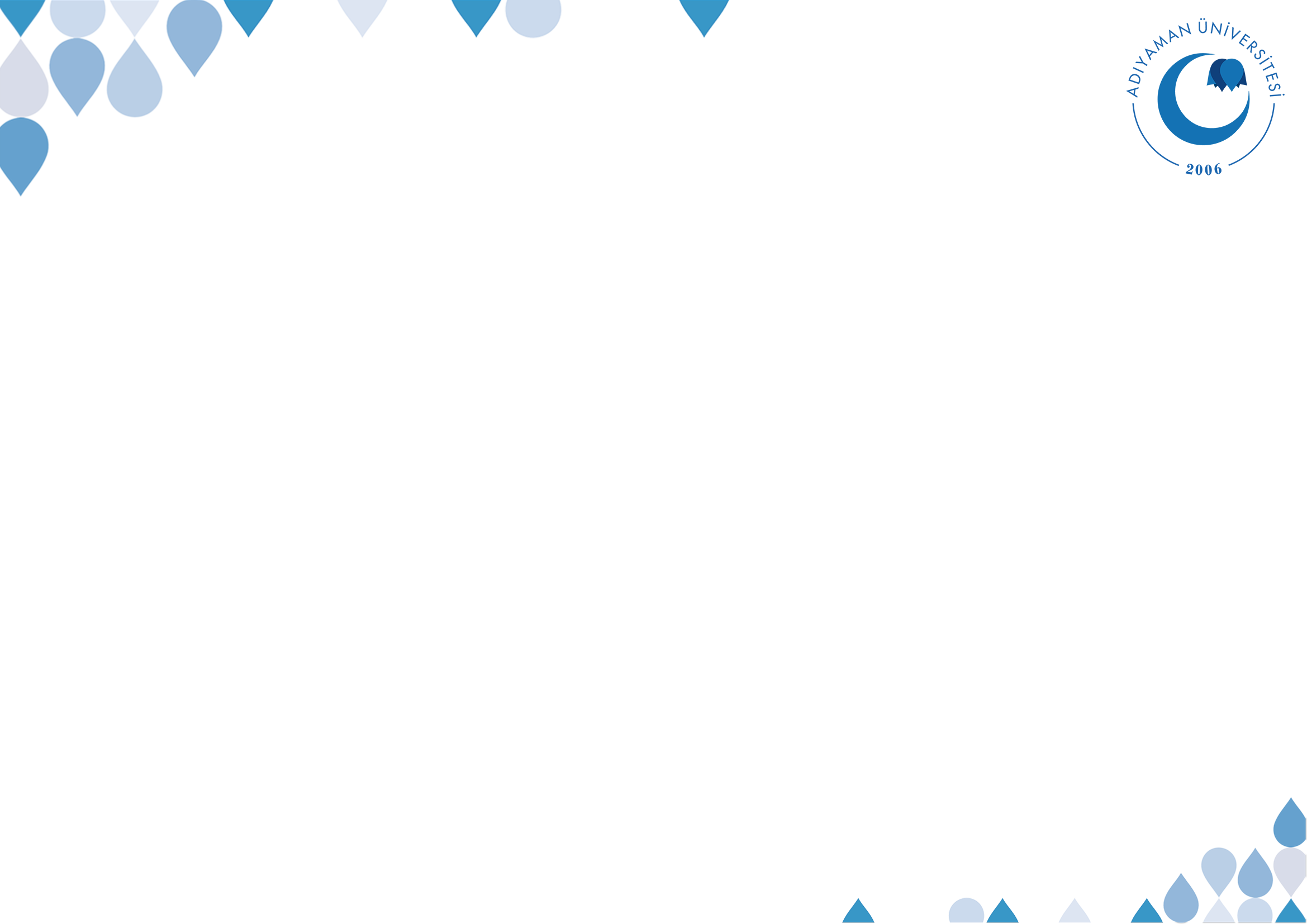 «Sorular» Sekmesi
Soru puanını vermeyi unutmayalım
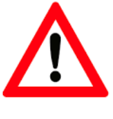 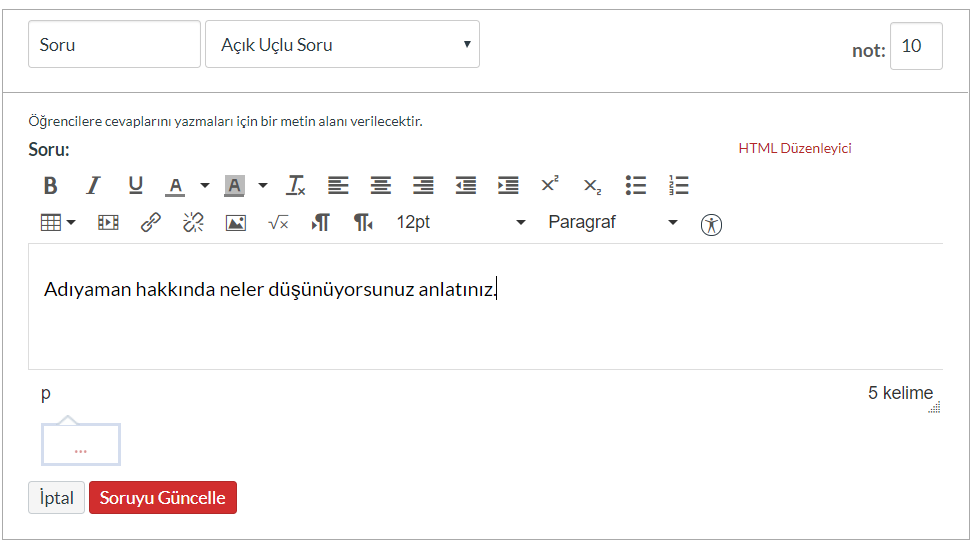 SORUNUN ÖĞRENCİYE GÖRÜNÜMÜ
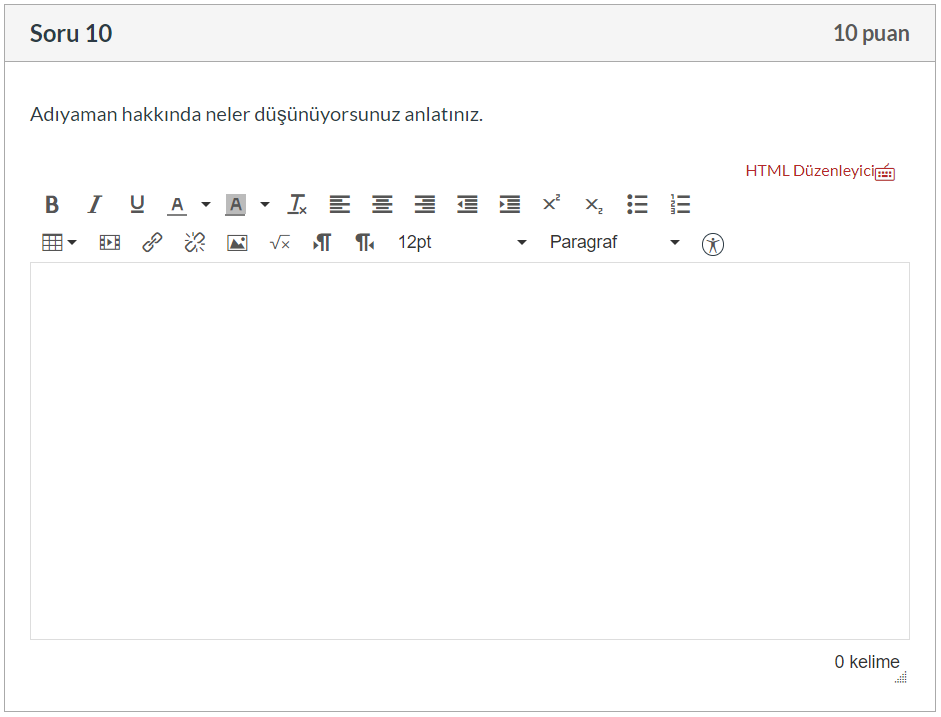 AÇIK UÇLU SORU «Kısa Sınavı Yönet» bölümünden her öğrenci için HOCA TARAFINDAN PUANLANDIRILIR
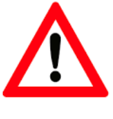 MERGEN ÜZERİNDEN SINAV OLUŞTURMA
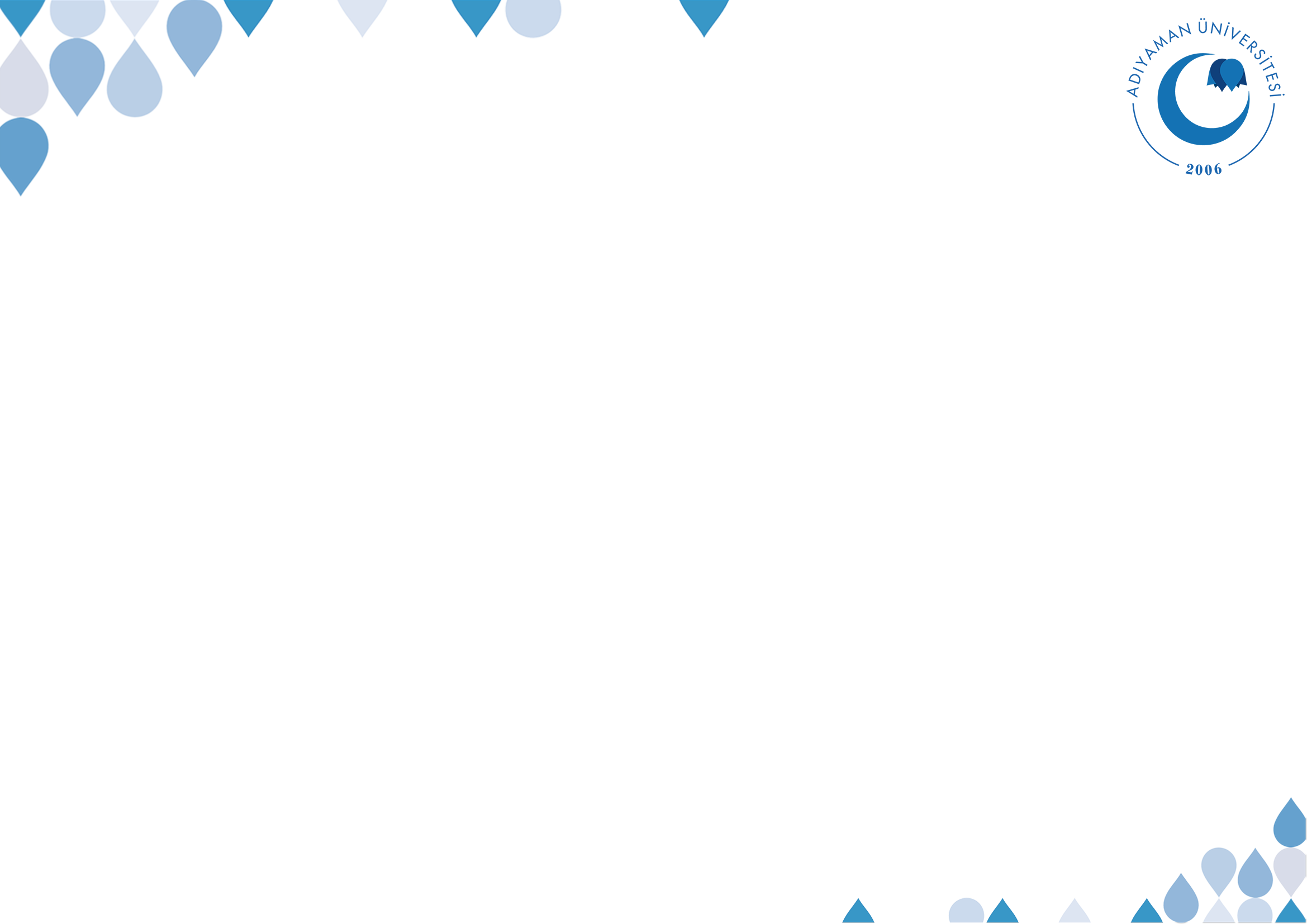 «Sorular» Sekmesi
Soru puanını vermeyi unutmayalım
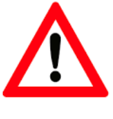 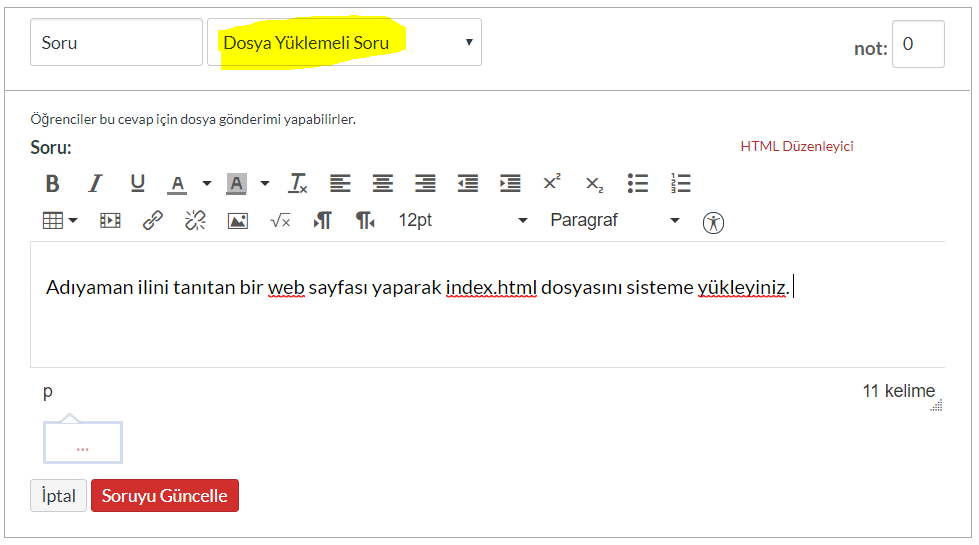 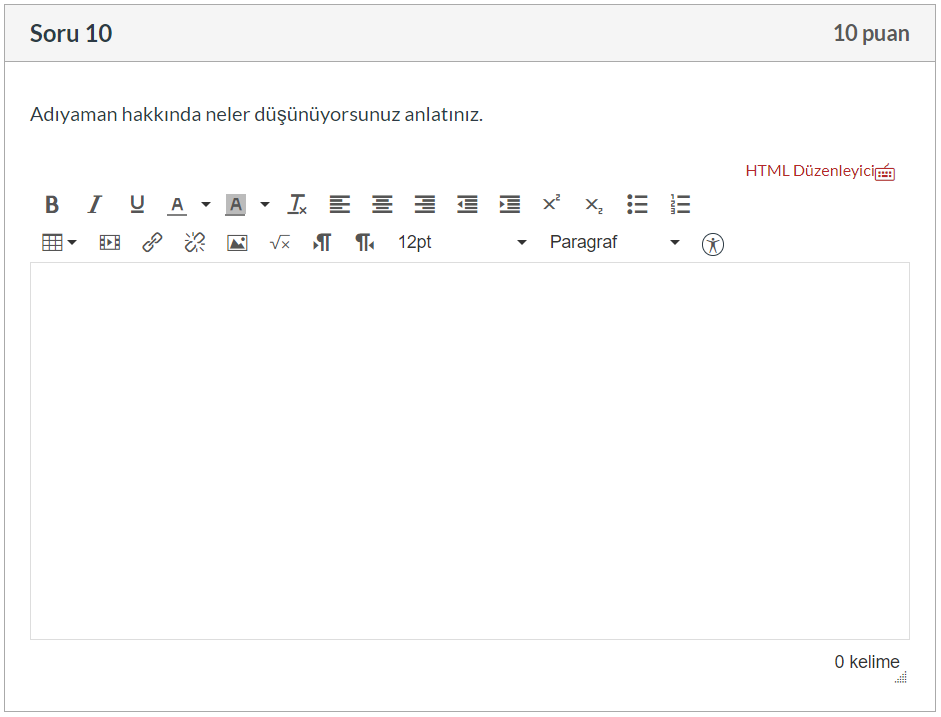 SORUNUN ÖĞRENCİYE GÖRÜNÜMÜ
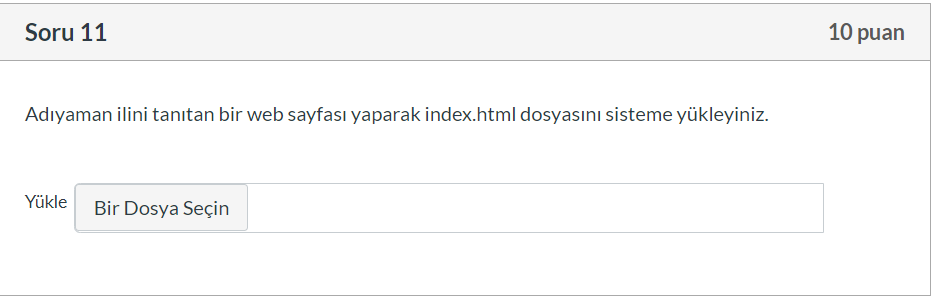 DOSYA YÜKLEMELİ SORU «Kısa Sınavı Yönet» bölümünden her öğrenci için HOCA TARAFINDAN PUANLANDIRILIR
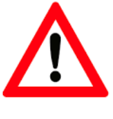 MERGEN ÜZERİNDEN SINAV OLUŞTURMA
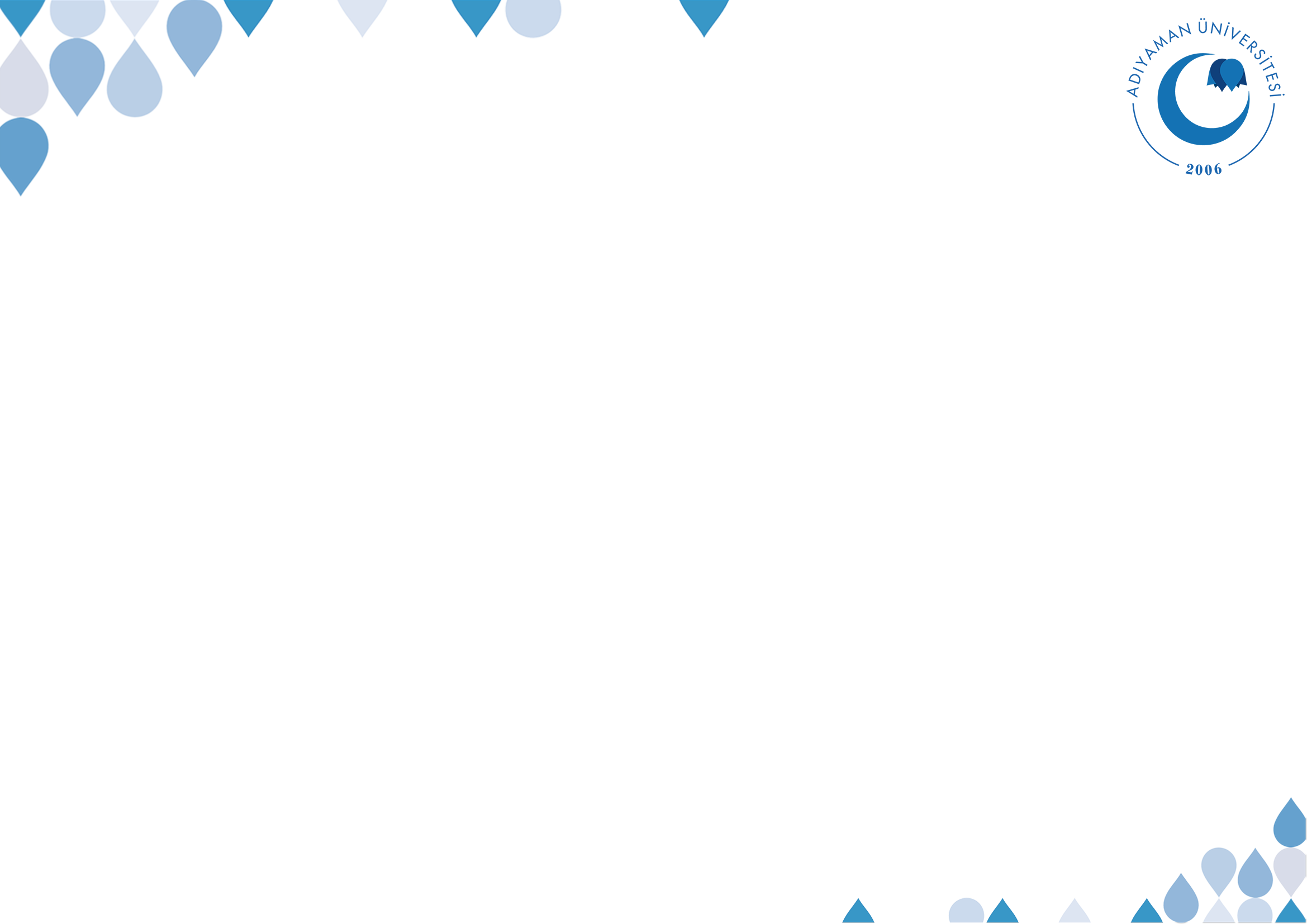 «Sorular» Sekmesi ile sorular hazırlandıktan sonra  Kaydedip yayınlanmalıdır. Kaydedilmiş ise yapılan değişiklik kaydedilmelidir.
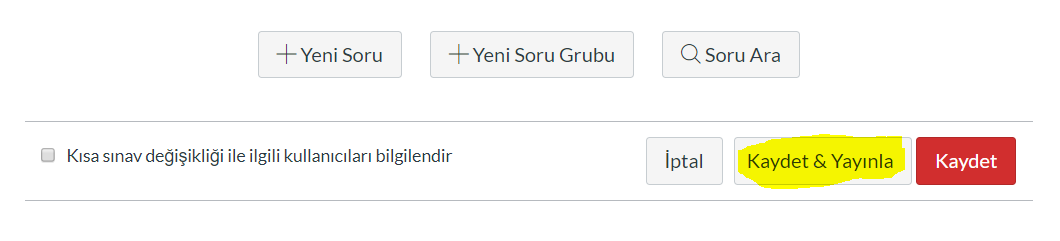 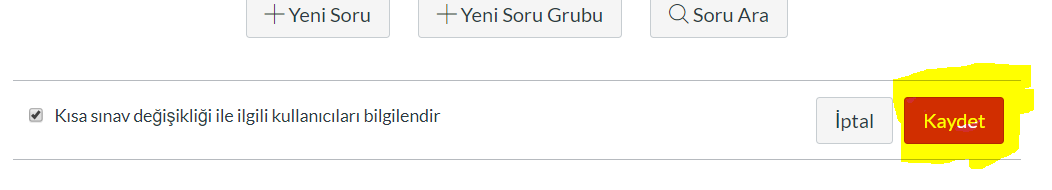 KAYITLI SINAVI MODÜLE YÜKLEME
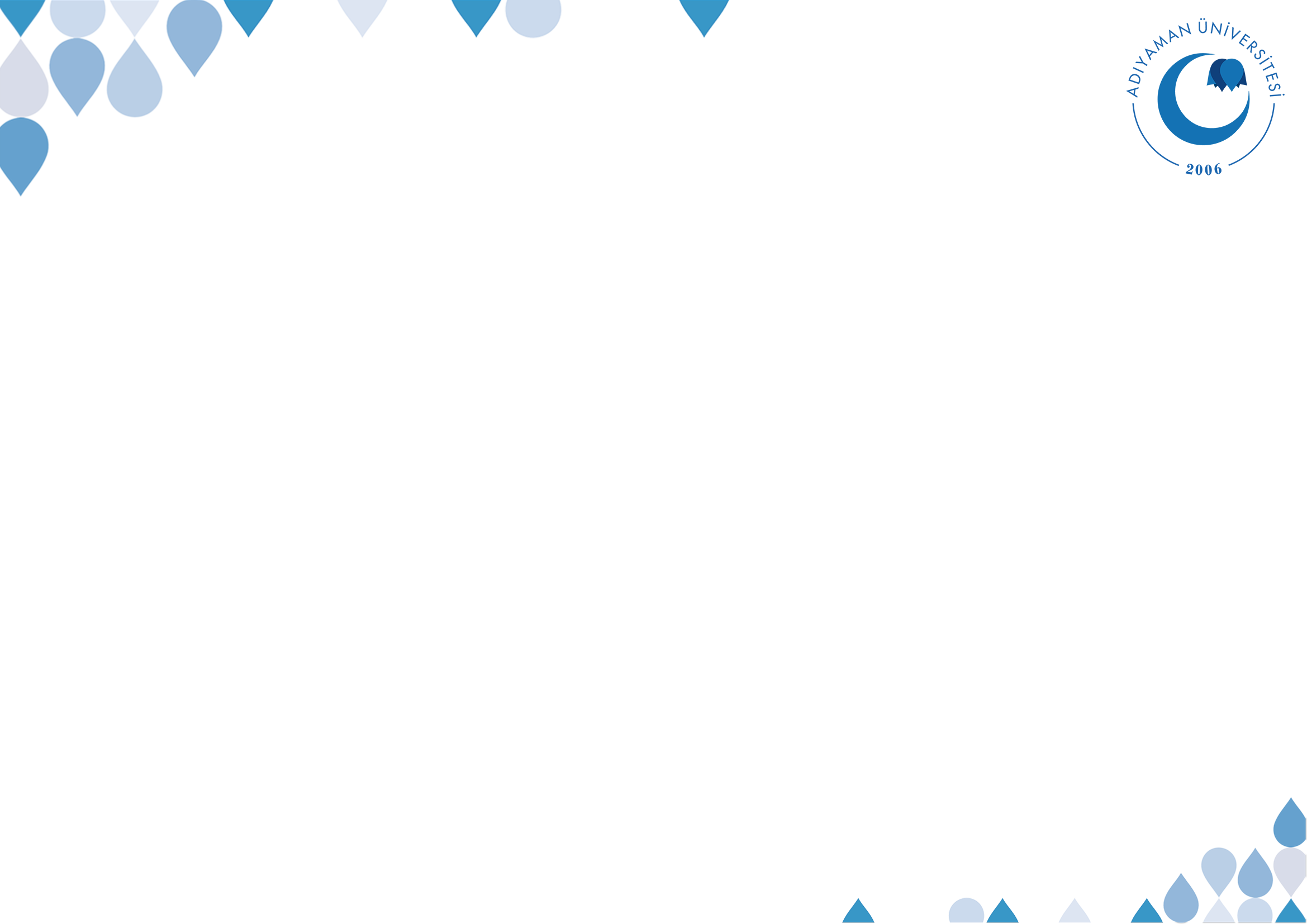 «Kontrol Paneli» ve Ders seçilir.
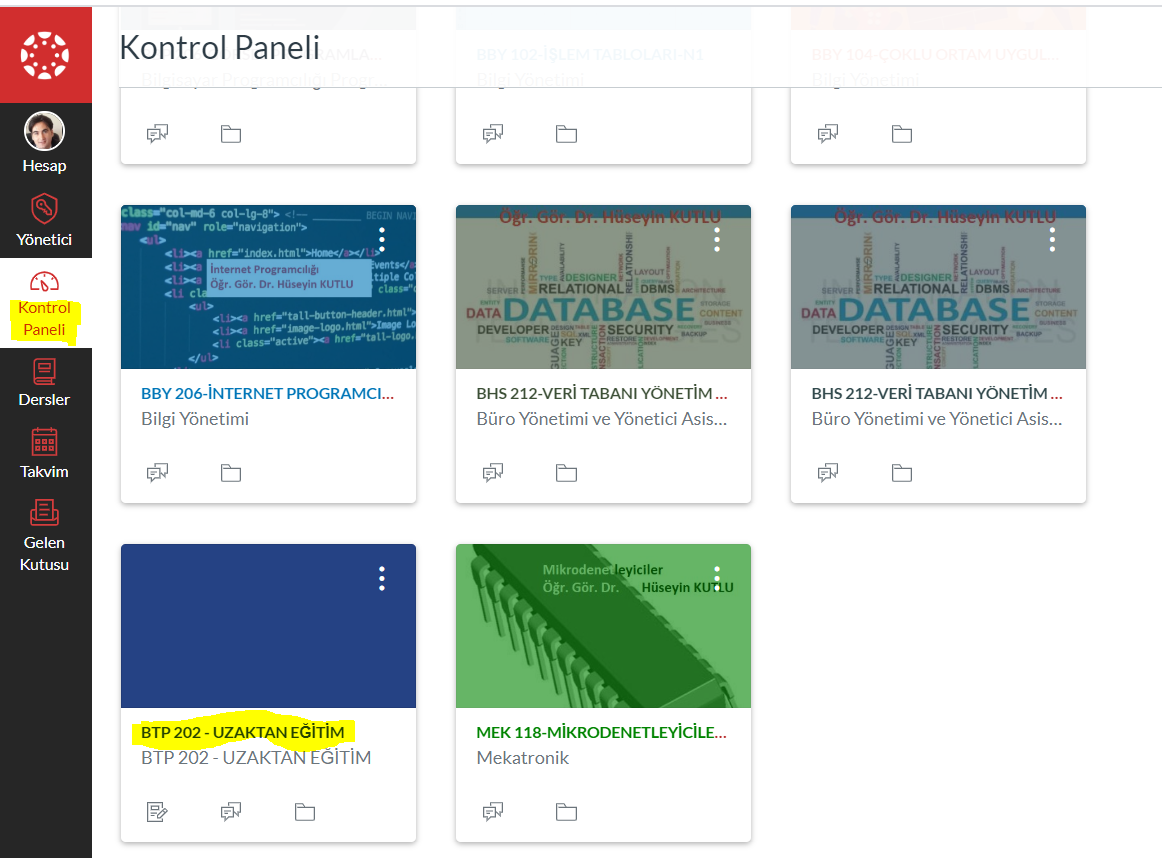 KAYITLI SINAVI MODÜLE YÜKLEME
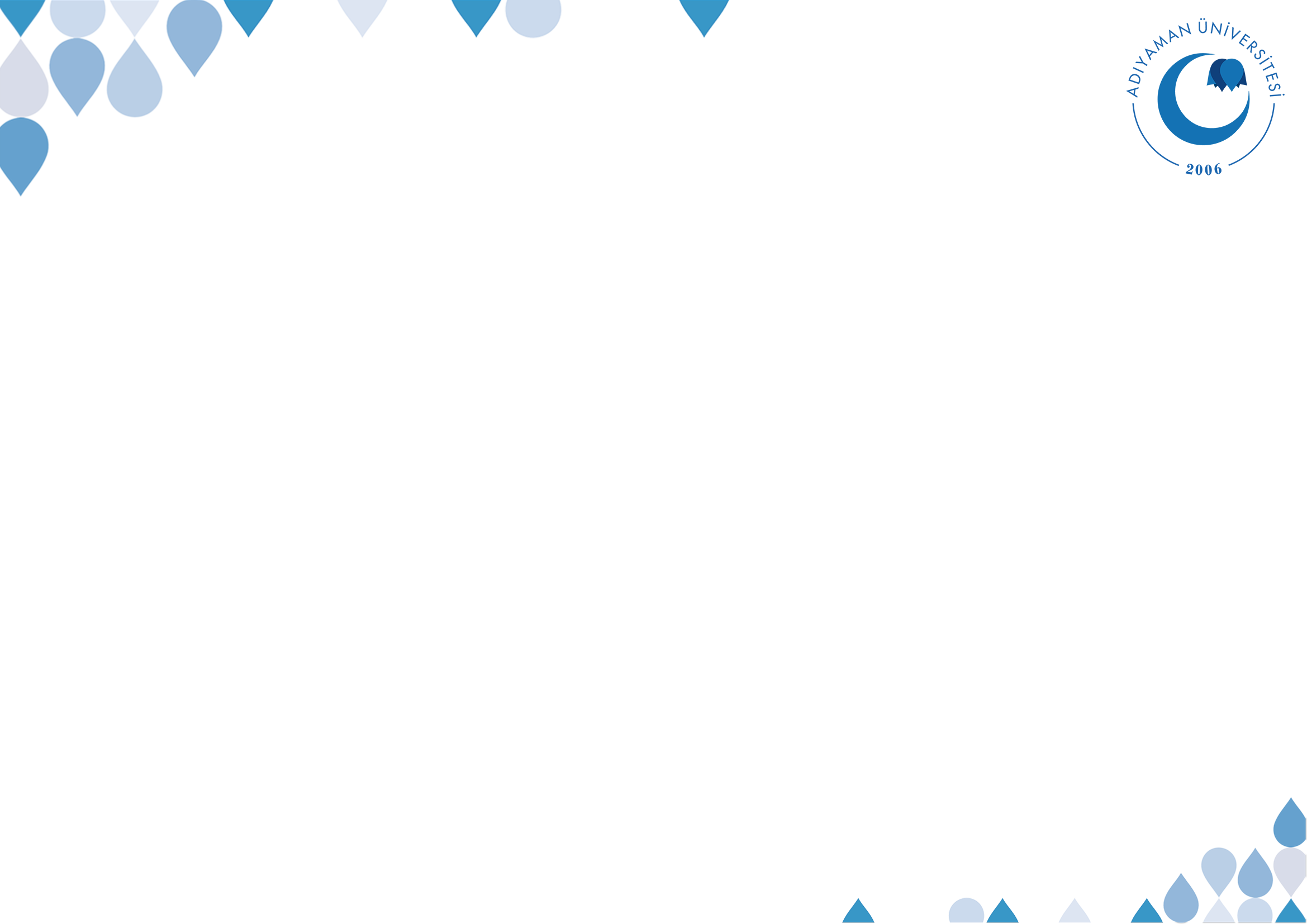 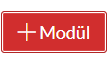 ile tercihen «Final Sınavı Haftası» isimli bir modül oluşturulur ve      yayınlanır                                                                                                                

Bu modülden       tıklanır. Açılan pencereden
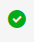 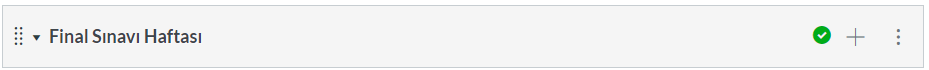 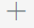 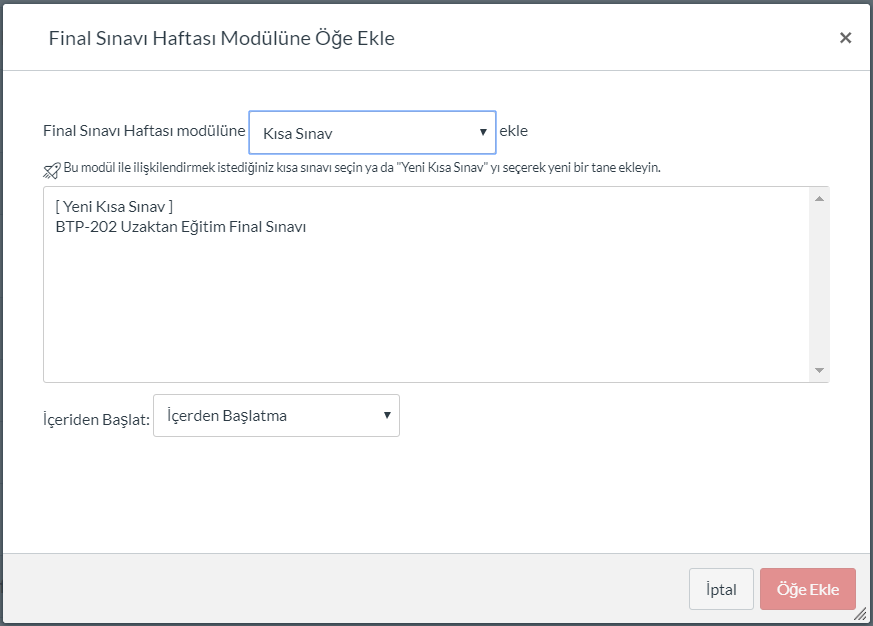 Kısa sınav seçilir
Listelenen sınav seçilir
Öğe ekle tıklanır
KAYITLI SINAVI MODÜLE YÜKLEME
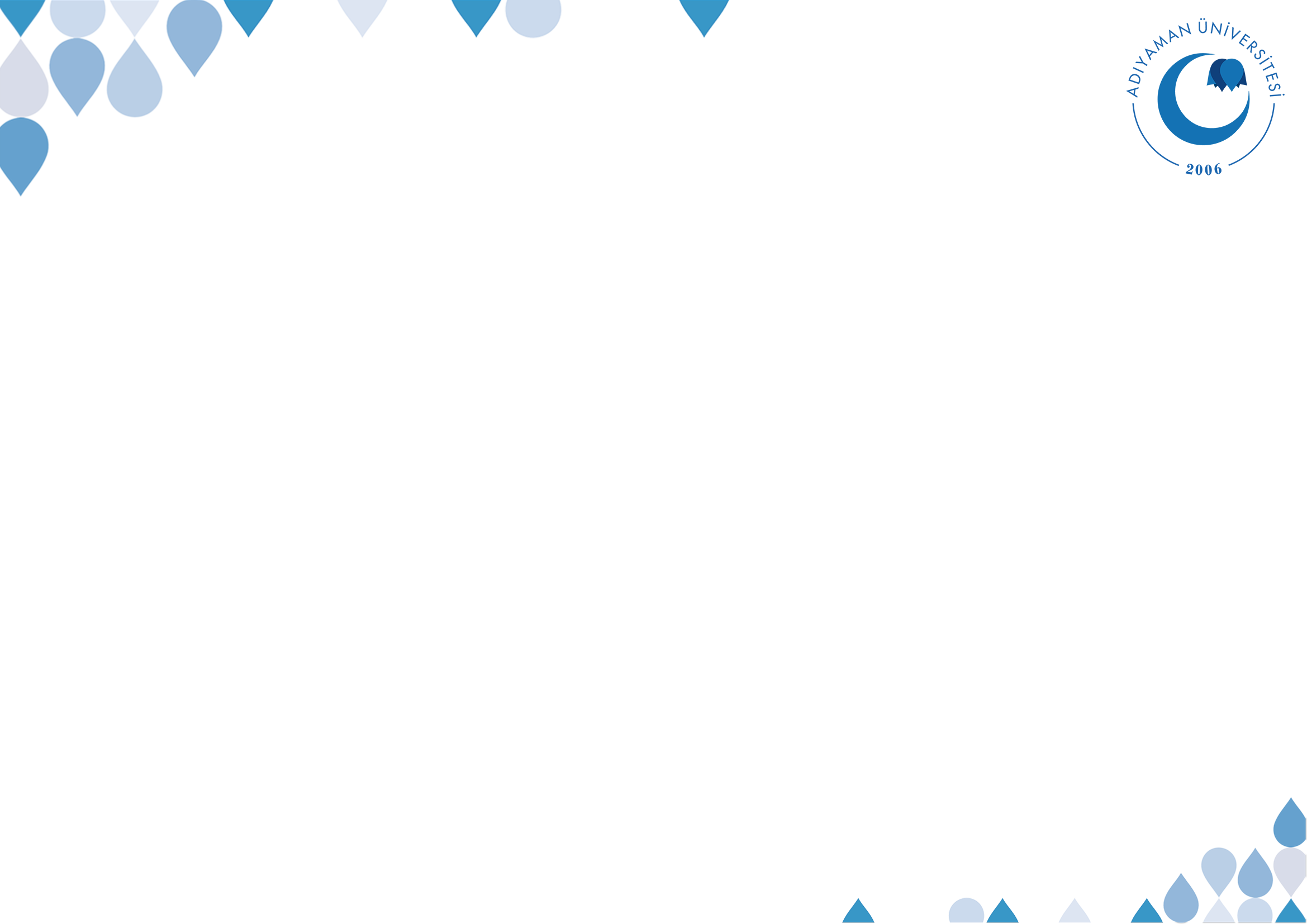 Sınavımız yayındadır. Tarihi ve saati geldiğinde öğrencilerimiz sınava girebilir durumdalardır.
Modül (Hafta) yayında
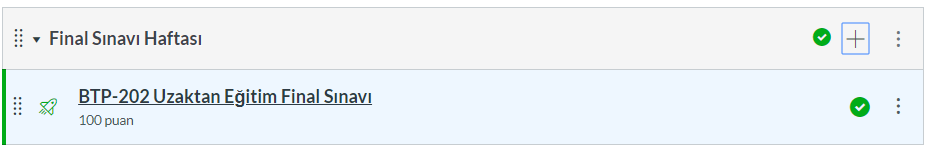 Sınav yayında
KAYITLI SINAVA ULAŞMA
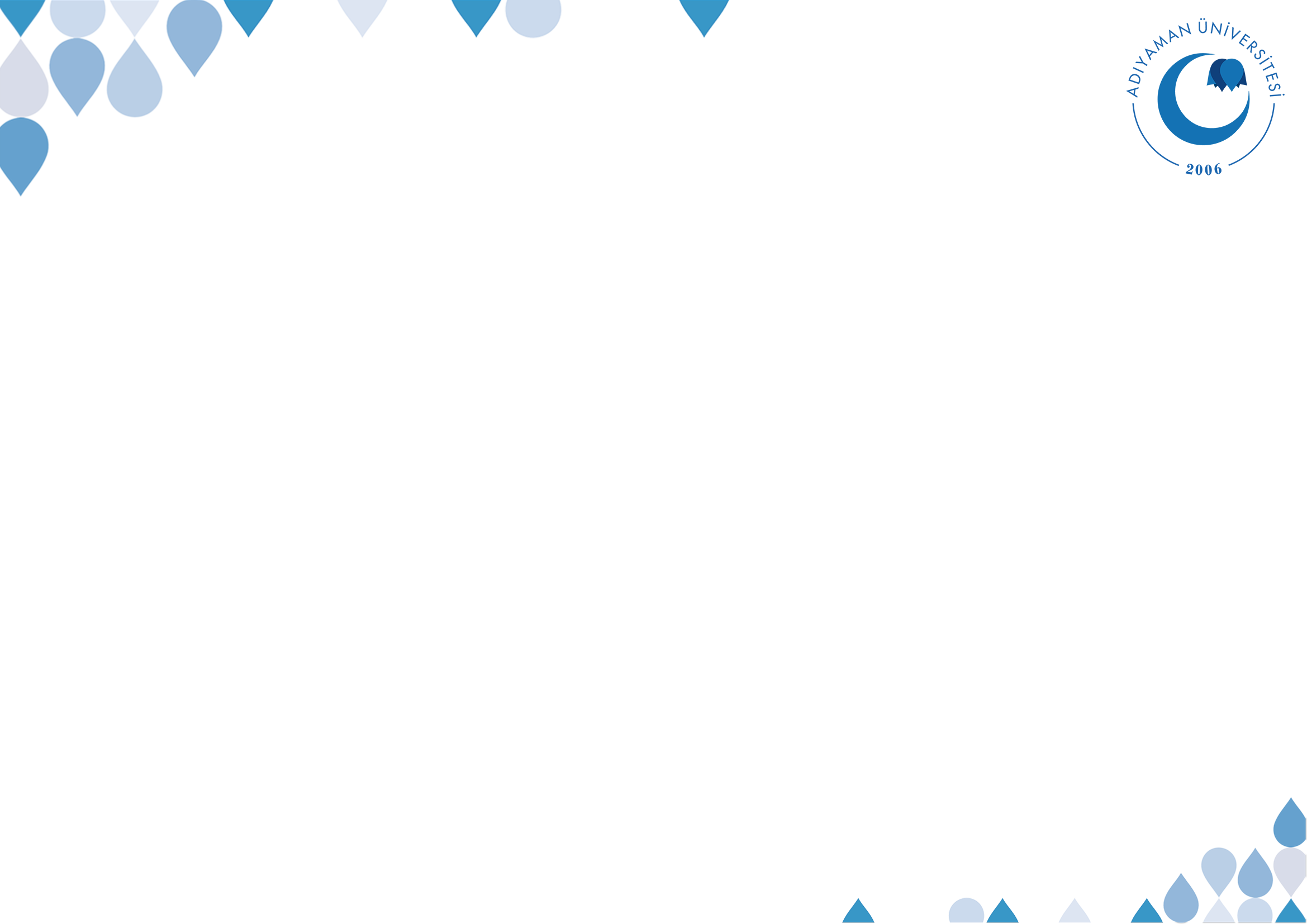 «Kontrol Paneli» menüsünden sınav oluşturduğunuz ders açılır
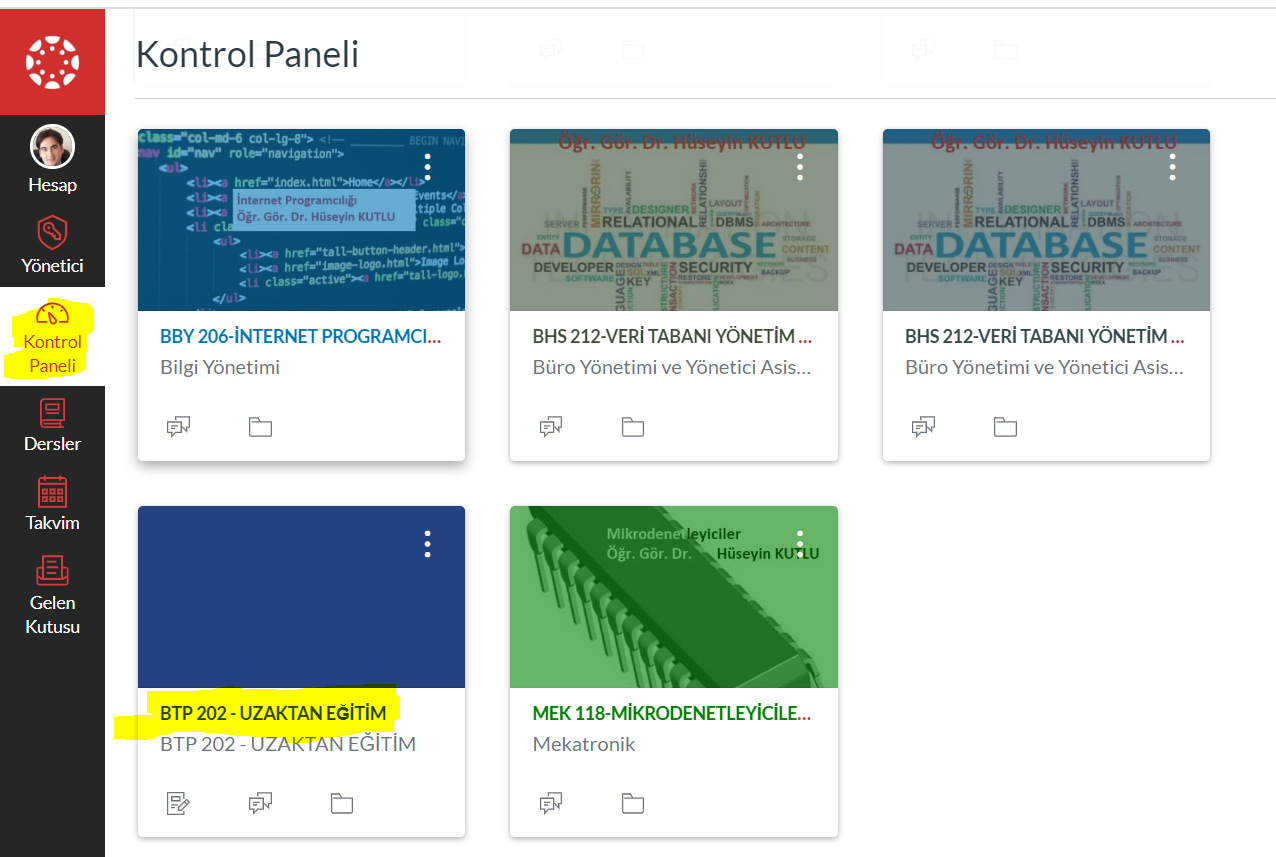 KAYITLI SINAVA ULAŞMA
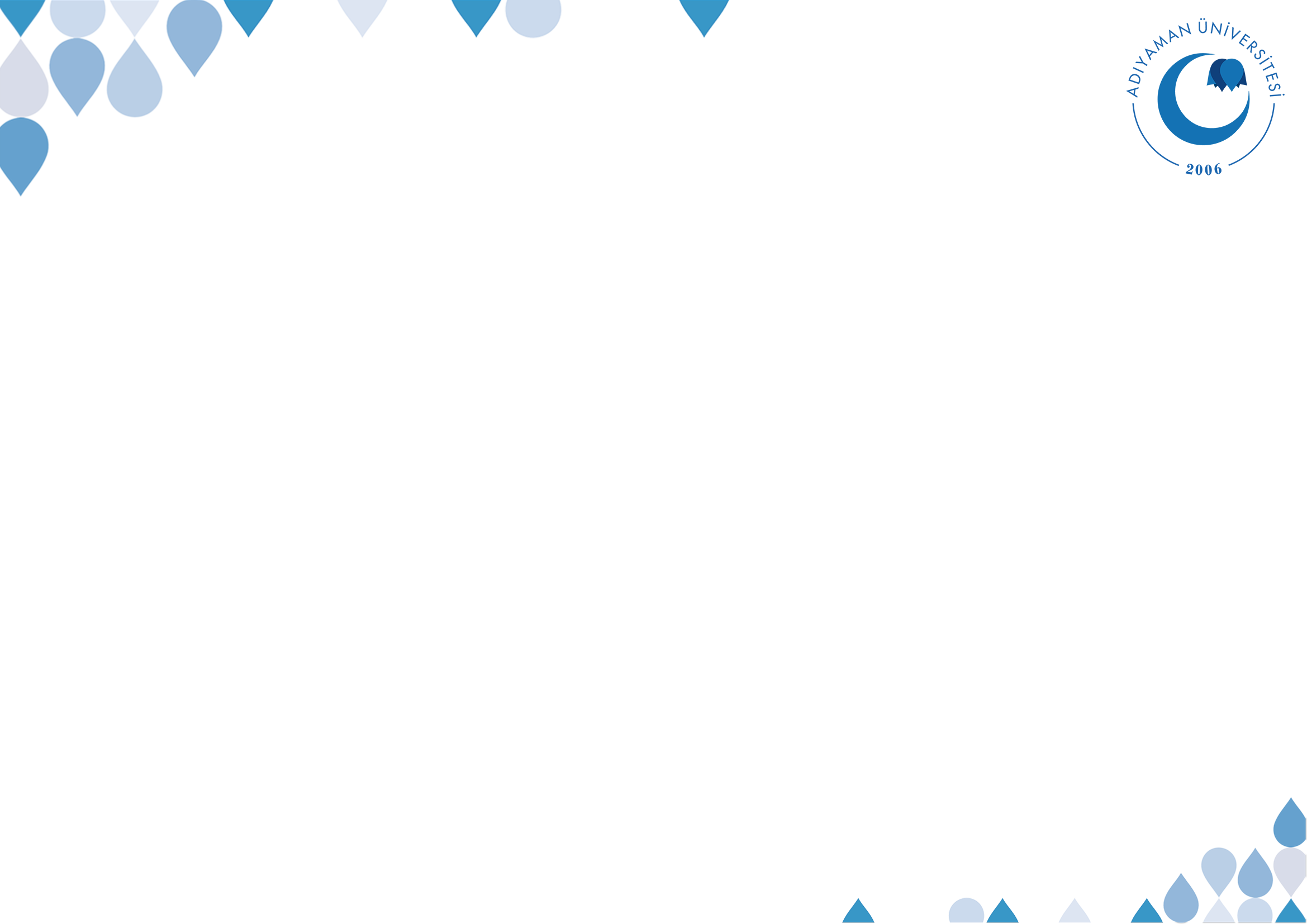 Sol menüden «Kısa sınavlar» seçilir.
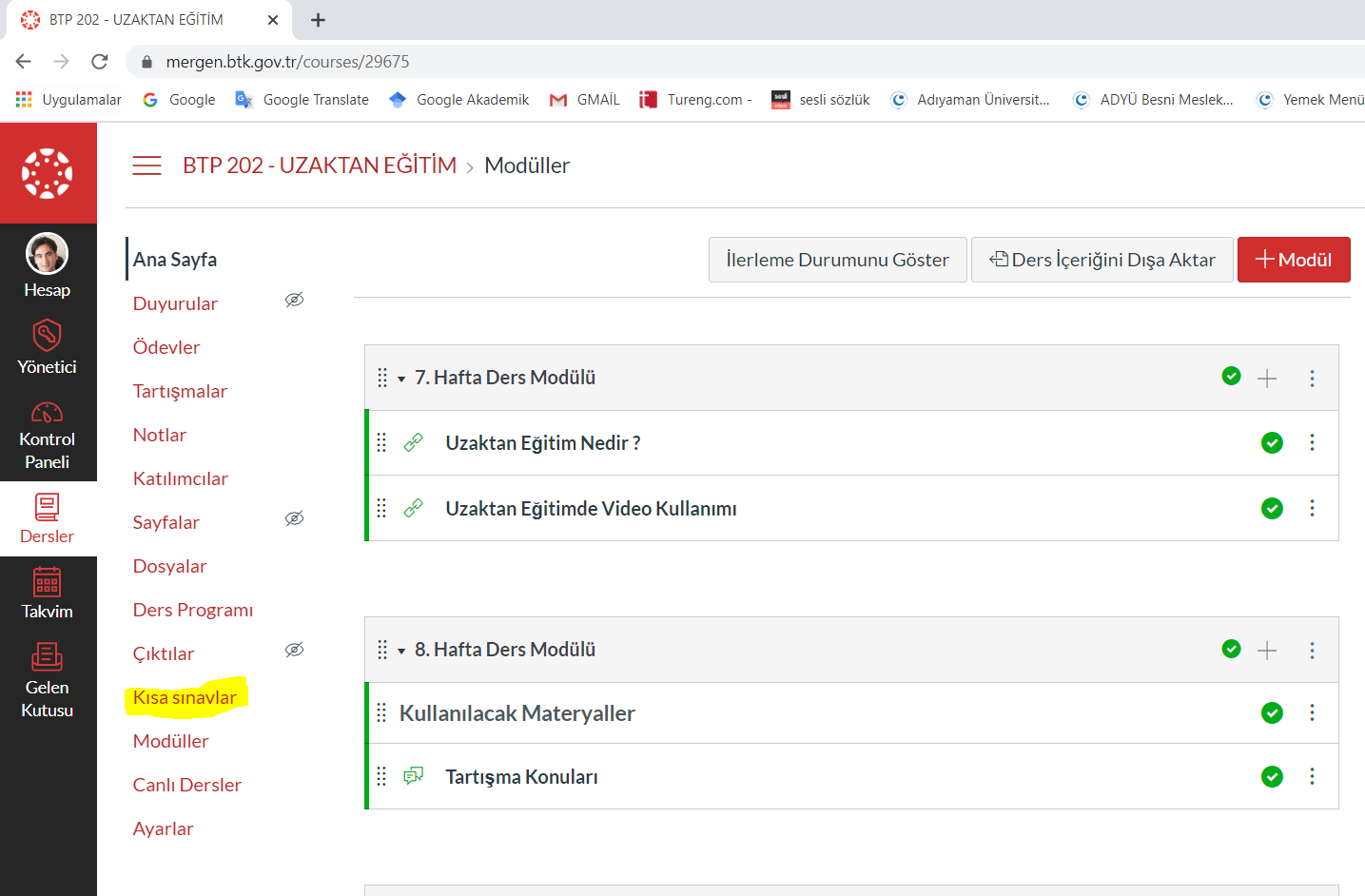 KAYITLI SINAVA ULAŞMA
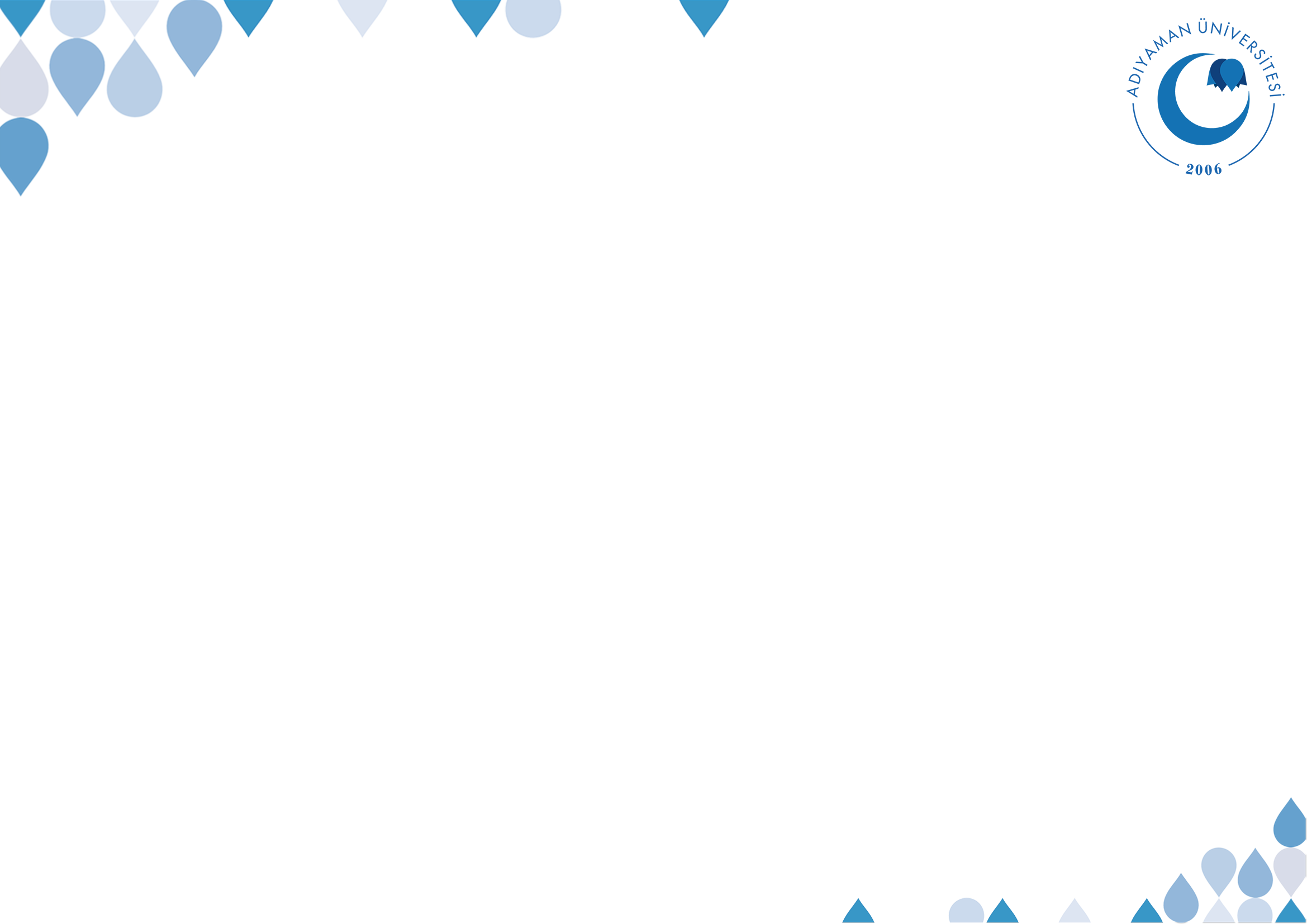 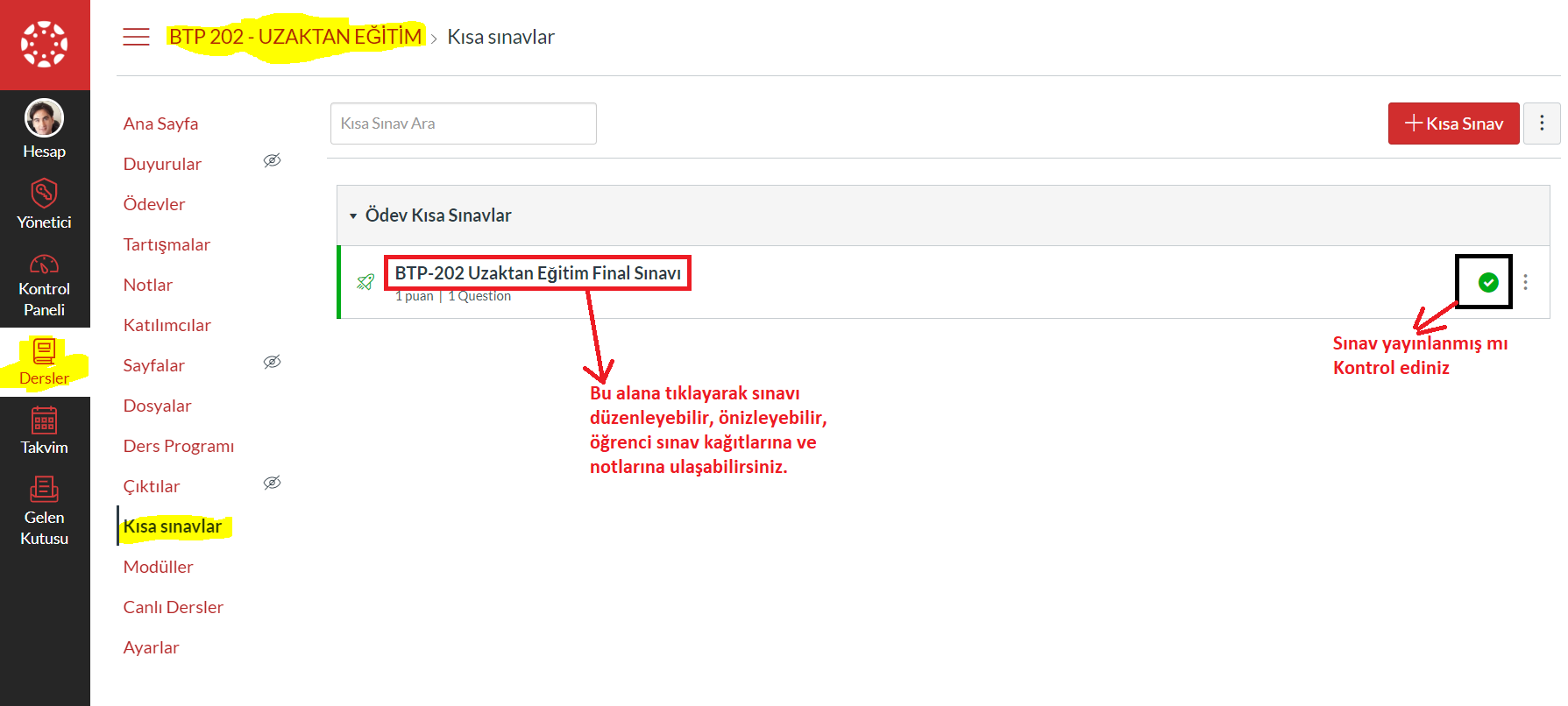 KAYITLI SINAVA ULAŞMA
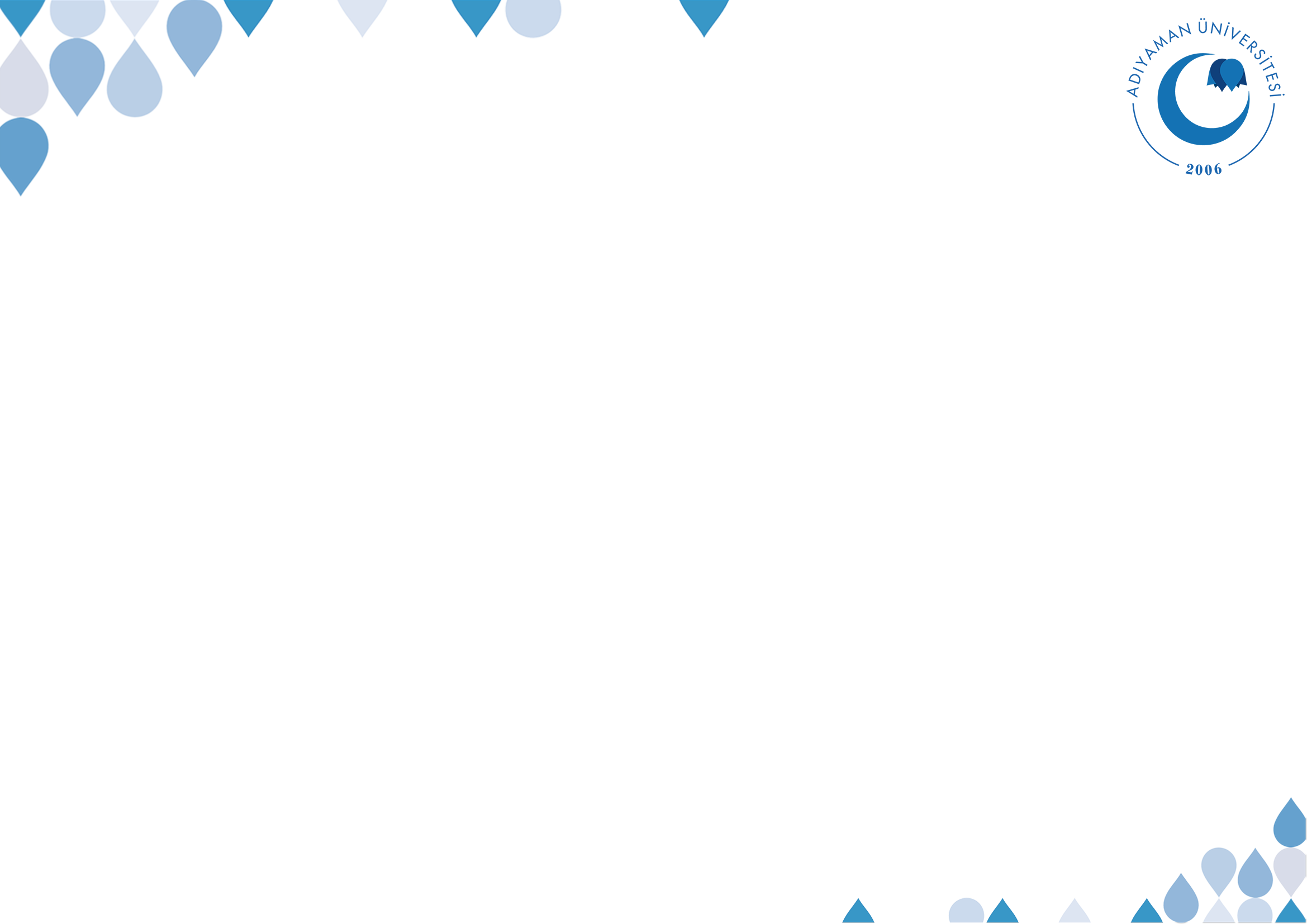 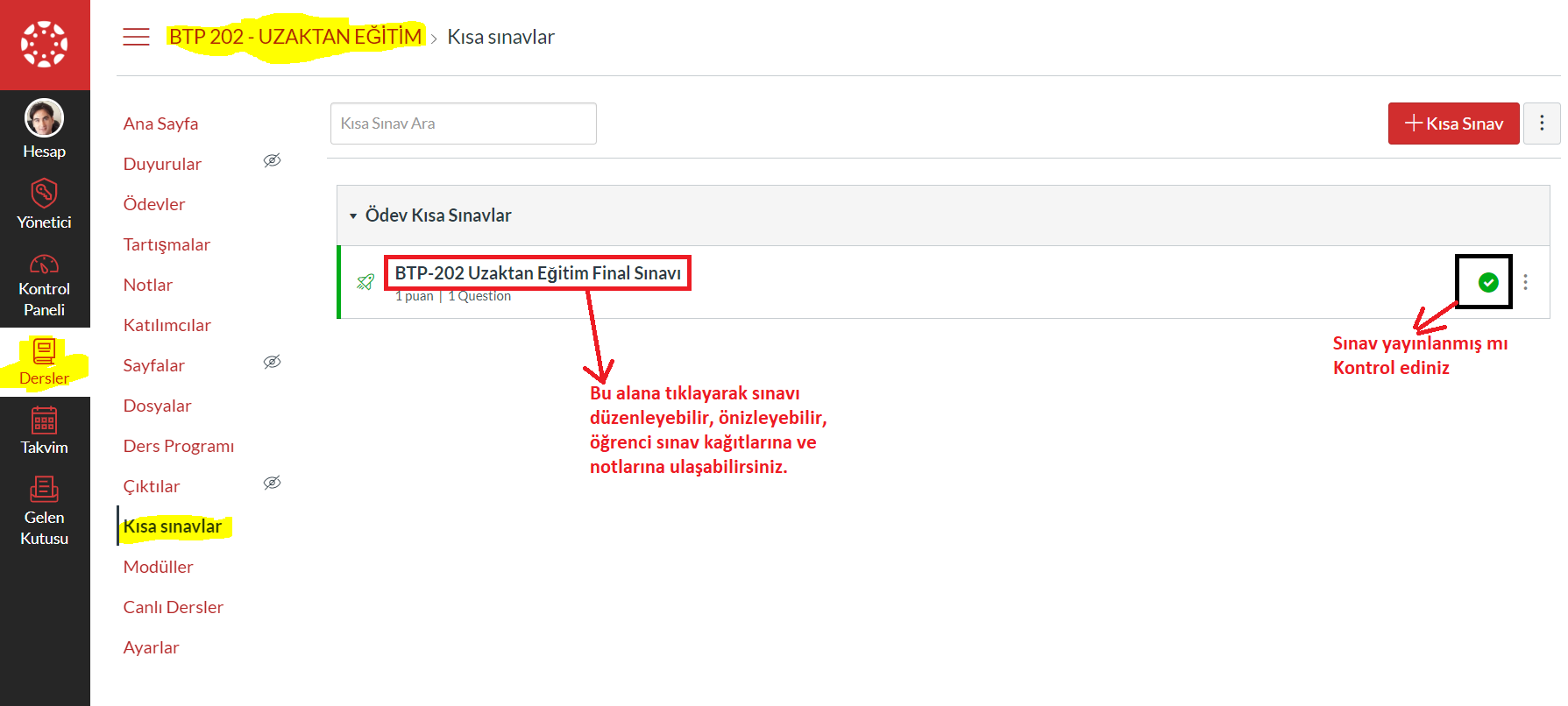 KAYITLI SINAVA ULAŞMA
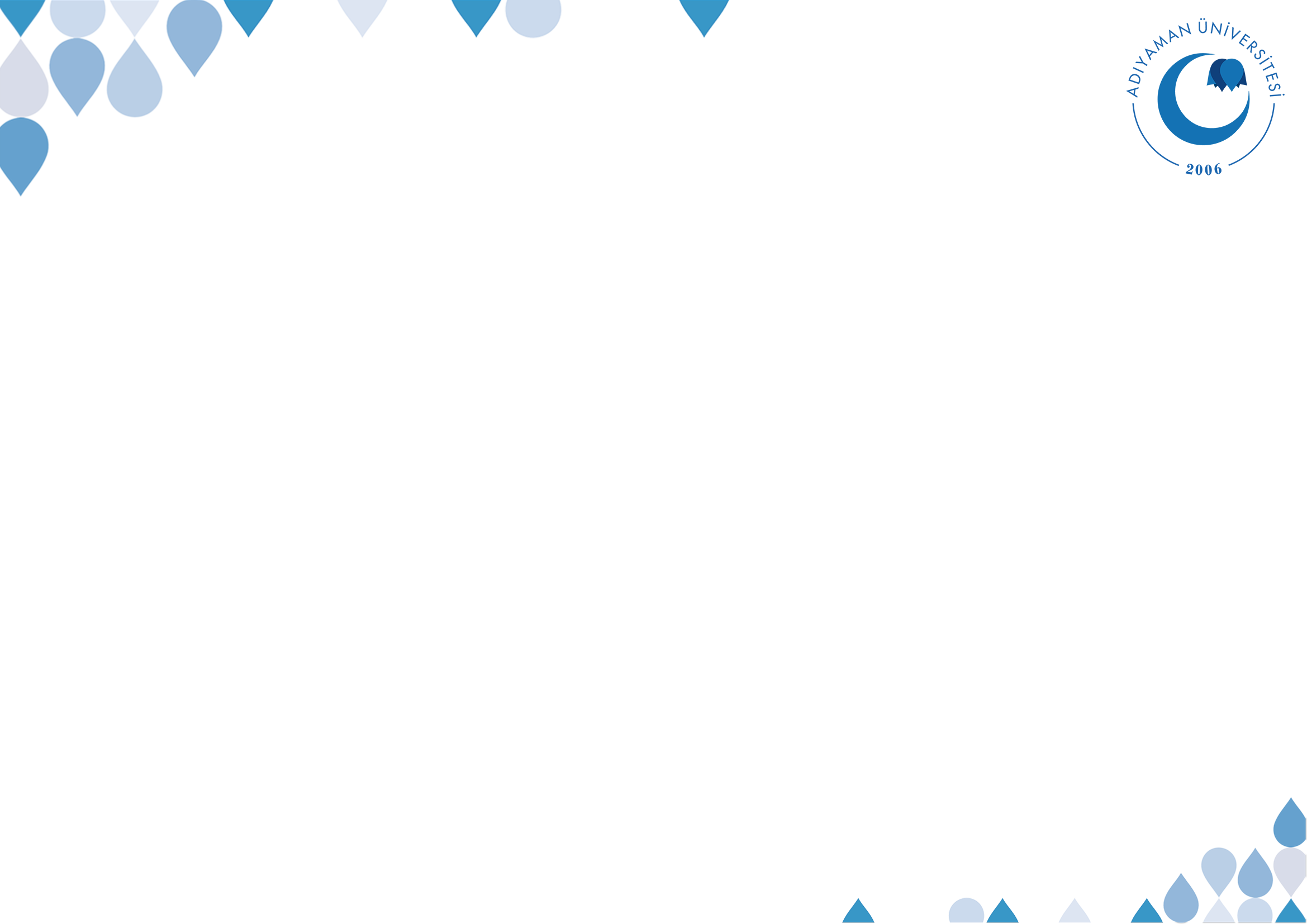 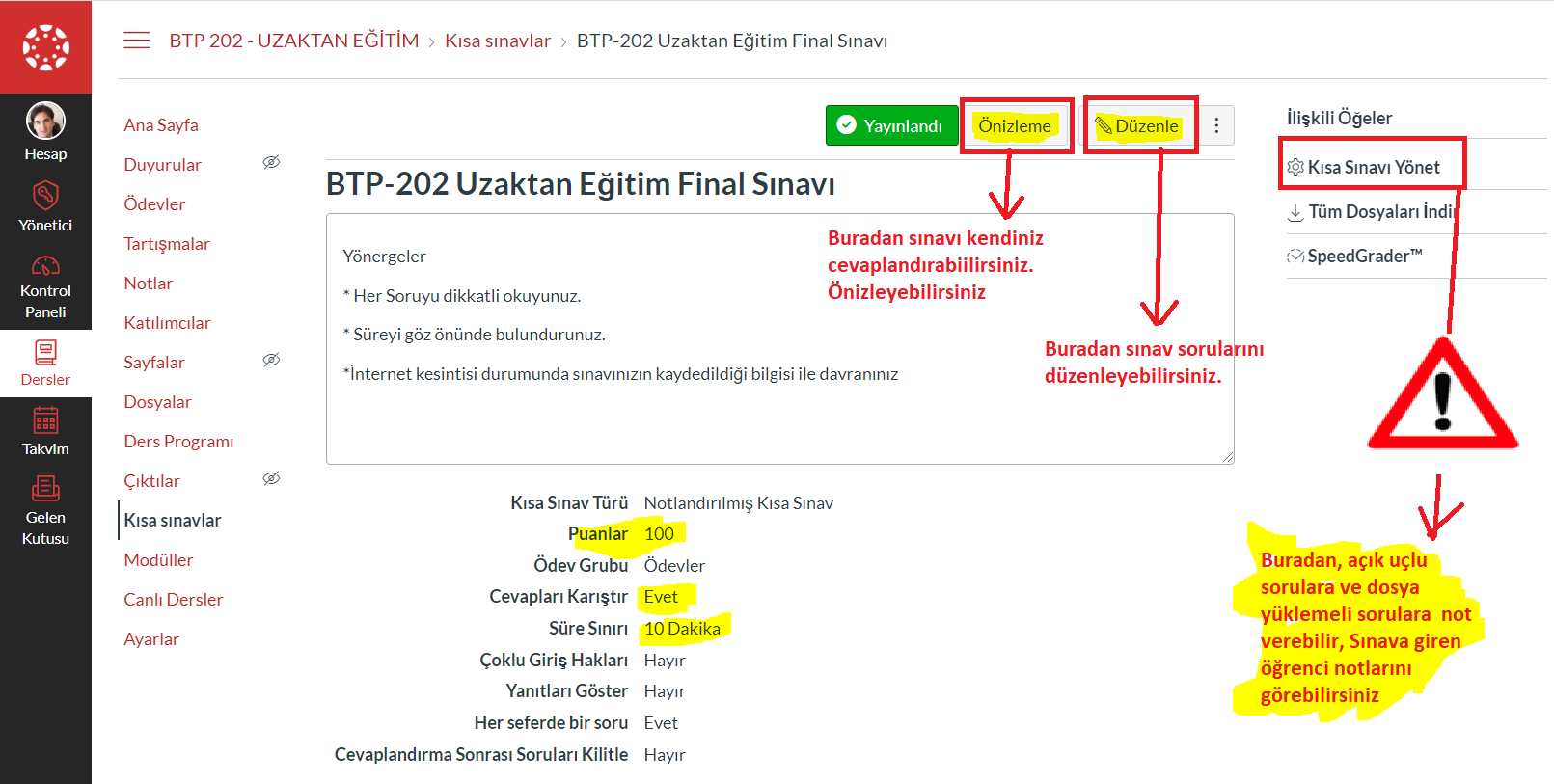 KAYITLI SINAVA ULAŞMA
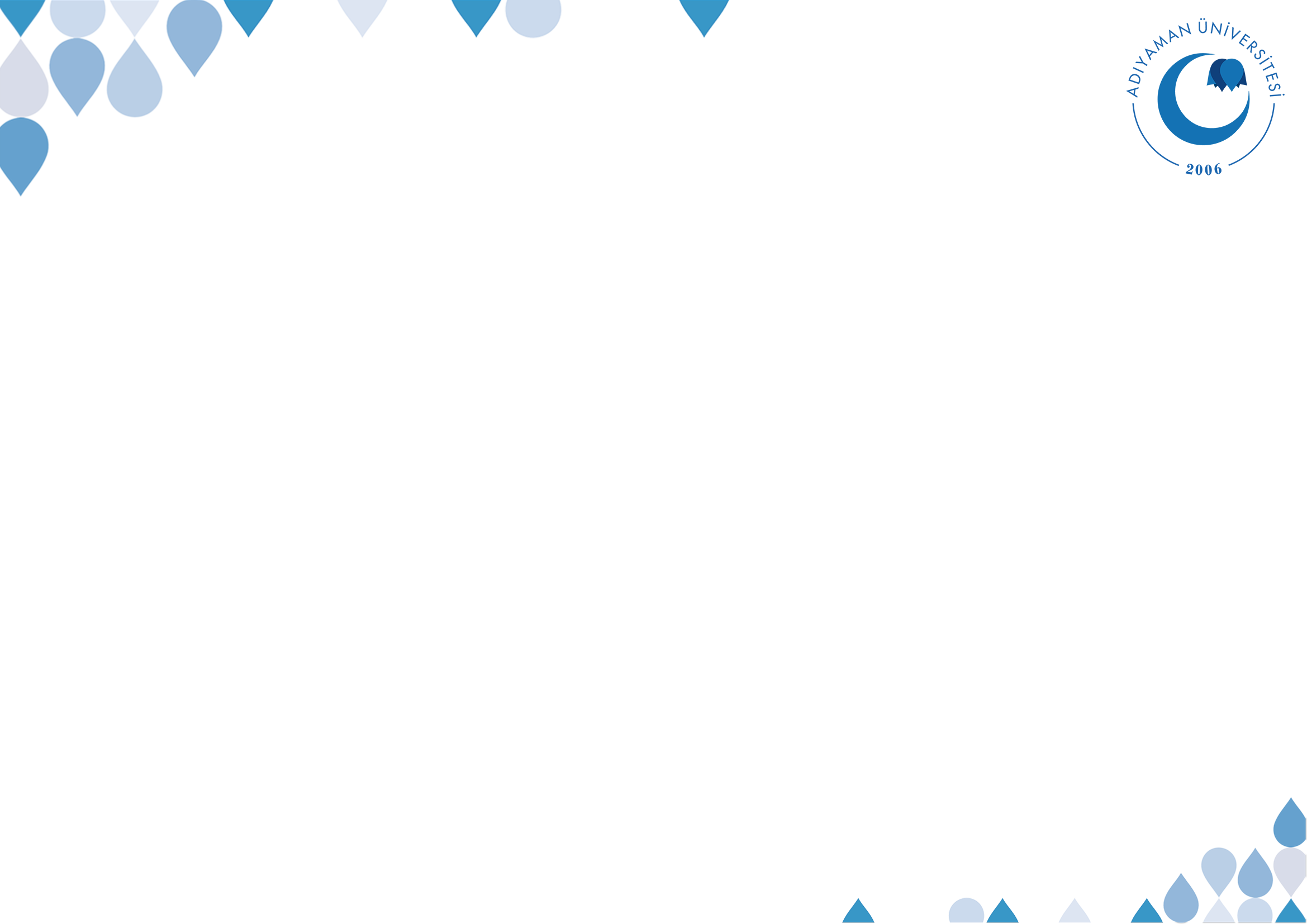 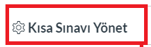 tıklandığında;
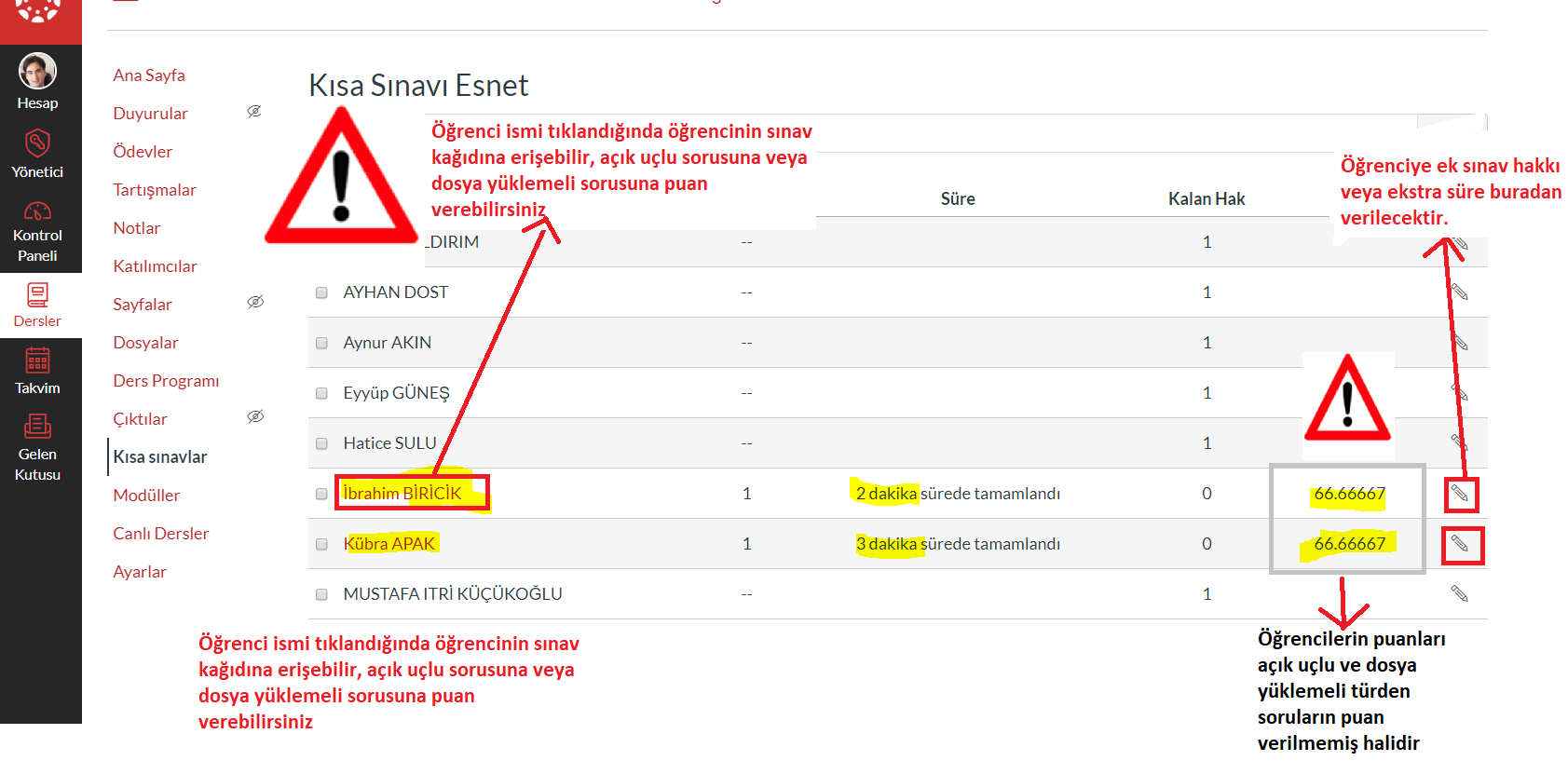 KISA SINAVI YÖNET
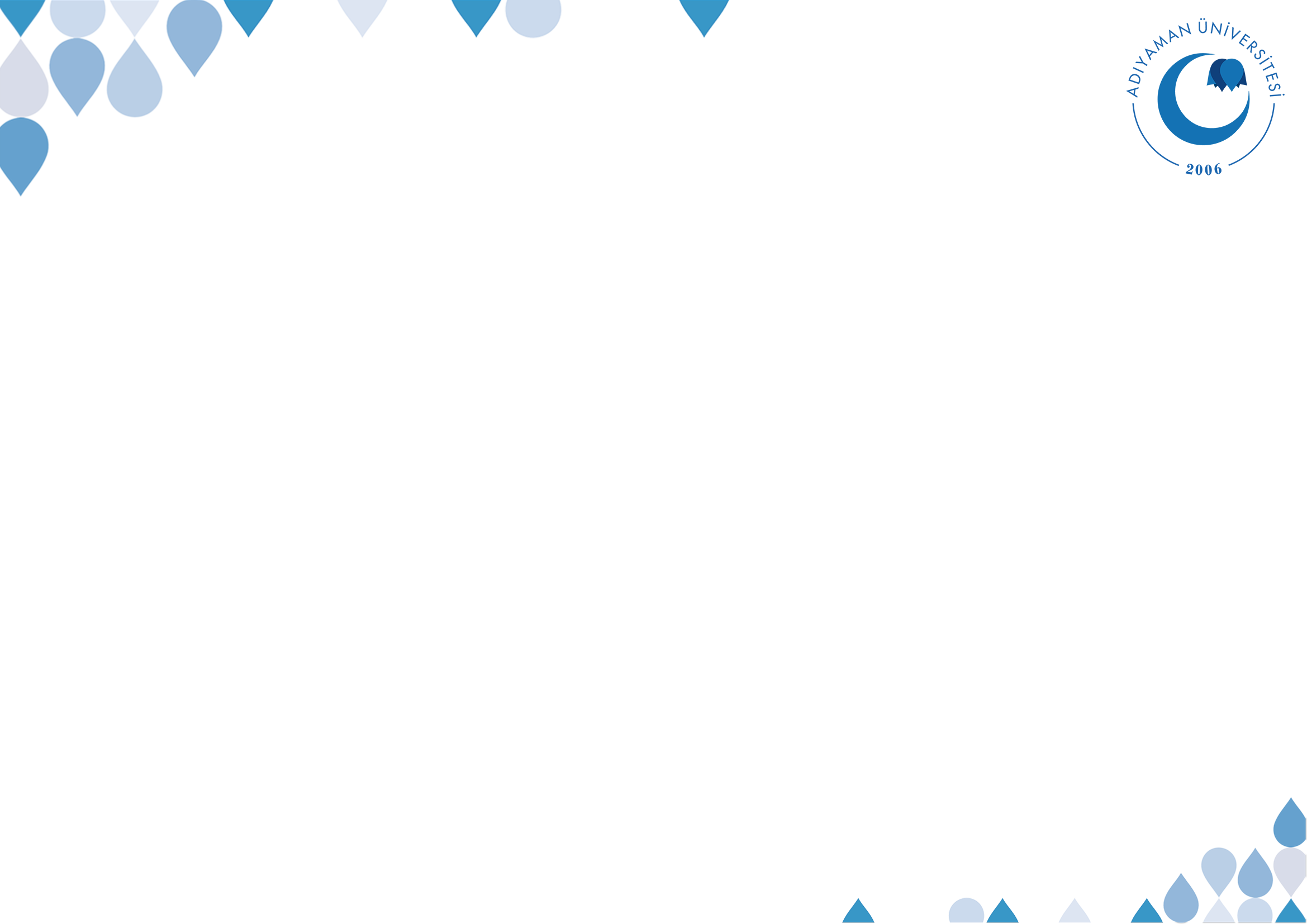 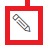 tıklandığında;
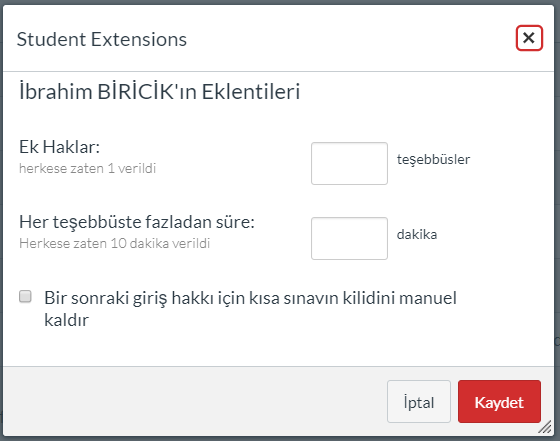 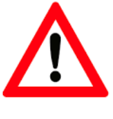 Öğrenciye ek hak verilmesi her halde UYGUN DEĞİLDİR. Ekstra bir durum olursa Öğrenciye Ek sınav hakkı buradan verilebilir.
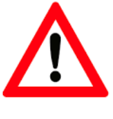 Yine ekstra bir durum olması halinde öğrenciye ek süre de verilebilir.
KISA SINAVI YÖNET
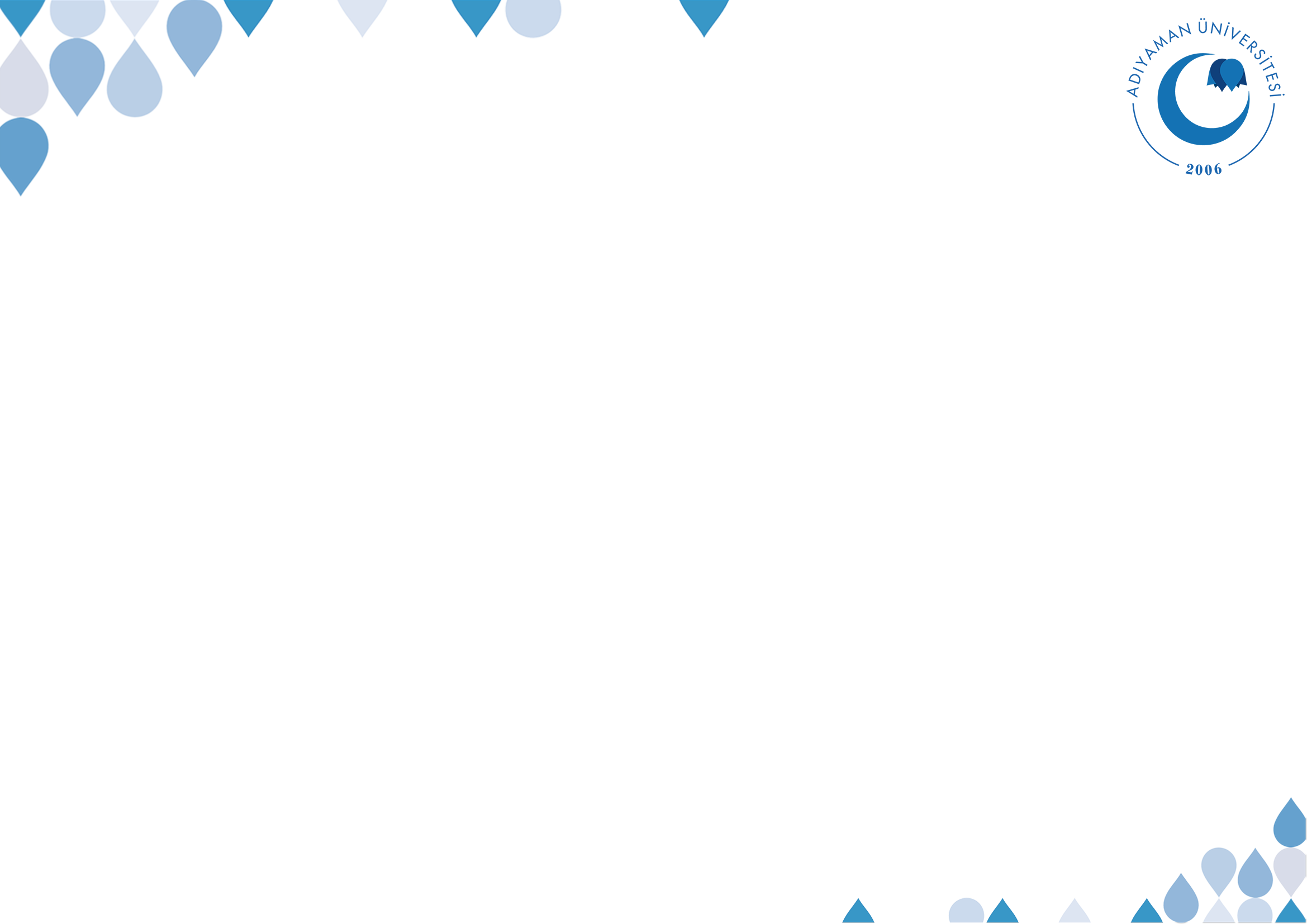 tıklandığında; TERCİHEN klavyeden «ctrl» tuşuna basılı tutup «p» tuşuna bastığınızda sınav kağıdını pdf olarak kaydedebilirsiniz
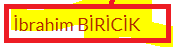 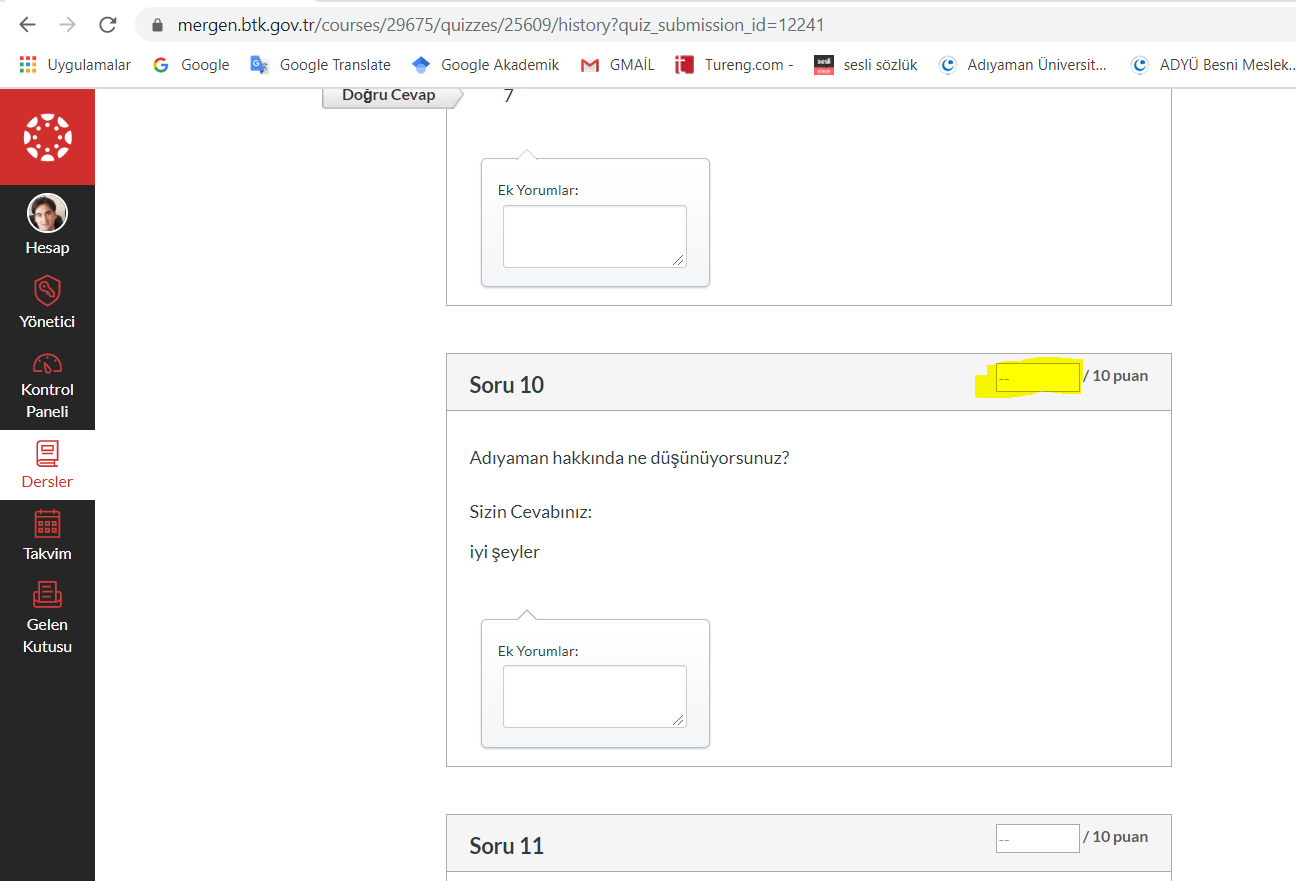 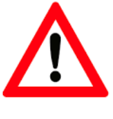 Öğrencinin açık uçlu sorusuna buradan elle puan GİRİLMELİDİR
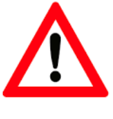 Öğrencinin dosya göndermeli sorusuna buradan elle puan GİRİLMELİDİR
Öğrenci Notlarını  Görme
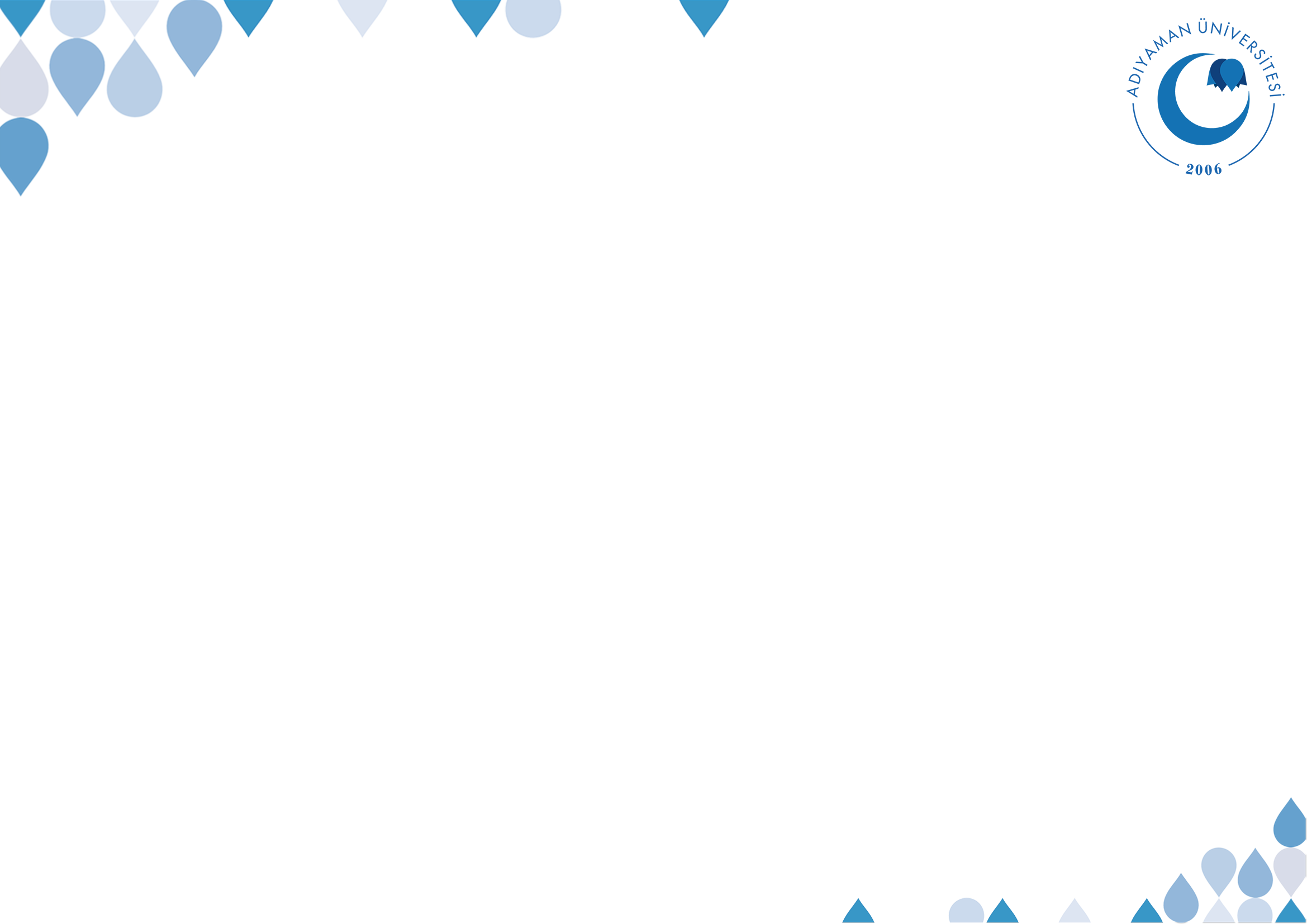 «Kontrol Paneli» sekmesinden ilgili ders seçildikten sonra aşağıdaki ekran gelir. Sol menüden «Notlar» tıklanır.
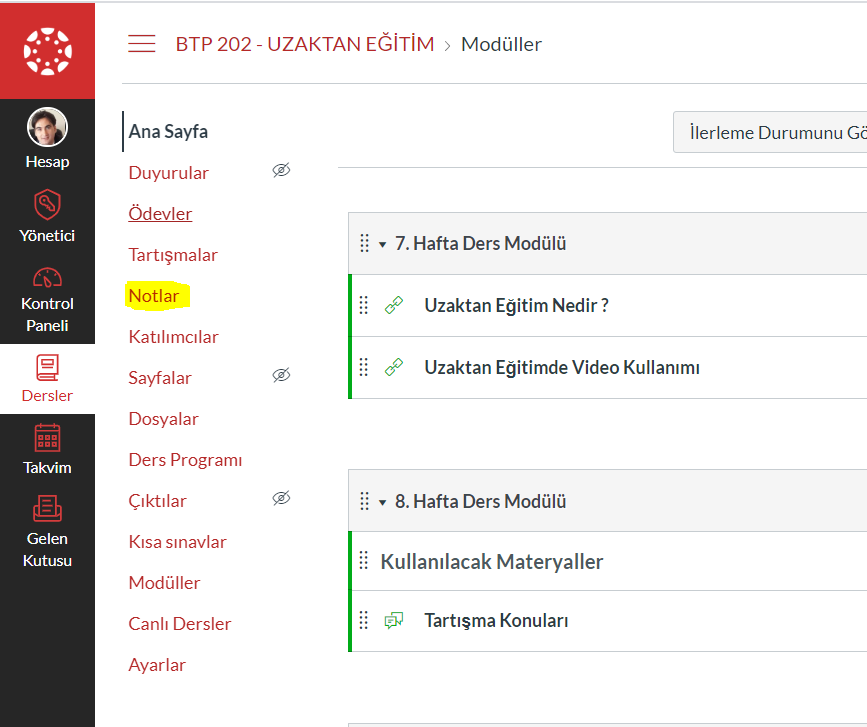 Öğrenci Notlarını  Görme
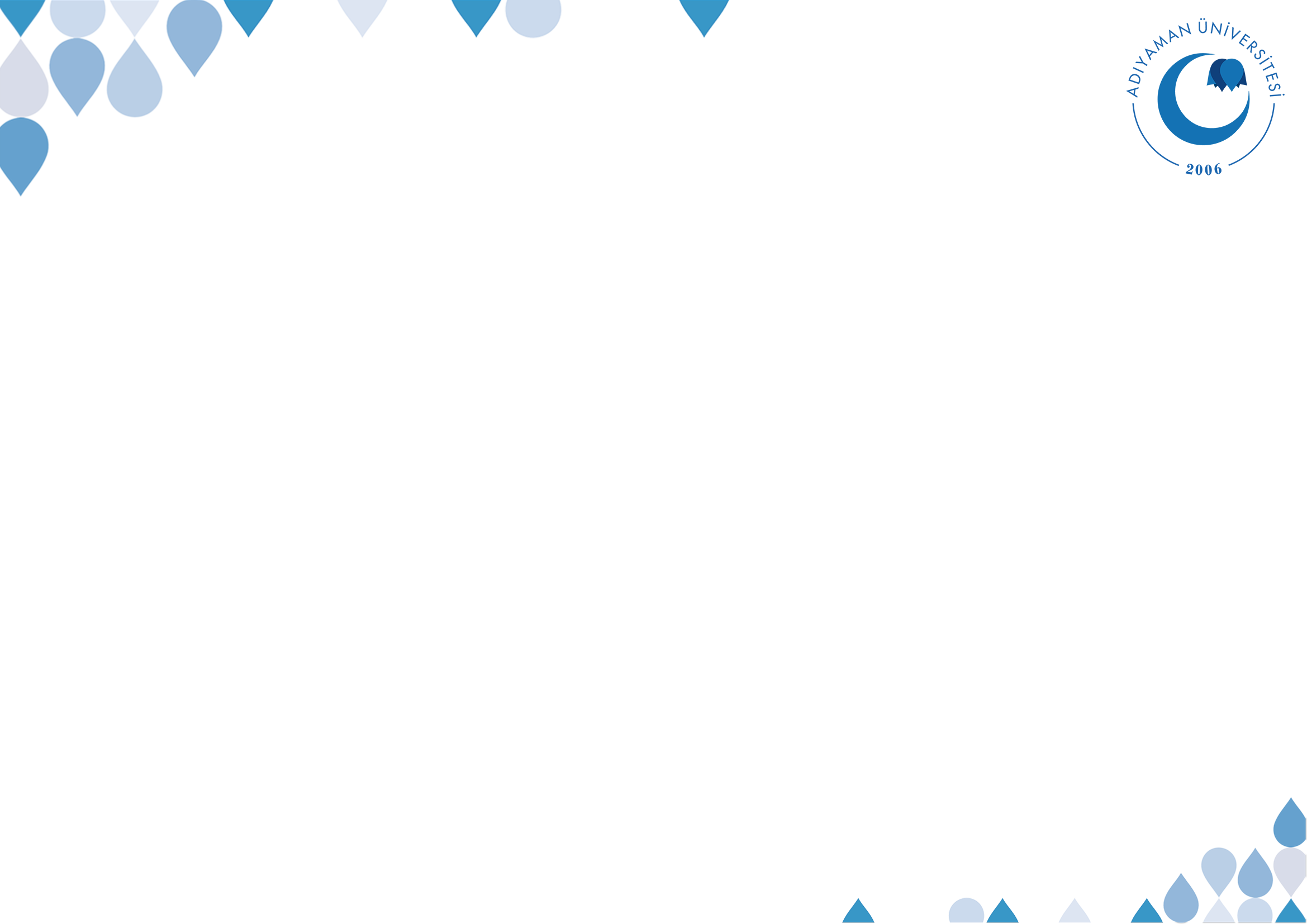 «Notlar» sayfasında öğrencilerin girdiği tüm sınavların notları listelenir
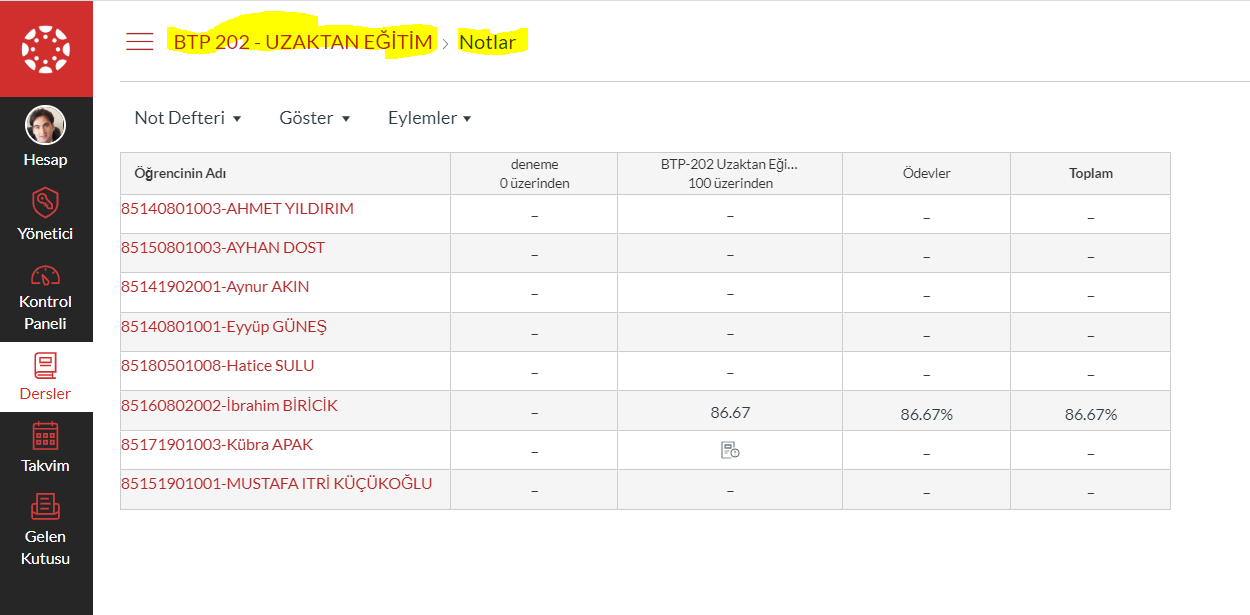 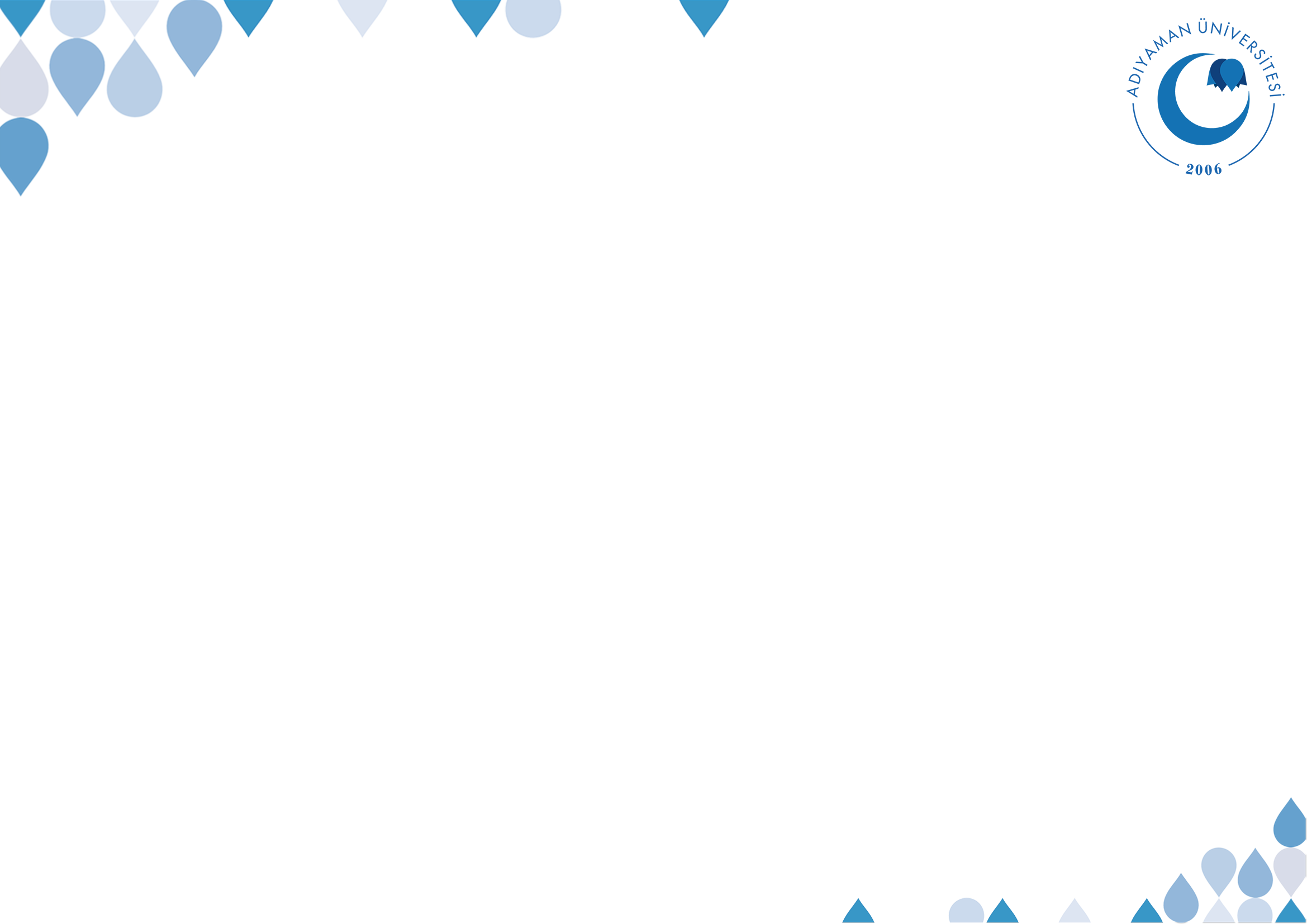 Diğer Problemleriniz için iletişim bilgilerimiz;
Enformatik Bölüm Başkanlığı
Öğr. Gör. Dr. Hüseyin KUTLU
Tel: 0 545 883 02 02
Mail: hkutlu@adiyaman.edu.tr